Table 6.1 Comparison of Skeletal, Cardiac, and Smooth Muscles (1 of 3)
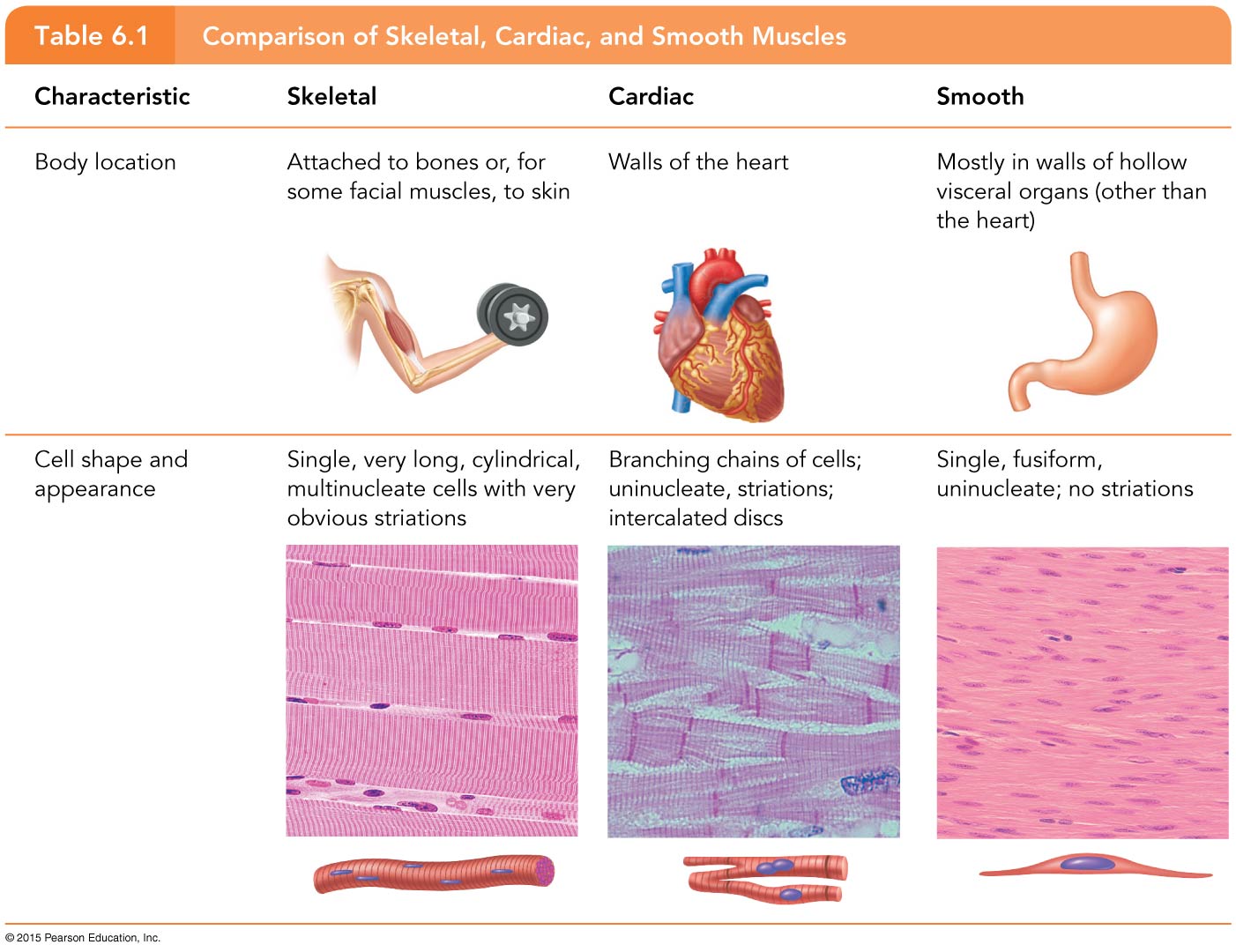 Table 6.1 Comparison of Skeletal, Cardiac, and Smooth Muscles (2 of 3)
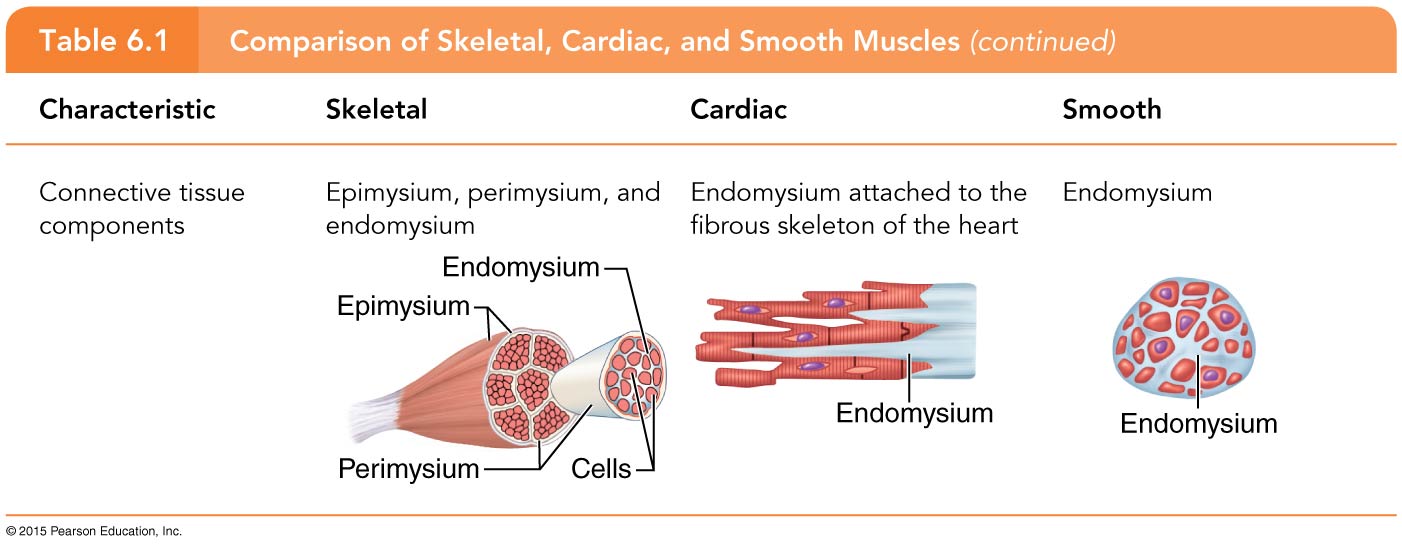 Table 6.1 Comparison of Skeletal, Cardiac, and Smooth Muscles (3 of 3)
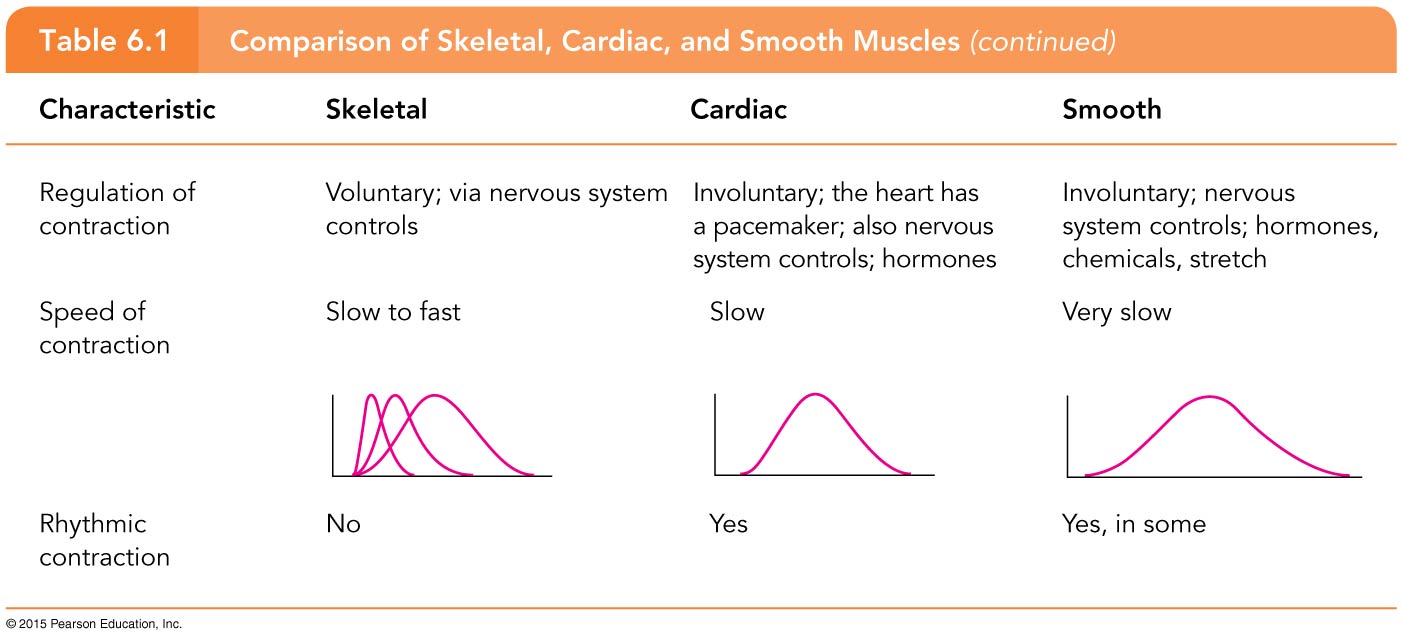 Figure 6.1 Connective tissue wrappings of skeletal muscle.
Musclefiber(cell)
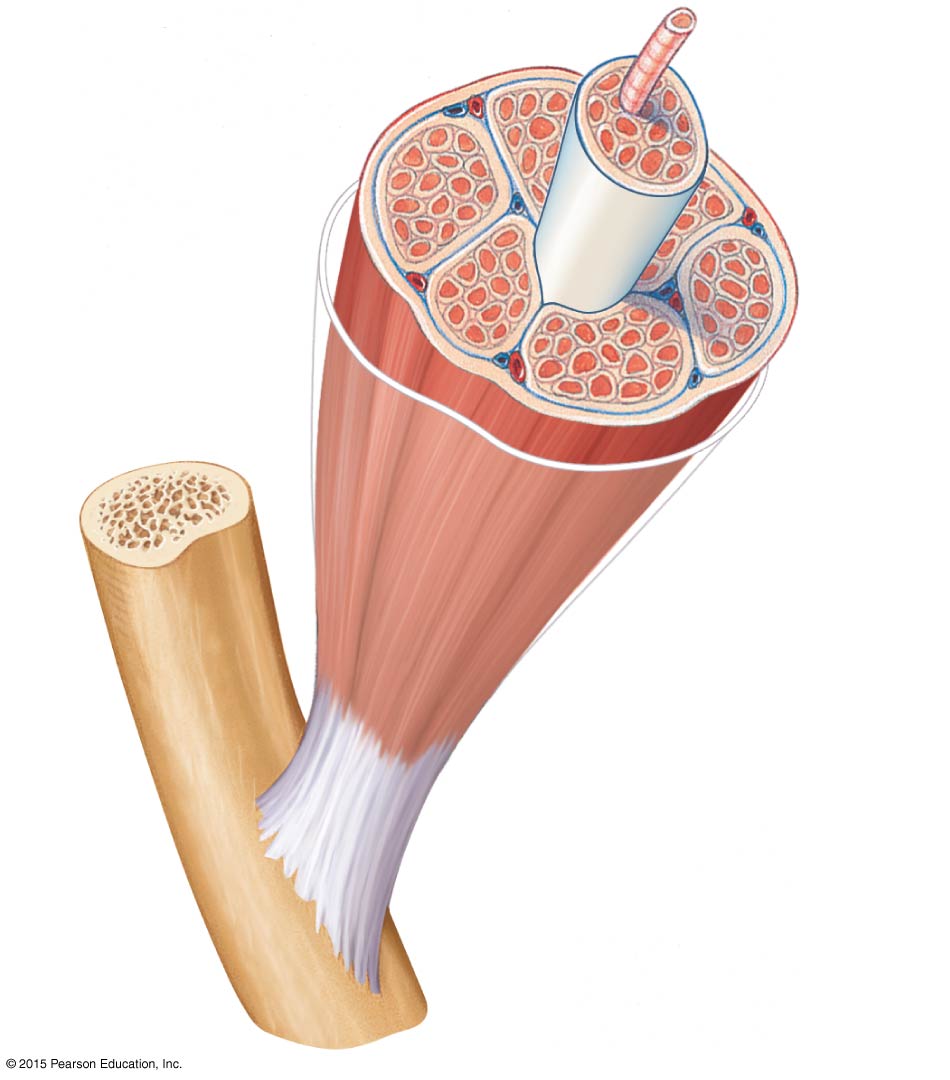 Blood vessel
Perimysium
Epimysium(wraps entire muscle)
Fascicle(wrapped byperimysium)
Endomysium(betweenfibers)
Tendon
Bone
Figure 6.2 Arrangement of smooth and cardiac muscle cells.
Circular layerof smooth muscle(longitudinalview of cells)
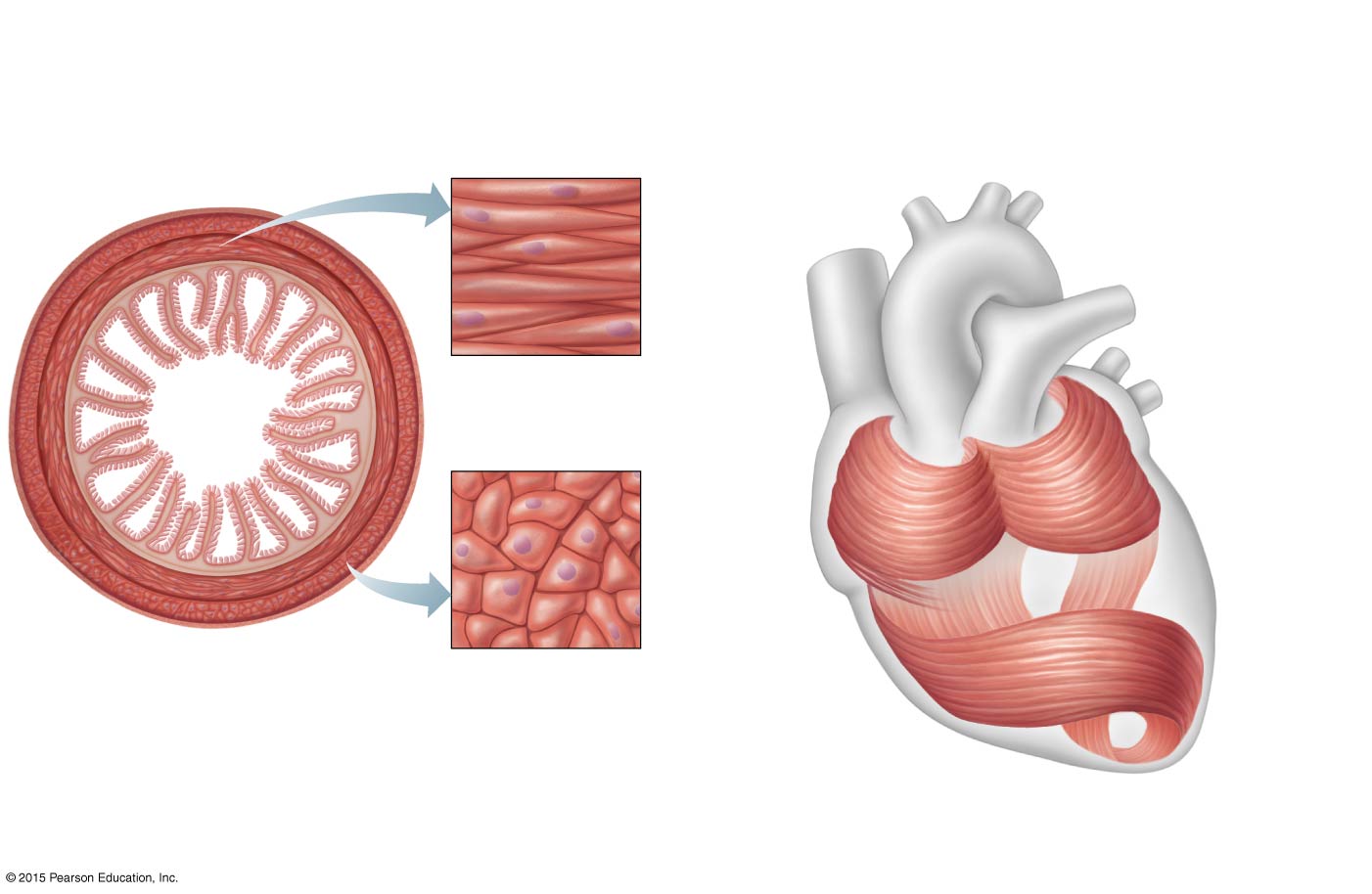 Mucosa
Cardiacmusclebundles
Longitudinallayer ofsmooth muscle(cross-sectionalview of cells)
Submucosa
(a)
(b)
Figure 6.2a Arrangement of smooth and cardiac muscle cells.
Circular layerof smooth muscle(longitudinalview of cells)
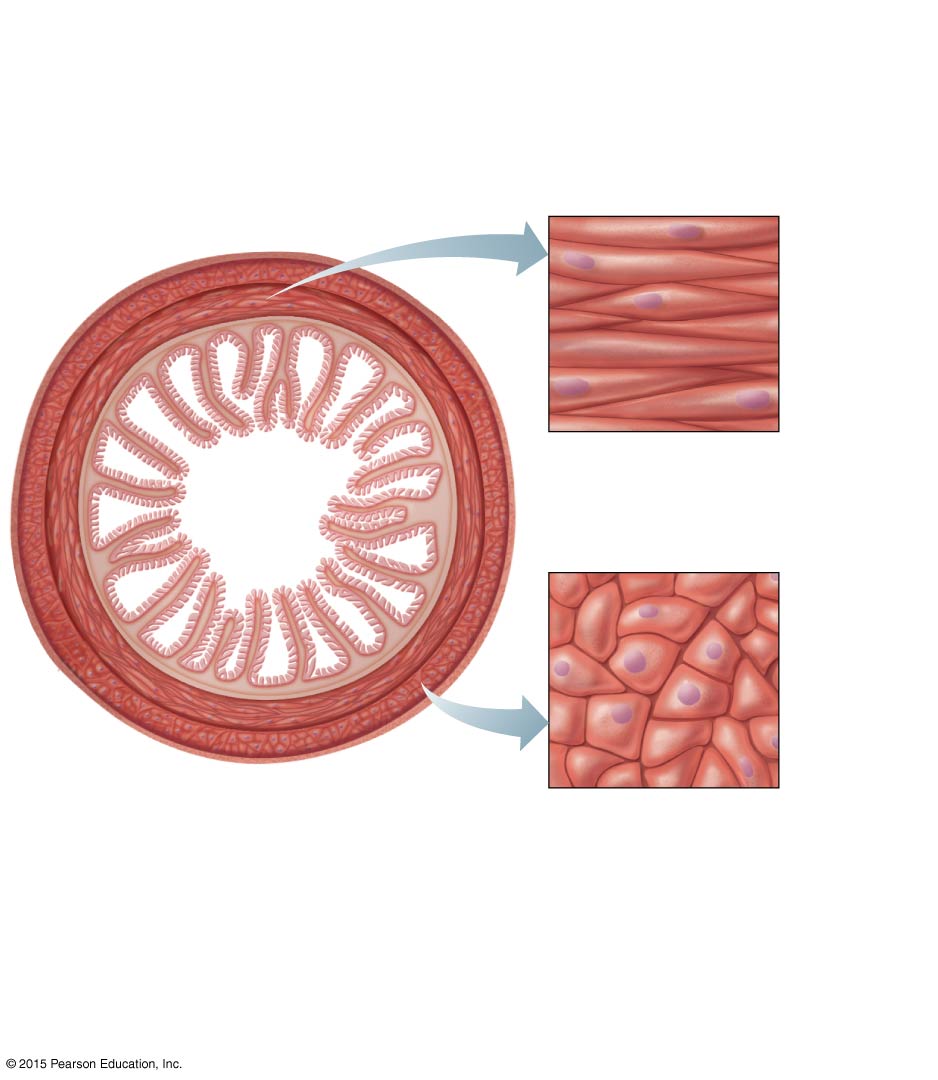 Mucosa
Longitudinallayer ofsmooth muscle(cross-sectionalview of cells)
Submucosa
(a)
Figure 6.2b Arrangement of smooth and cardiac muscle cells.
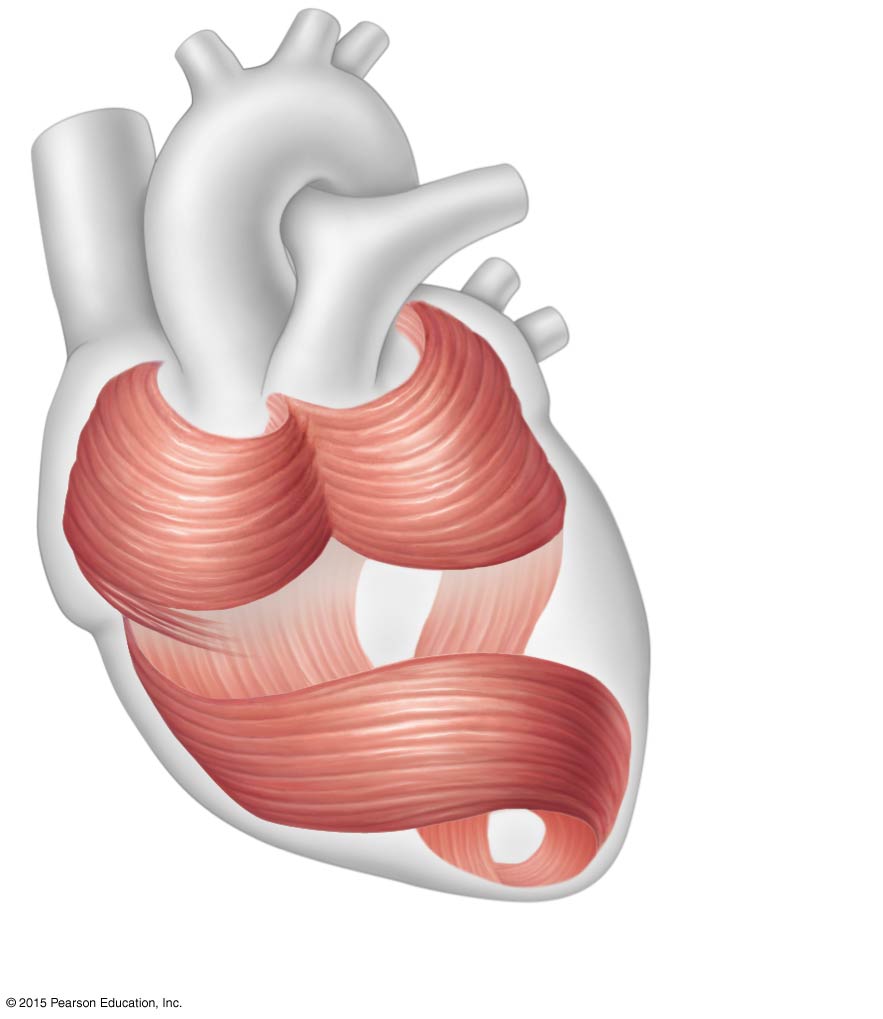 Cardiacmusclebundles
(b)
Figure 6.3 Anatomy of a skeletal muscle fiber (cell).
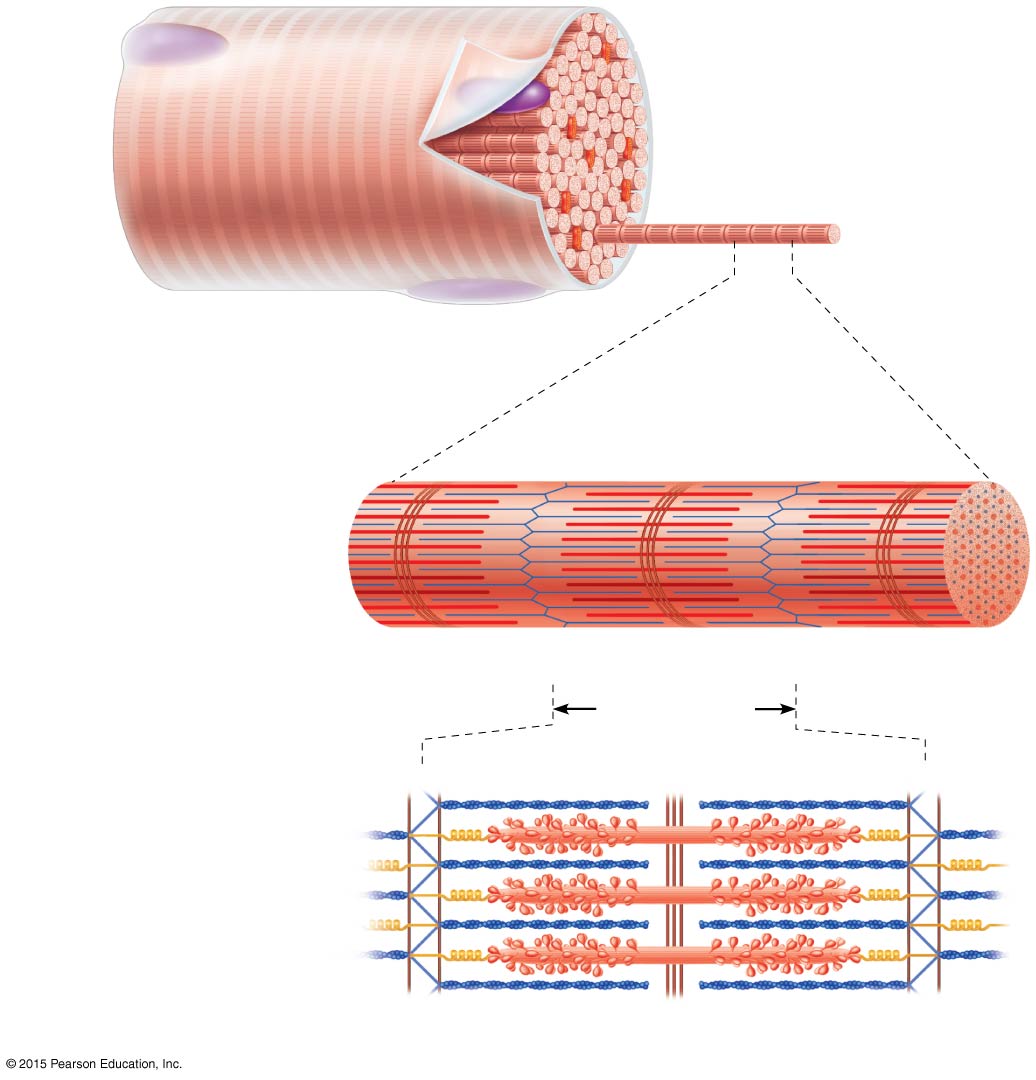 Sarcolemma
Myofibril
Light(I) band
Nucleus
Dark(A) band
muscle fiber
(a) Segment of a
(cell)
Z disc
H zone
Z disc
Thin (actin)myofilament
Thick (myosin)myofilament
(b)
Myofibril or fibril
I band
I band
M line
A band
(complex organellecomposed of bundlesof myofilaments)
Sarcomere
M line
Z disc
Z disc
Thin (actin)myofilament
Thick (myosin)myofilament
Sarcomere
(segment of a myofibril)
(c)
Figure 6.3a Anatomy of a skeletal muscle fiber (cell).
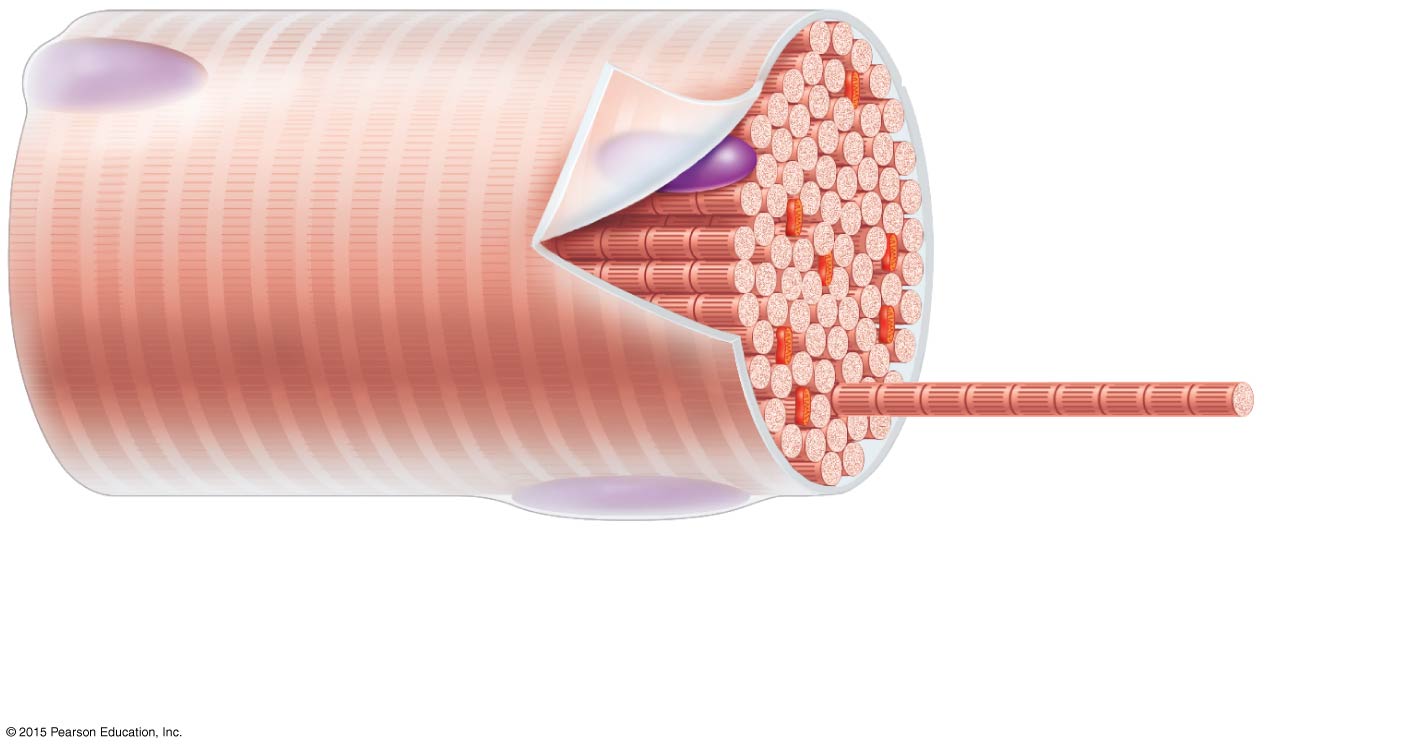 Sarcolemma
Myofibril
Light(I) band
Nucleus
Dark(A) band
(a) Segment of a
muscle fiber
(cell)
Figure 6.3b Anatomy of a skeletal muscle fiber (cell).
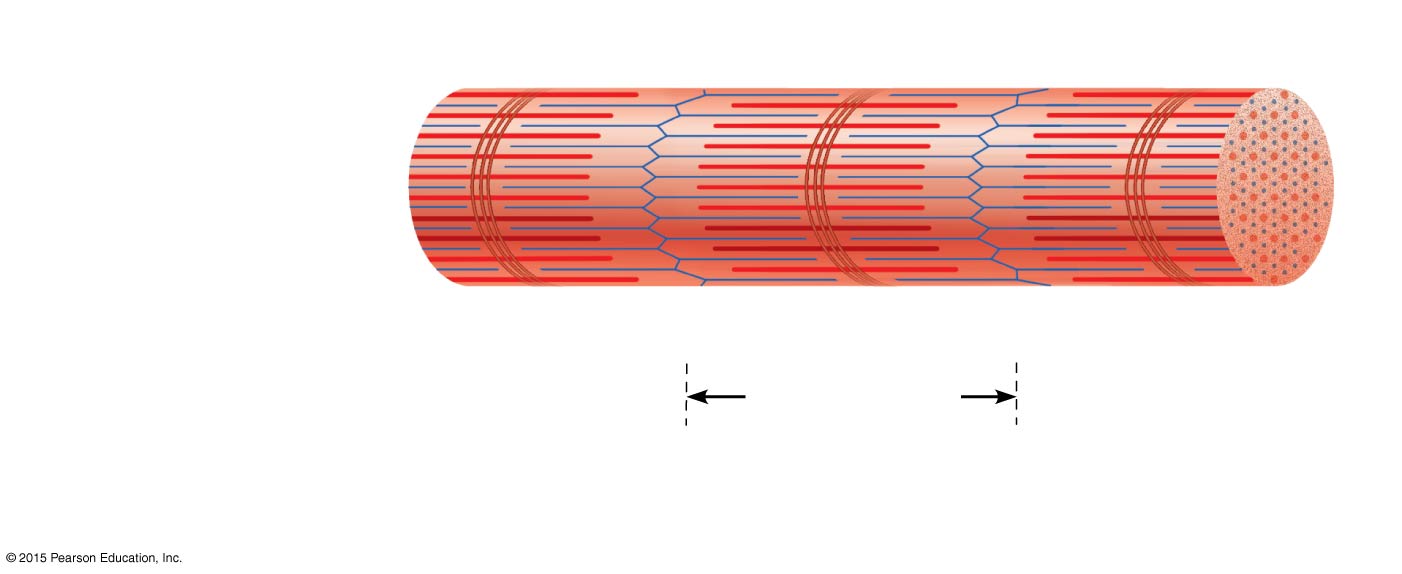 Z disc
H zone
Z disc
Thin (actin)myofilament
Thick (myosin)myofilament
M line
I band
I band
A band
Sarcomere
(complex organelle composed of bundlesof myofilaments)
Myofibril or fibril
(b)
Figure 6.3c Anatomy of a skeletal muscle fiber (cell).
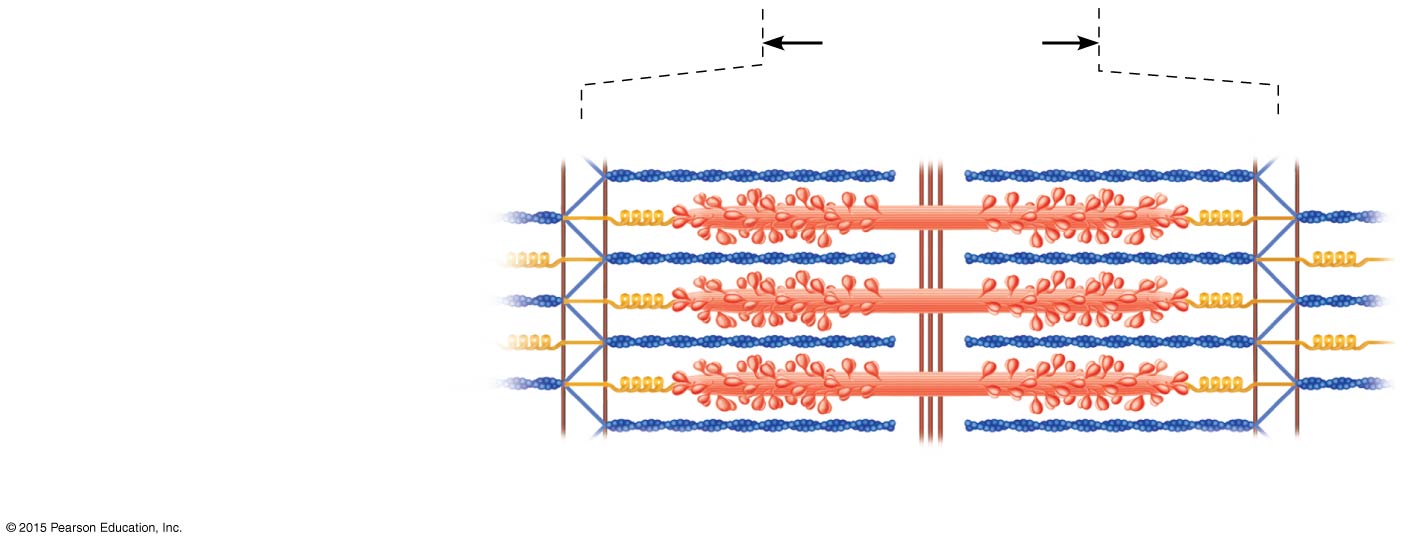 Sarcomere
M line
Z disc
Z disc
Thin (actin)myofilament
Thick (myosin)myofilament
(segment of a myofibril)
(c)
Sarcomere
Figure 6.4 Motor units.
Musclefibers
Axon terminals atneuromuscular junctions
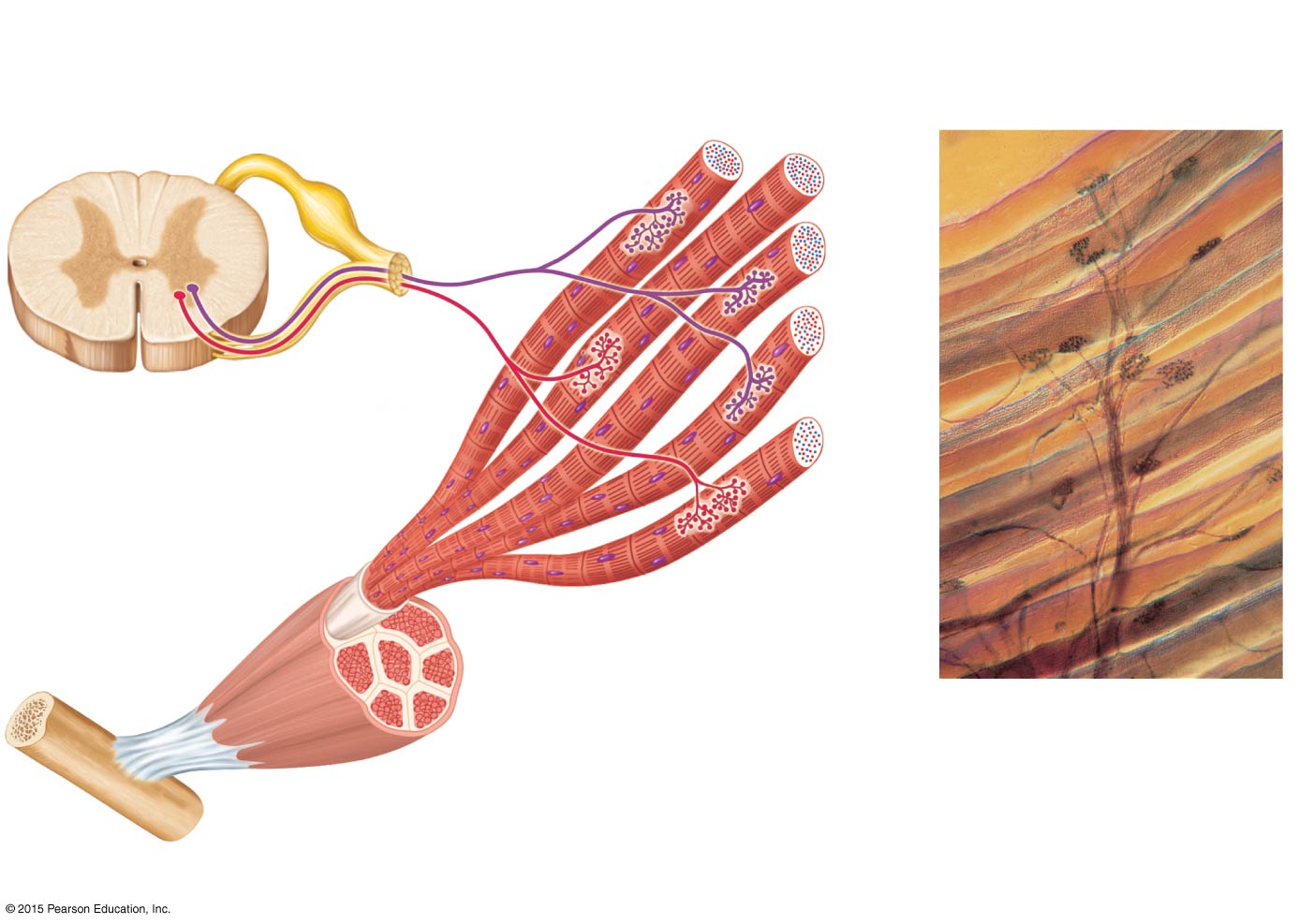 Spinal cord
Motorunit2
Motorunit1
Nerve
Axon ofmotorneuron
Motor neuroncell bodies
Branchingaxon tomotor unit
Muscle
Musclefibers
(b)
(a)
Figure 6.4a Motor units.
Axon terminals atneuromuscular junctions
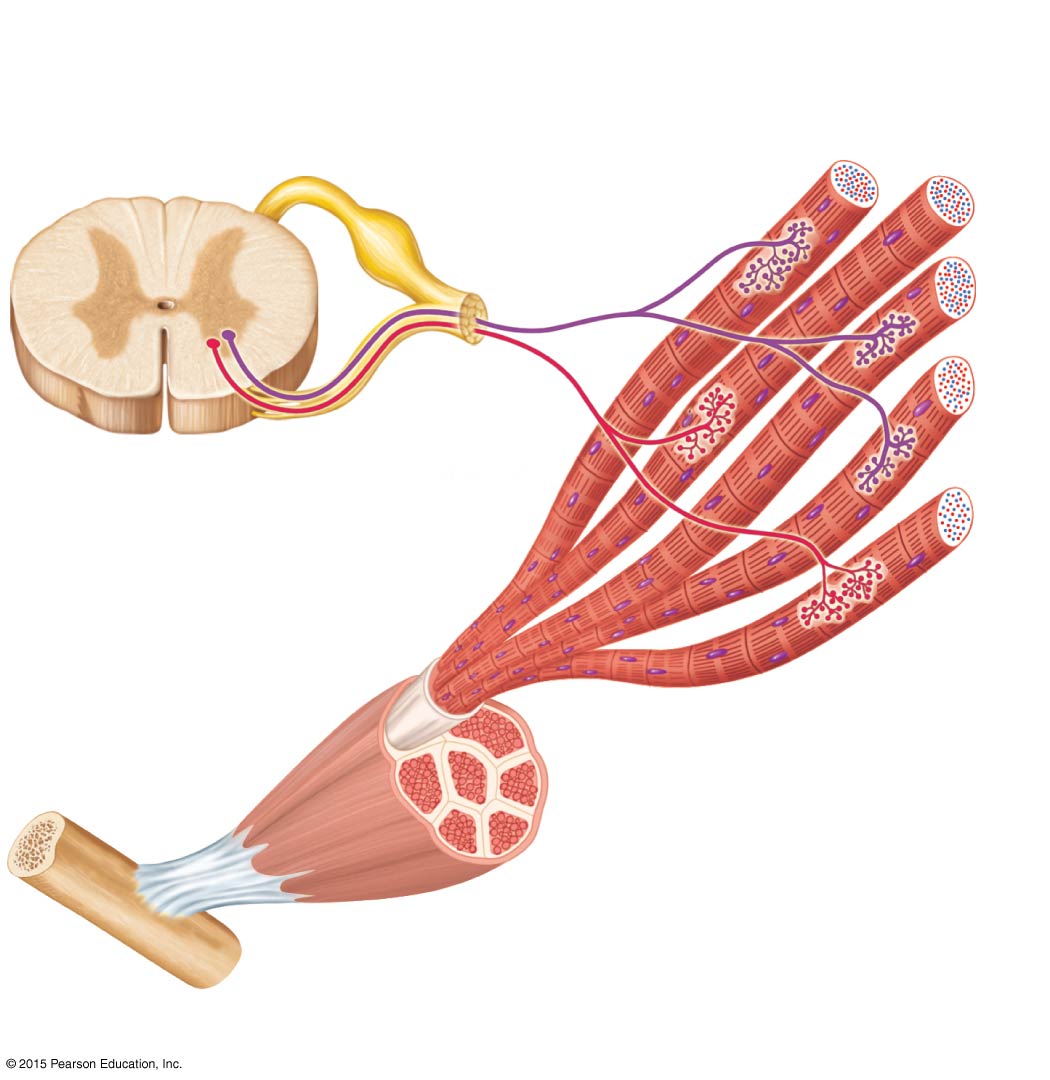 Spinal cord
Motorunit2
Motorunit1
Nerve
Axon ofmotorneuron
Motor neuroncell bodies
Muscle
Musclefibers
(a)
Figure 6.4b Motor units.
Musclefibers
Axon terminals atneuromuscular junctions
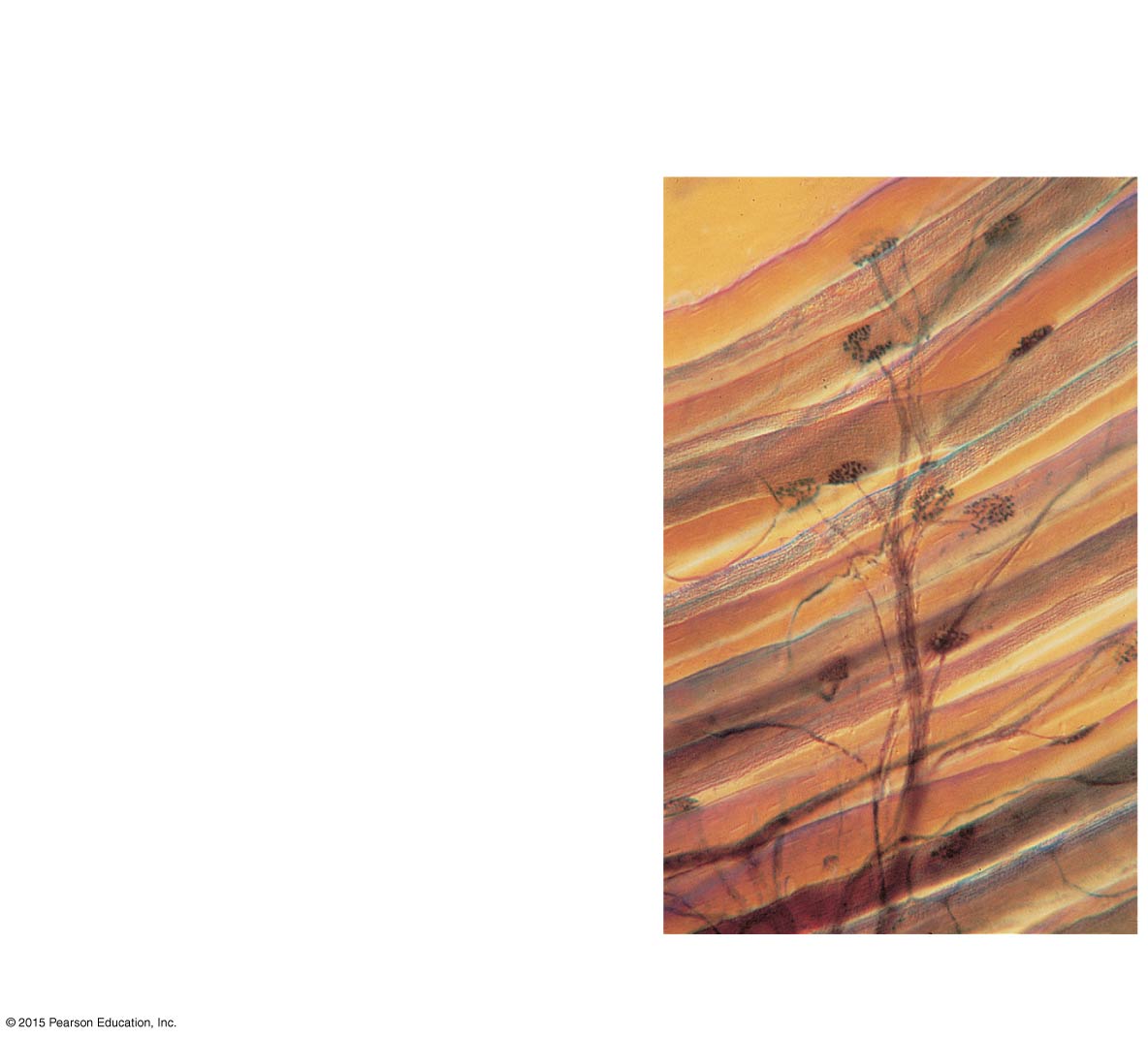 Branchingaxon tomotor unit
(b)
Figure 6.5 Events at the neuromuscular junction.
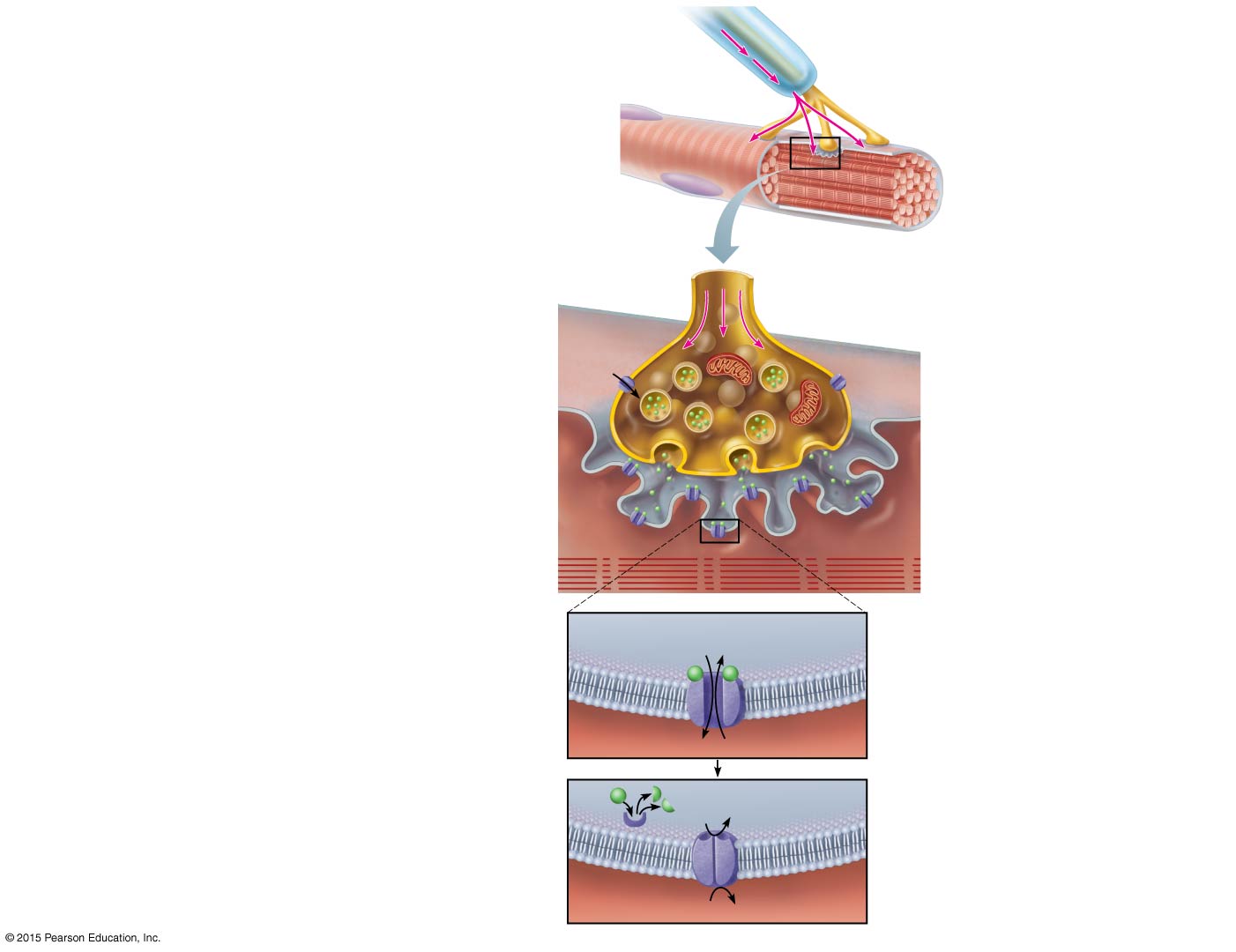 Myelinated axon of motor neuron
Nerve impulse
Axon terminal of neuromuscularjunction
Nucleus
Sarcolemma ofthe muscle fiber
1
Action potential reaches axon terminal of motor neuron.
Synaptic vesicle containing ACh
Axon terminal of motor neuron
2
Calcium (Ca2+) channels open, andCa2+ enters the axon terminal.
Mitochondrion
Ca2+
Ca2+
Ca2+ entry causes some synapticvesicles to release their contents(acetylcholine, a neurotransmitter)by exocytosis.
3
Synapticcleft
Sarcolemma
Fusing synapticvesicle
AChreceptor
ACh
Sarcoplasmof muscle fiber
Acetylcholine diffuses across thesynaptic cleft and binds toreceptors in the sarcolemma.
4
Folds ofsarcolemma
5
ACh binds and channels open thatallow simultaneous passage of Na+ intothe muscle fiber and K+ out of themuscle fiber. More Na+ ions enter thanK+ ions leave, producing a local changein the electrical conditions of themembrane (depolarization). Thiseventually leads to an action potential.
Ion channel insarcolemma opens;ions pass.
K+
Na+
ACh
Degraded ACh
Ion channel closed;ions cannot pass.
Na+
The enzyme acetylcholinesterasebreaks down ACh in the synaptic cleft,ending the process.
6
Acetylcholine-sterase
K+
Figure 6.6 Comparing the action potential to a flame consuming a dry twig.
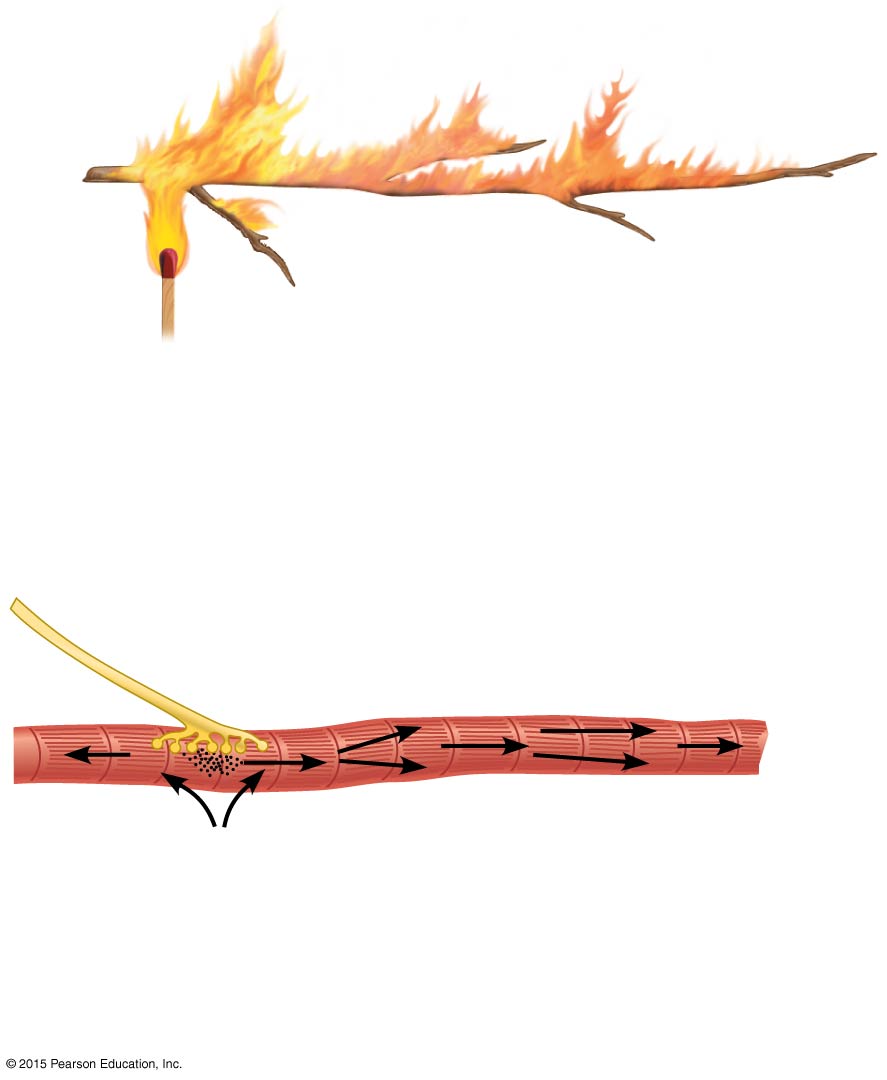 Small twig
Matchflame
2
1
Flame spreadsrapidly along the twig.
Flame ignitesthe twig.
(a)
Neuromuscular junction
Muscle cellor fiber
Nervefiber
Striations
1
Na+ diffusesinto the cell.
2
Action potential spreadsrapidly along the sarcolemma.
(b)
Figure 6.6a Comparing the action potential to a flame consuming a dry twig.
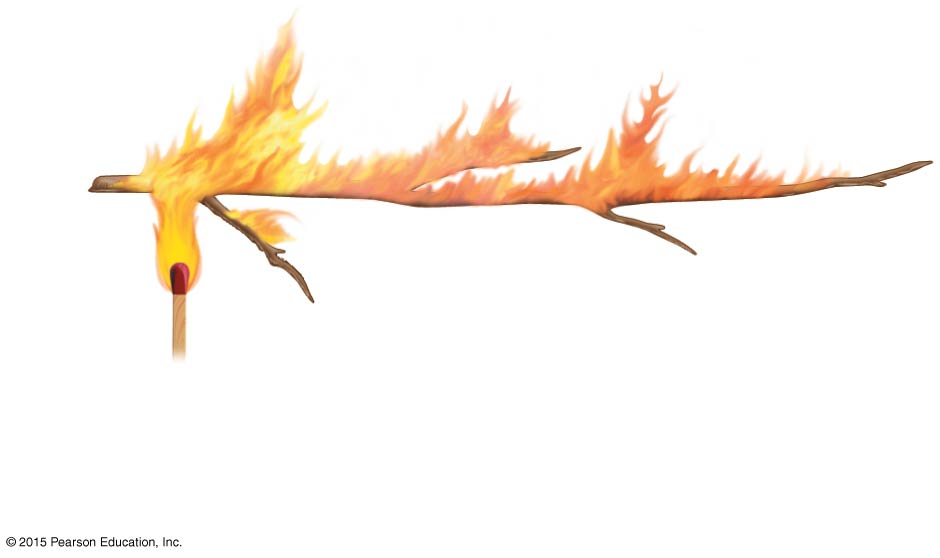 Small twig
Matchflame
2
1
Flame spreadsrapidly along the twig.
Flame ignitesthe twig.
(a)
Figure 6.6b Comparing the action potential to a flame consuming a dry twig.
Neuromuscular junction
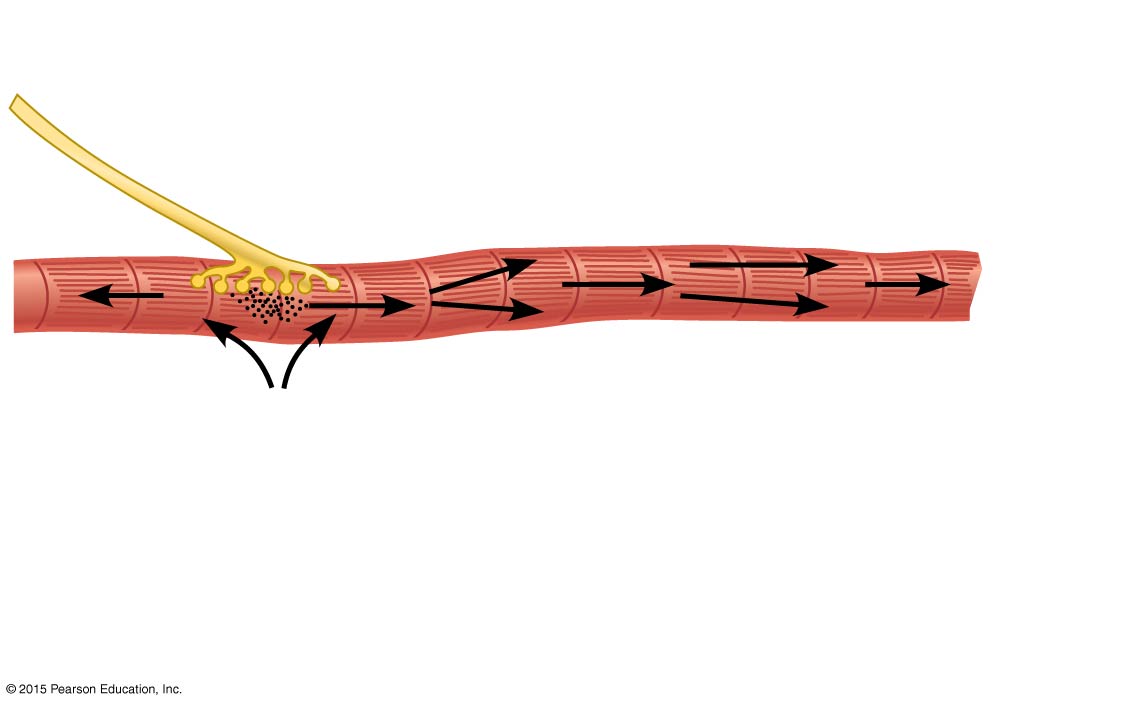 Muscle cellor fiber
Nervefiber
Striations
1
Na+ diffusesinto the cell.
2
Action potential spreadsrapidly along the sarcolemma.
(b)
Figure 6.7 Diagrammatic views of a sarcomere.
Myosin
Actin
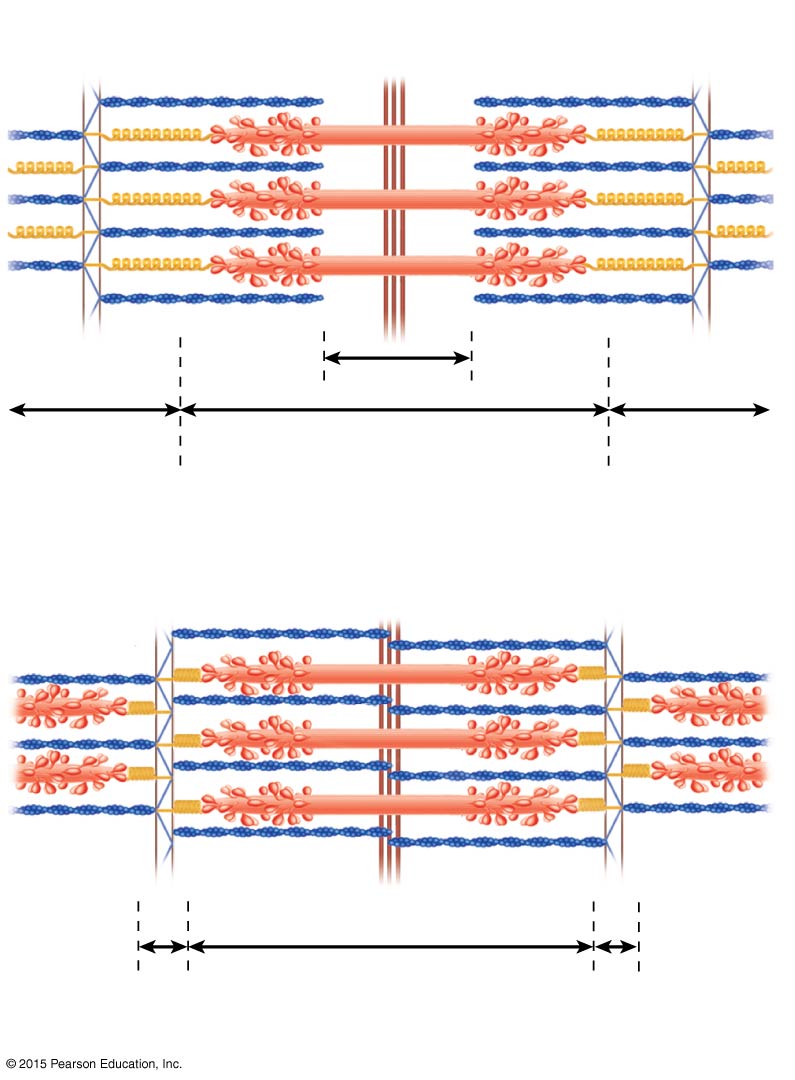 Z
I
Z
I
H
A
(a) Relaxed sarcomere
Z
I
Z
I
A
(b) Fully contracted sarcomere
Figure 6.7a Diagrammatic views of a sarcomere.
Actin
Myosin
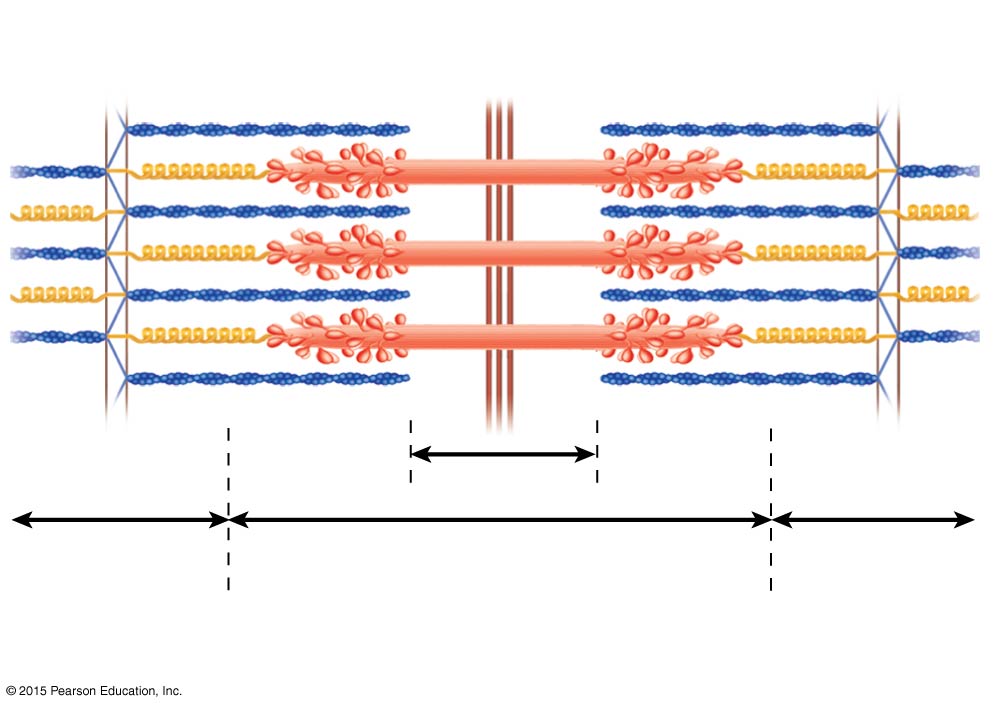 Z
I
Z
I
H
A
(a) Relaxed sarcomere
Figure 6.7b Diagrammatic views of a sarcomere.
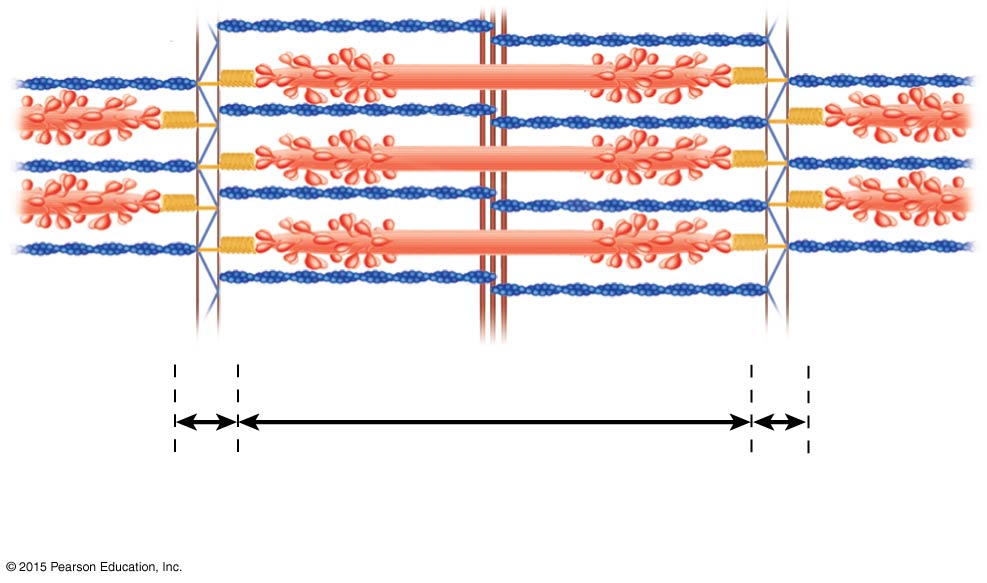 Z
I
Z
I
A
(b) Fully contracted sarcomere
Figure 6.8 Schematic representation of contraction mechanism: The sliding filament theory.
Proteincomplex
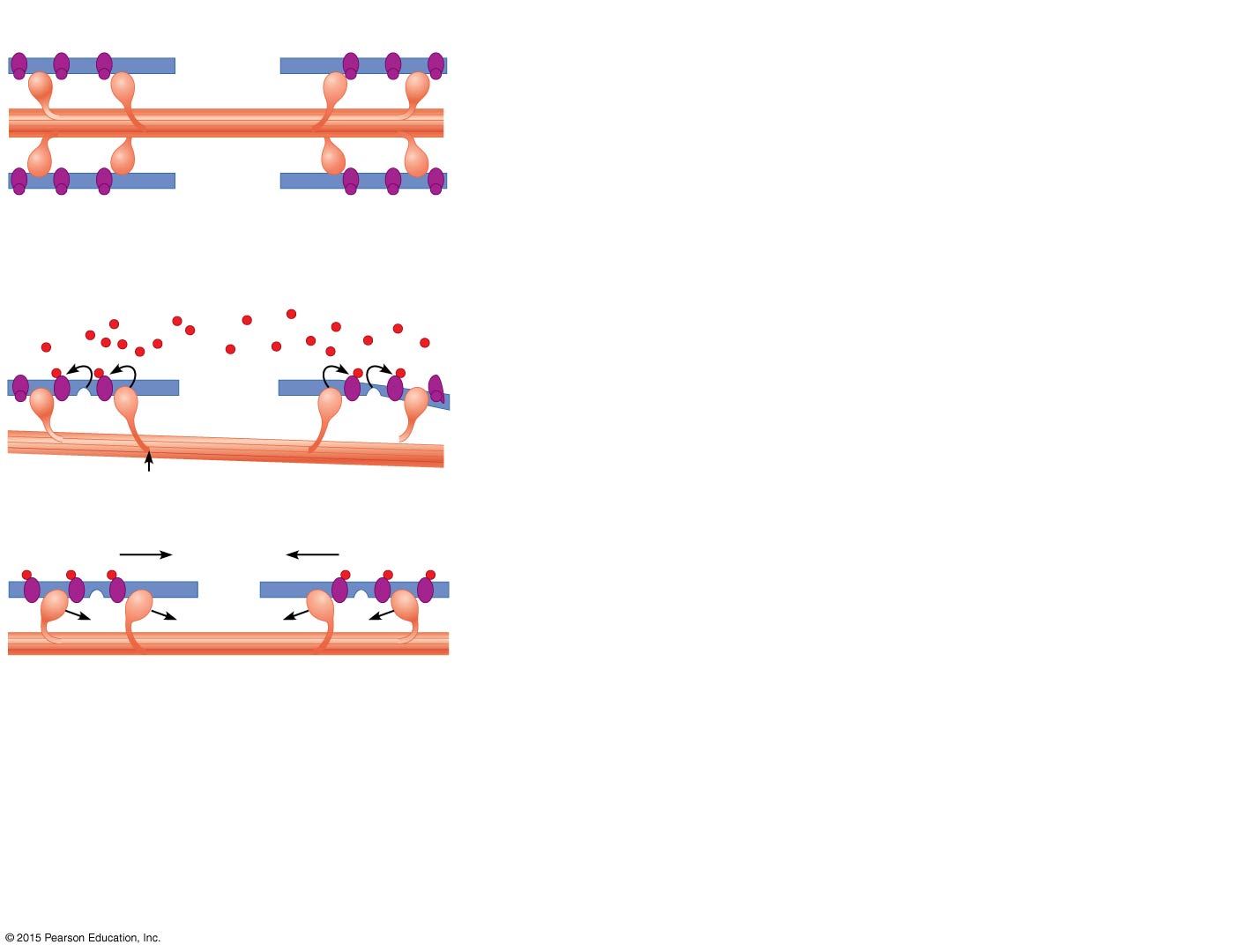 In a relaxed muscle cell, the regulatory proteinsforming part of the actin myofilaments preventmyosin binding (see a). When an actionpotential (AP) sweeps along its sarcolemmaand a muscle cell is excited, calcium ions (Ca2+)are released from intracellular storage areas(the sacs of the sarcoplasmic reticulum).
Myosinmyofilament
Actinmyofilament
(a)
Myosin-binding site
The flood of calcium acts as the final trigger forcontraction, because as calcium binds to theregulatory proteins on the actin filaments, theproteins undergo a change in both their shape andtheir position on the thin filaments. This actionexposes myosin-binding sites on the actin, to whichthe myosin heads can attach (see b), and the myosinheads immediately begin seeking out binding sites.
Ca2+
Upper part of thick filamentonly
(b)
The free myosin heads are “cocked,” much like a setmousetrap. Myosin attachment to actin “springs the trap,”causing the myosin heads to snap (pivot) toward the centerof the sarcomere. When this happens, the thin filaments areslightly pulled toward the center of the sarcomere (see c).ATP provides the energy needed to release and recockeach myosin head so that it is ready to attach to a bindingsite farther along the thin filament. When the AP ends andcalcium ions are returned to SR storage areas, theregulatory proteins resume their original shape andposition, and again block myosin binding to the thinfilaments. As a result, the muscle cell relaxes and settlesback to its original length.
(c)
Figure 6.8a Schematic representation of contraction mechanism: The sliding filament theory.
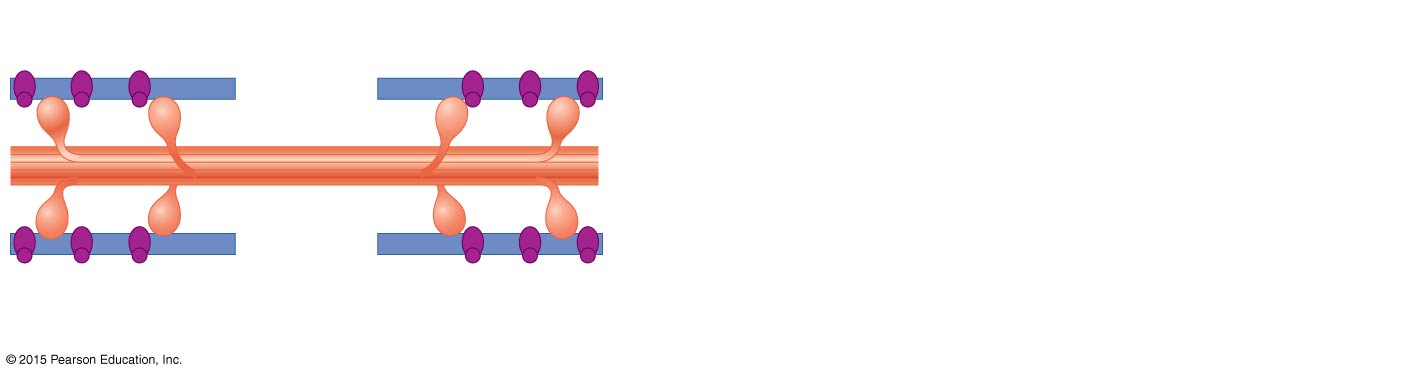 In a relaxed muscle cell, the regulatory proteins forming part of the actin myofilaments prevent myosin binding (see a). When an action potential (AP) sweeps along its sarcolemma and a muscle cell is excited, calcium ions (Ca2+) are released from intracellular storage areas (the sacs of the sarcoplasmic reticulum).
Proteincomplex
Myosinmyofilament
Actinmyofilament
(a)
Figure 6.8b Schematic representation of contraction mechanism: The sliding filament theory.
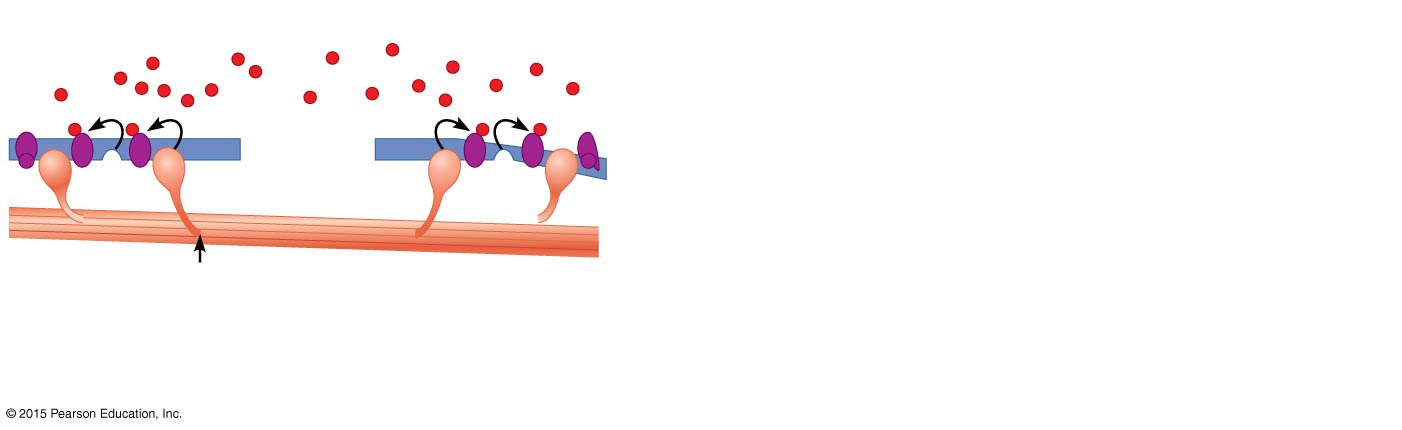 The flood of calcium acts as the final trigger for contraction, because as calcium binds to the regulatory proteins on the actin filaments, the proteins undergo a change in both their shape and their position on the thin filaments. This actionexposes myosin-binding sites on the actin, to which the myosin heads can attach (see b), and the myosin heads immediately begin seeking out binding sites.
Myosin-binding site
Ca2+
Upper part of thick filamentonly
(b)
Figure 6.8c Schematic representation of contraction mechanism: The sliding filament theory.
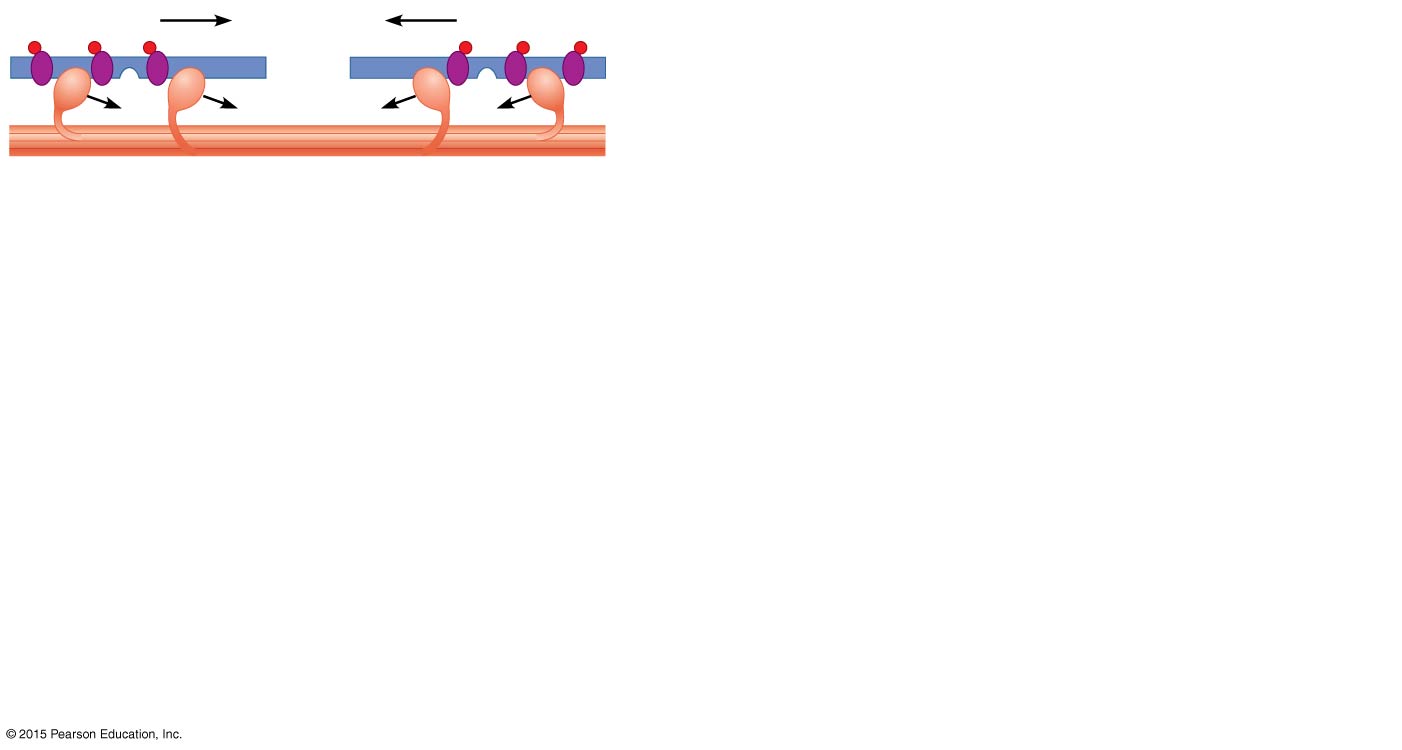 The free myosin heads are “cocked,” much like a set mousetrap. Myosin attachment to actin “springs the trap,” causing the myosin heads to snap (pivot) toward the center of the sarcomere. When this happens, the thin filaments are slightly pulled toward the center of the sarcomere (see c). ATP provides the energy needed to release and recock each myosin head so that it is ready to attach to a binding site farther along the thin filament. When the AP ends and calcium ions are returned to SR storage areas, the regulatory proteins resume their original shape and position, and again block myosin binding to the thinfilaments. As a result, the muscle cell relaxes and settles back to its original length.
(c)
Figure 6.9 A whole muscle’s response to different rates of stimulation.
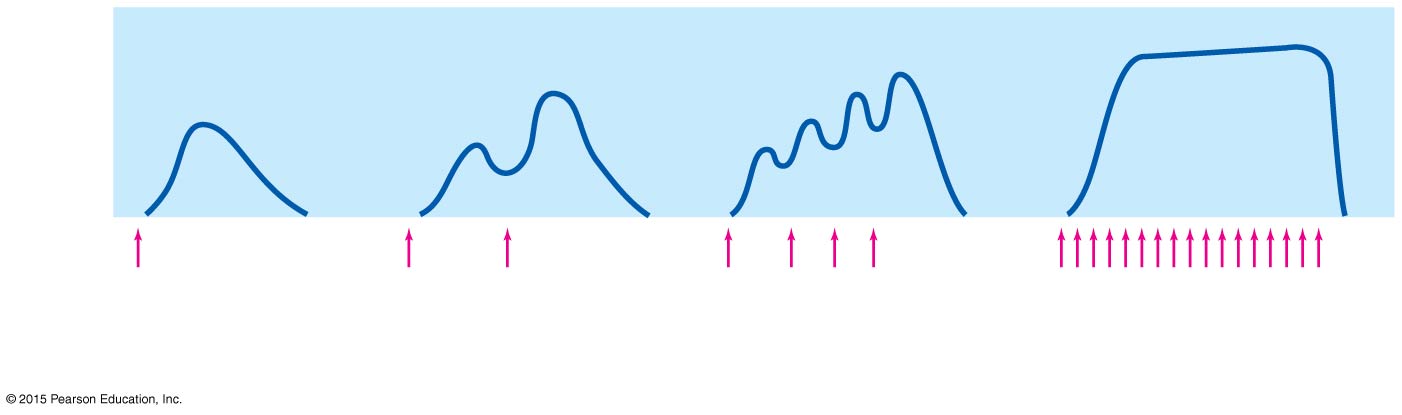 Tension (g)
(Stimuli)
(a) Twitch
(b) Summing of 	contractions
(c) Unfused	(incomplete)	tetanus
(d) Fused	(complete)	tetanus
Figure 6.9a A whole muscle’s response to different rates of stimulation.
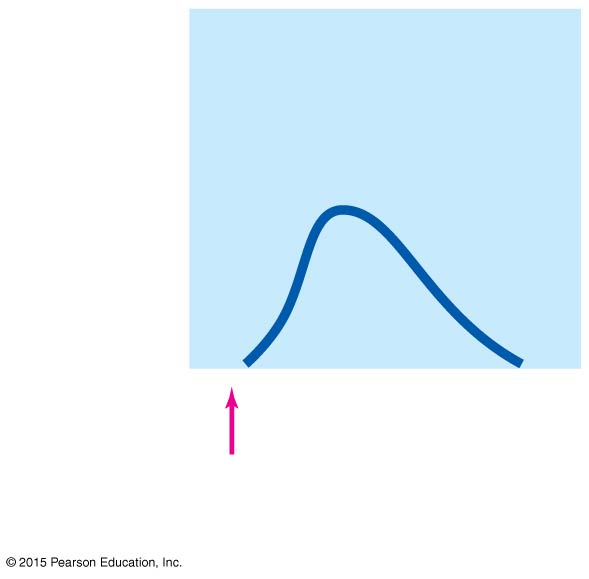 Tension (g)
(Stimuli)
(a) Twitch
Figure 6.9b A whole muscle’s response to different rates of stimulation.
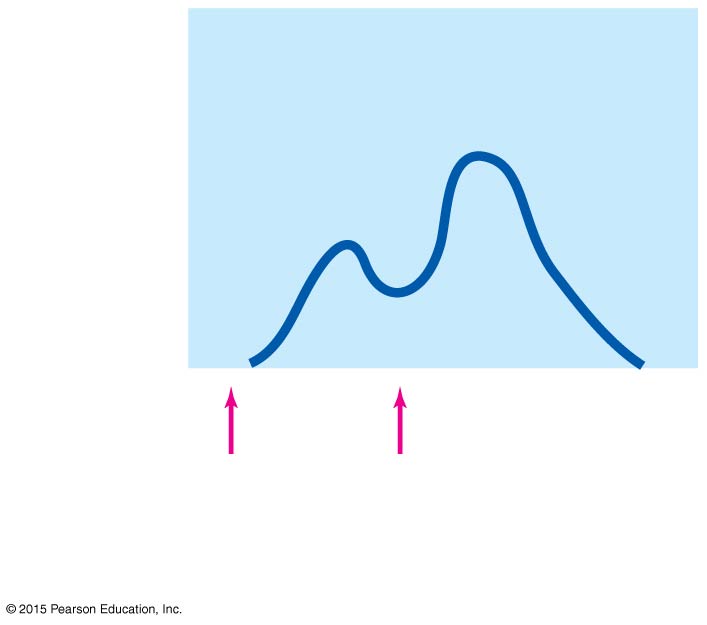 Tension (g)
(Stimuli)
(b) Summing of 	contractions
Figure 6.9c A whole muscle’s response to different rates of stimulation.
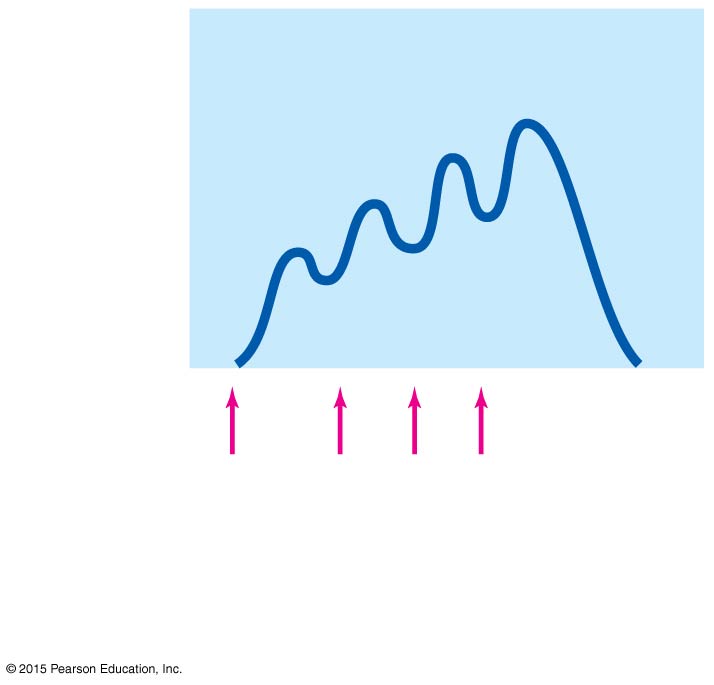 Tension (g)
(Stimuli)
(c) Unfused	(incomplete)	tetanus
Figure 6.9d A whole muscle’s response to different rates of stimulation.
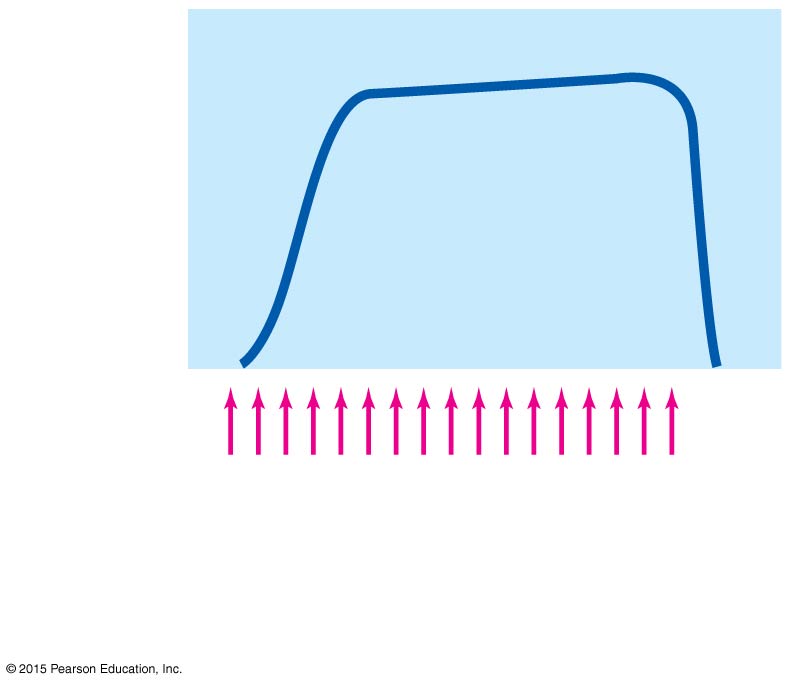 Tension (g)
(Stimuli)
(d) Fused	(complete)	tetanus
Figure 6.10 Methods of regenerating ATP during muscle activity.
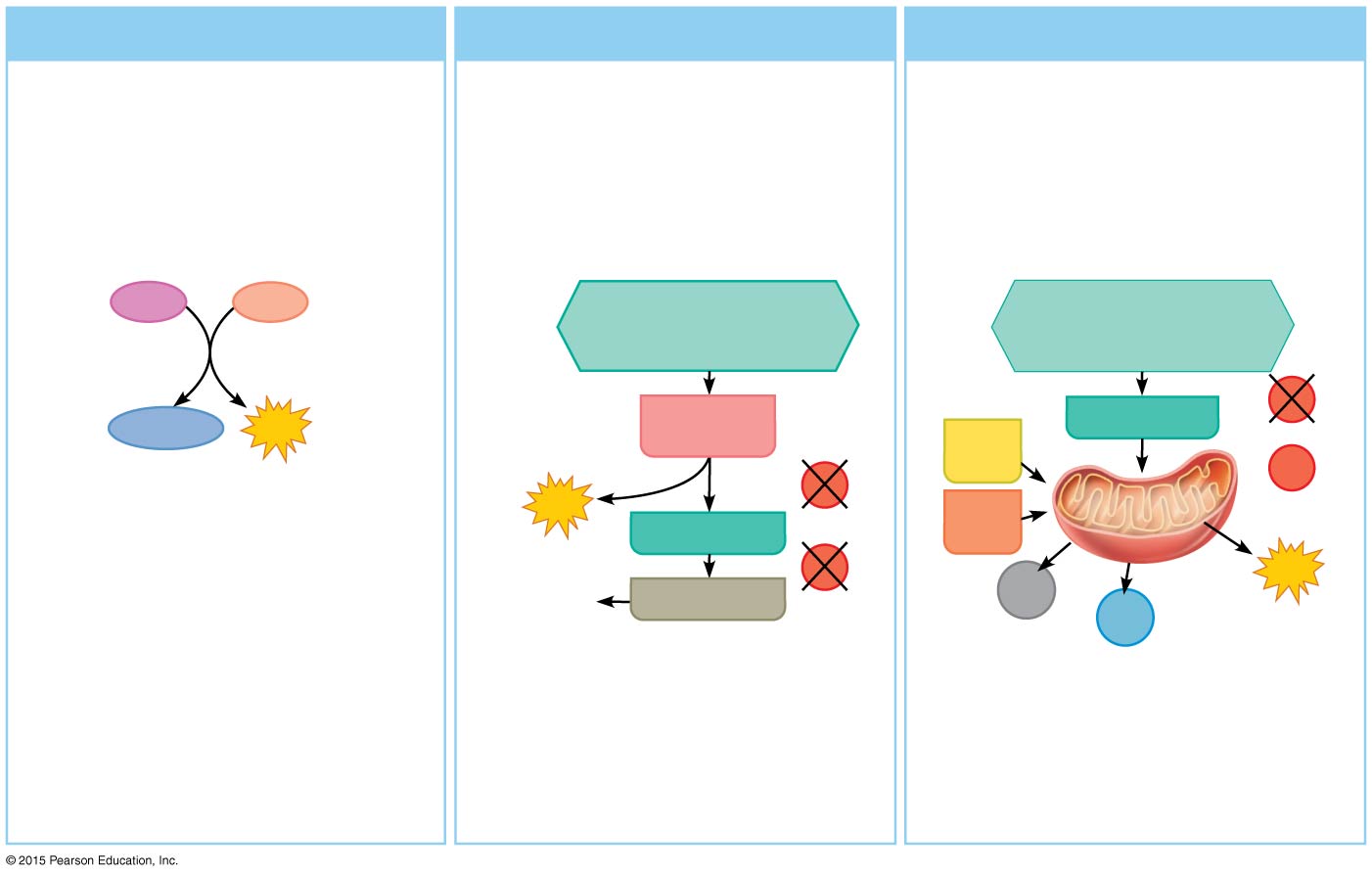 (b) Anaerobic pathway
(a) Direct phosphorylation
(c) Aerobic pathway
Glycolysis and lactic acidformation
Coupled reaction of creatinephosphate (CP) and ADP
Aerobic cellular respiration
glucose; pyruvicacid; free fatty acids from adiposetissue; amino acids from proteincatabolism
Energy source:
glucose
Energy source:
Energy source:
CP
Glucose (fromglycogen breakdown ordelivered from blood)
Glucose (fromglycogen breakdown ordelivered from blood)
CP
ADP
O2
Glycolysisin cytosol
Pyruvic acid
ATP
Creatine
Fattyacids
O2
O2
Aerobic respirationin mitochondria
Aerobic respirationin mitochondria
ATP
2
Aminoacids
Pyruvic acid
net gain
O2
ATP
32
CO2
Releasedto blood
Lactic acid
net gainperglucose
H2O
None
Required
Oxygen use:
Oxygen use:
Oxygen use:
None
Products:
32 ATP per glucose,CO2, H2O
2 ATP per glucose,lactic acid
1 ATP per CP,creatine
Products:
Products:
Duration of energy provision:
Duration of energy provision:
Duration of energy provision:
Hours
40 seconds, or slightly more
15 seconds
Figure 6.10a Methods of regenerating ATP during muscle activity.
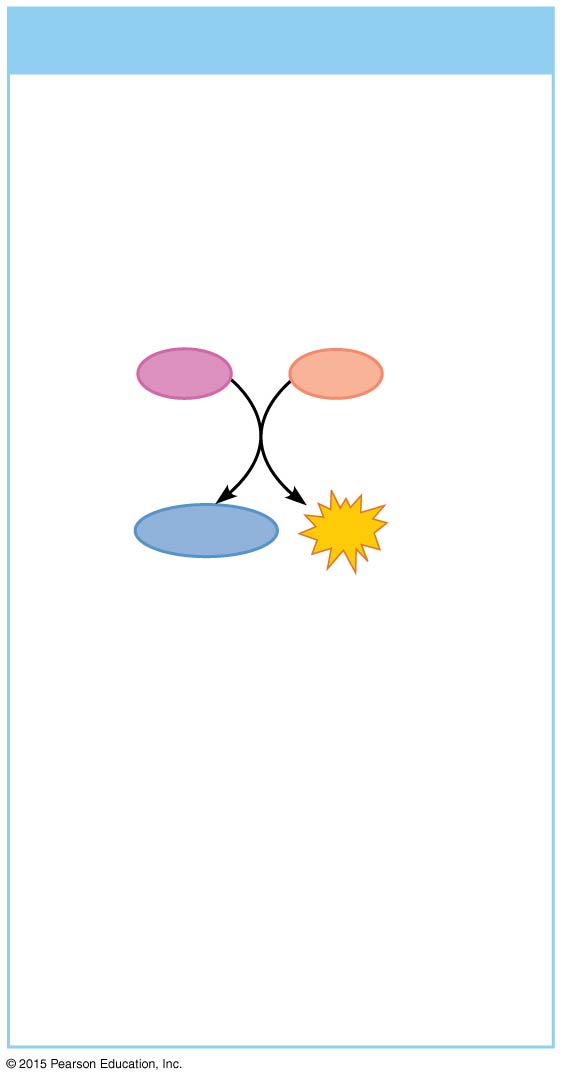 (a) Direct phosphorylation
Coupled reaction of creatinephosphate (CP) and ADP
CP
Energy source:
ADP
CP
ATP
Creatine
None
Oxygen use:
Products:
1 ATP per CP,creatine
Duration of energy provision:
15 seconds
Figure 6.10b Methods of regenerating ATP during muscle activity.
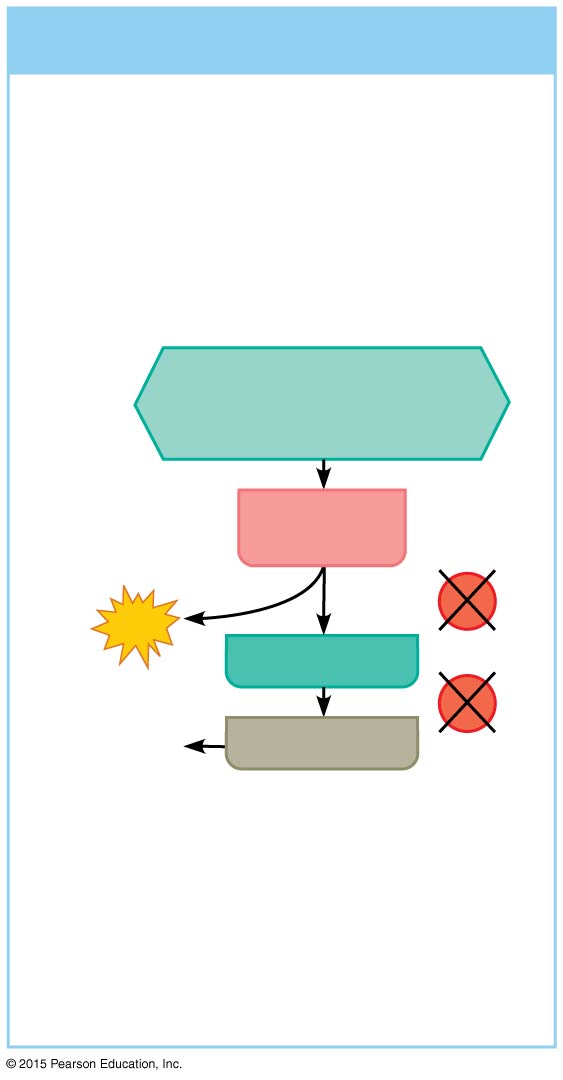 (b) Anaerobic pathway
Glycolysis and lactic acidformation
Energy source:
glucose
Glucose (fromglycogen breakdown ordelivered from blood)
Glycolysisin cytosol
O2
ATP
2
Pyruvic acid
net gain
O2
Releasedto blood
Lactic acid
Oxygen use:
None
Products:
2 ATP per glucose,lactic acid
Duration of energy provision:
40 seconds, or slightly more
Figure 6.10c Methods of regenerating ATP during muscle activity.
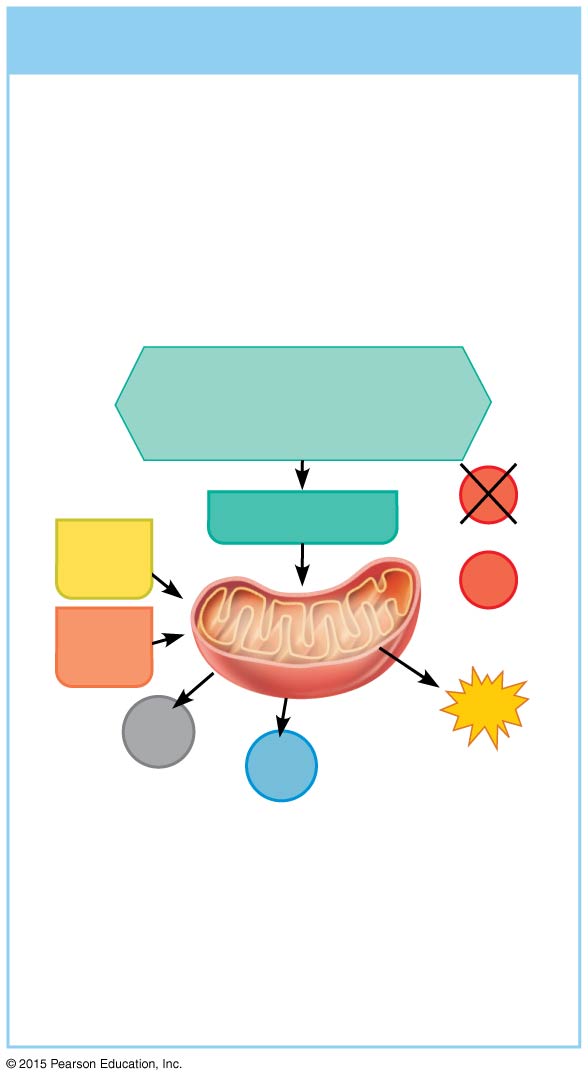 (c) Aerobic pathway
Aerobic cellular respiration
glucose; pyruvicacid; free fatty acids from adiposetissue; amino acids from proteincatabolism
Energy source:
Glucose (fromglycogen breakdown ordelivered from blood)
O2
Pyruvic acid
Fattyacids
O2
Aerobic respirationin mitochondria
Aerobic respirationin mitochondria
Aminoacids
ATP
32
CO2
net gainperglucose
H2O
Required
Oxygen use:
Products:
32 ATP per glucose,CO2, H2O
Duration of energy provision:
Hours
Figure 6.11 The effects of aerobic training versus strength training.
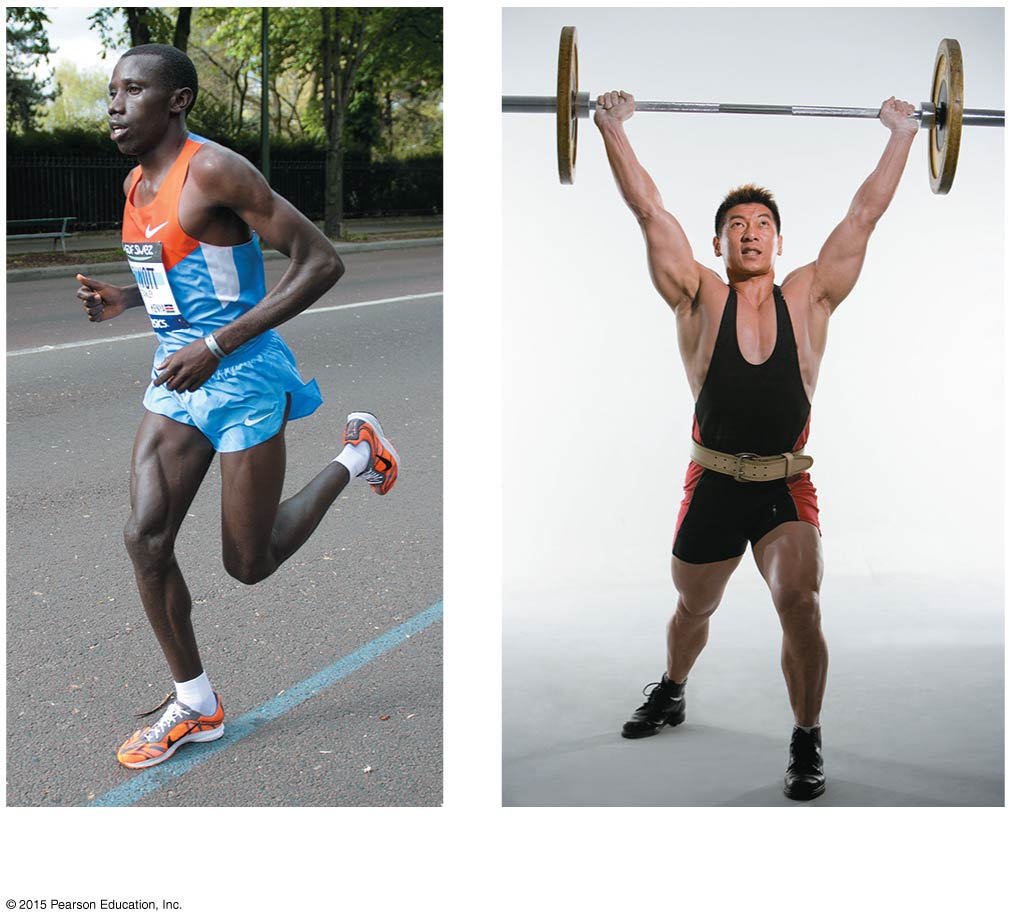 (a)
(b)
Figure 6.11a The effects of aerobic training versus strength training.
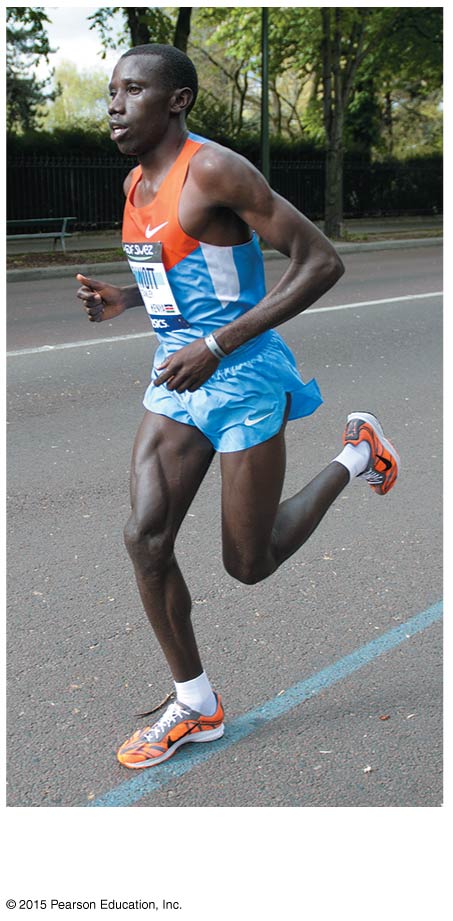 (a)
Figure 6.11b The effects of aerobic training versus strength training.
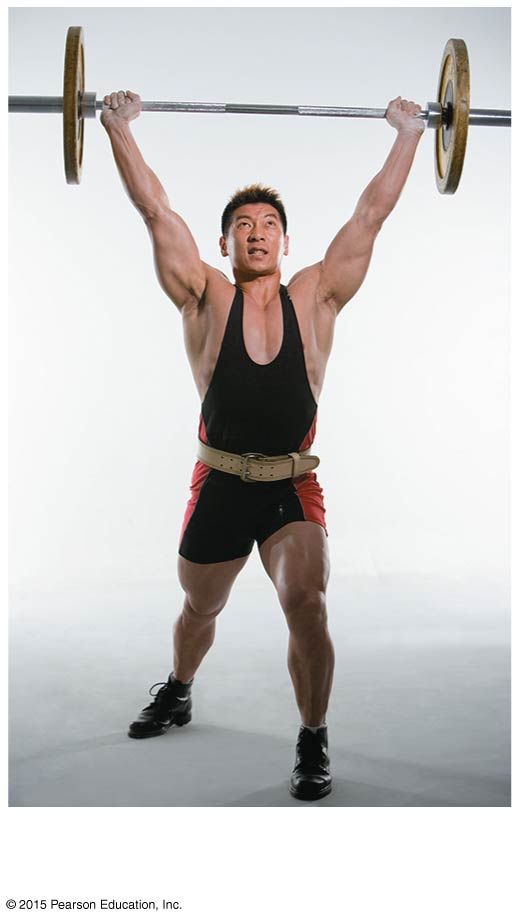 (b)
Table 6.2 The Five Golden Rules of Skeletal Muscle Activity.
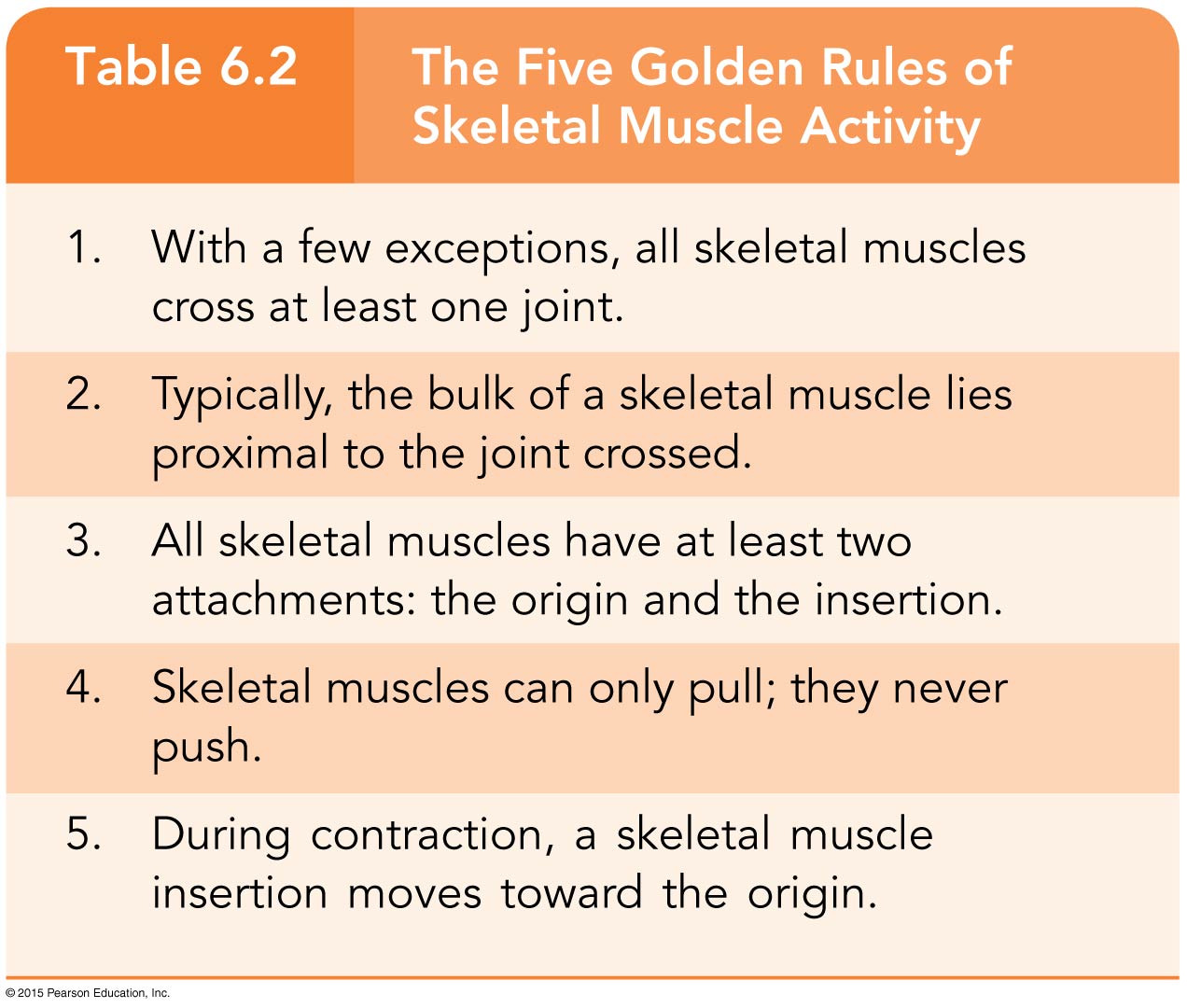 Figure 6.12 Muscle attachments (origin and insertion).
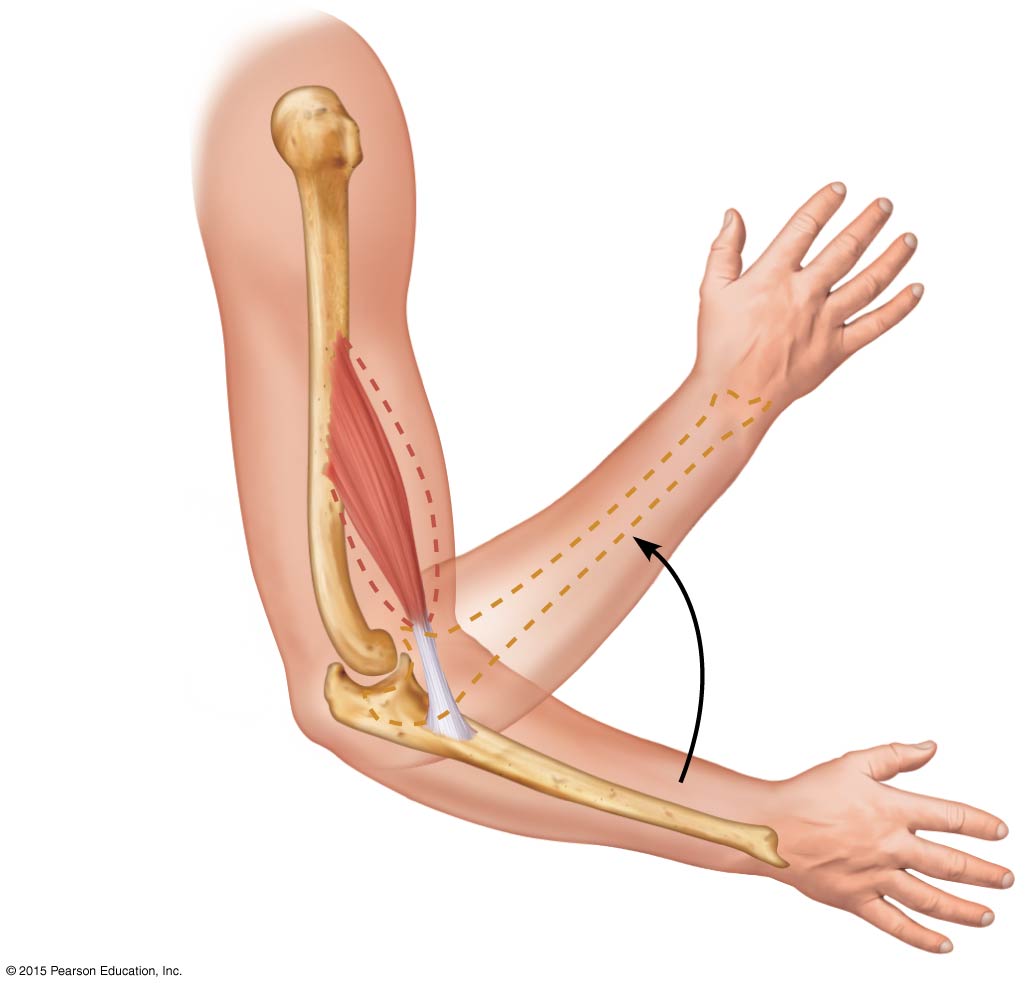 Musclecontracting
Origin
Brachialis
Tendon
Insertion
Figure 6.13a Body movements.
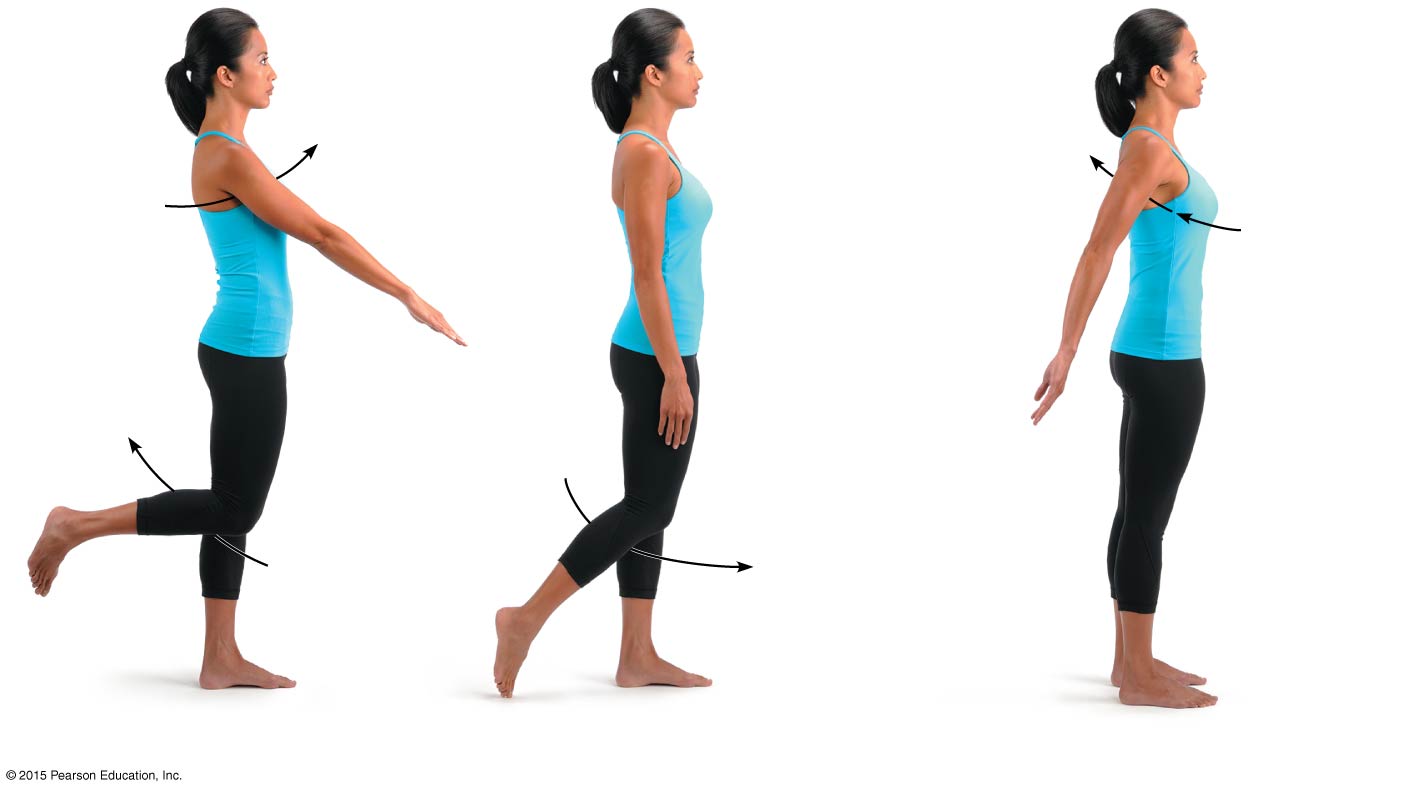 Flexion
Hyperextension
Extension
Flexion
Extension
(a) Flexion, extension, and hyperextension of the shoulder and knee
Figure 6.13a-c Body movements.
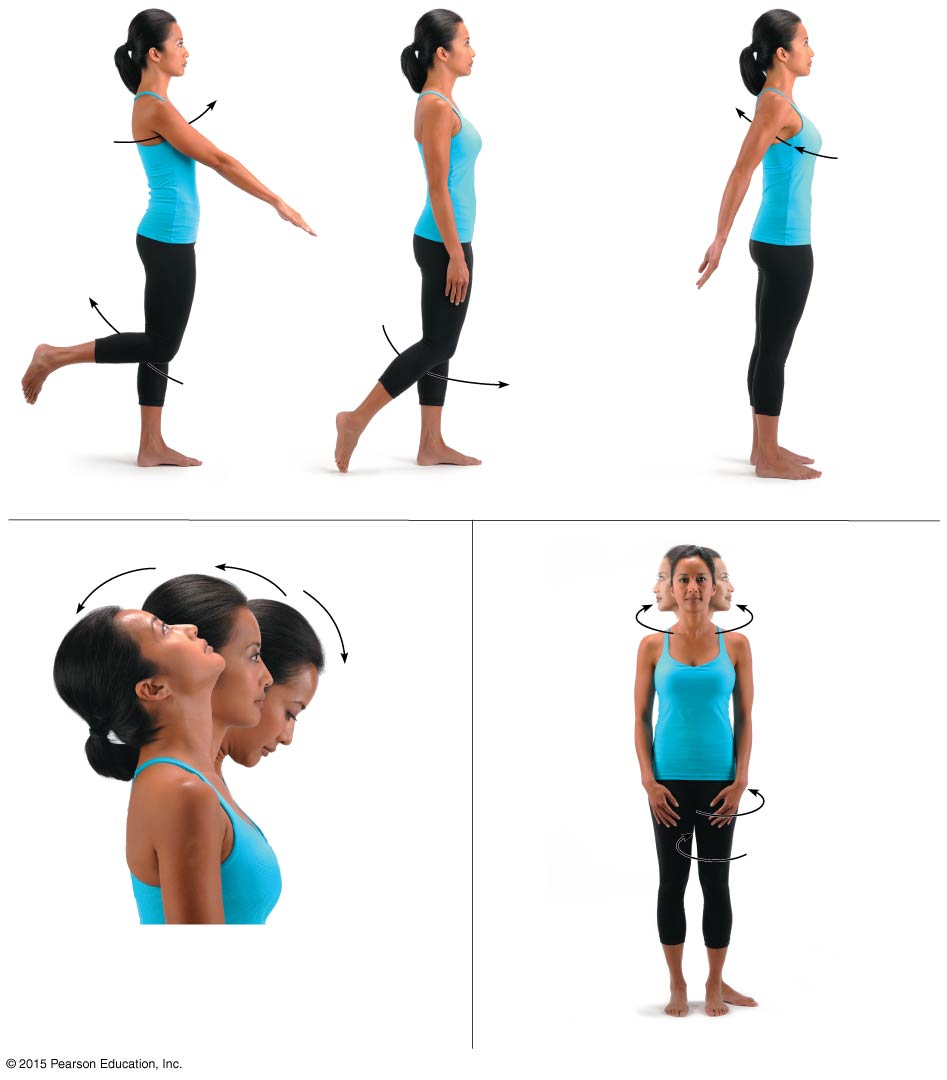 Flexion
Hyperextension
Extension
Flexion
Extension
(a) Flexion, extension, and hyperextension of the shoulder and knee
Hyperextension
Extension
Rotation
Flexion
Lateralrotation
Medialrotation
(b) Flexion, extension,	and hyperextension
(c) Rotation
Figure 6.13b Body movements.
Extension
Hyperextension
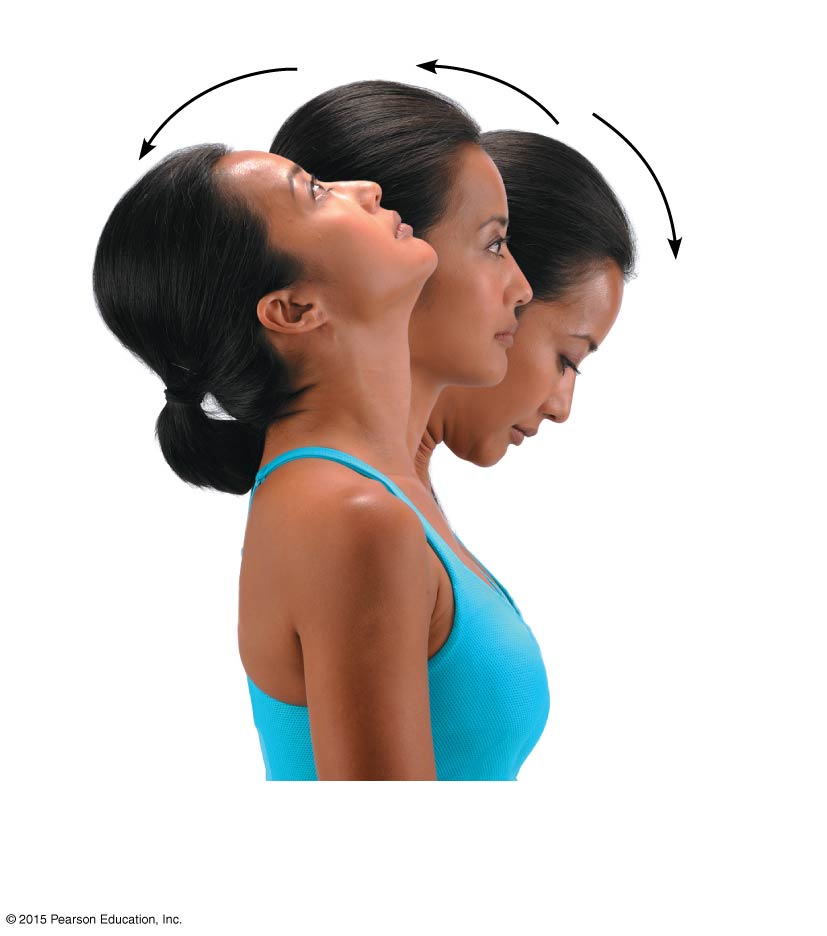 Flexion
(b) Flexion, extension,	and hyperextension
Figure 6.13c Body movements.
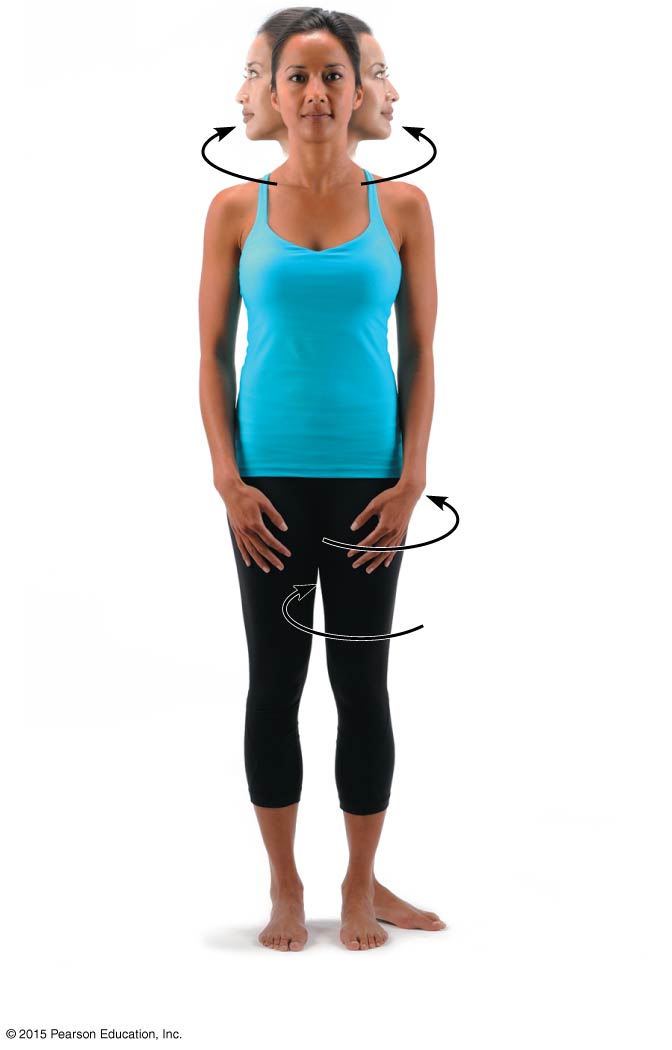 Rotation
Lateralrotation
Medialrotation
(c) Rotation
Figure 6.13d Body movements.
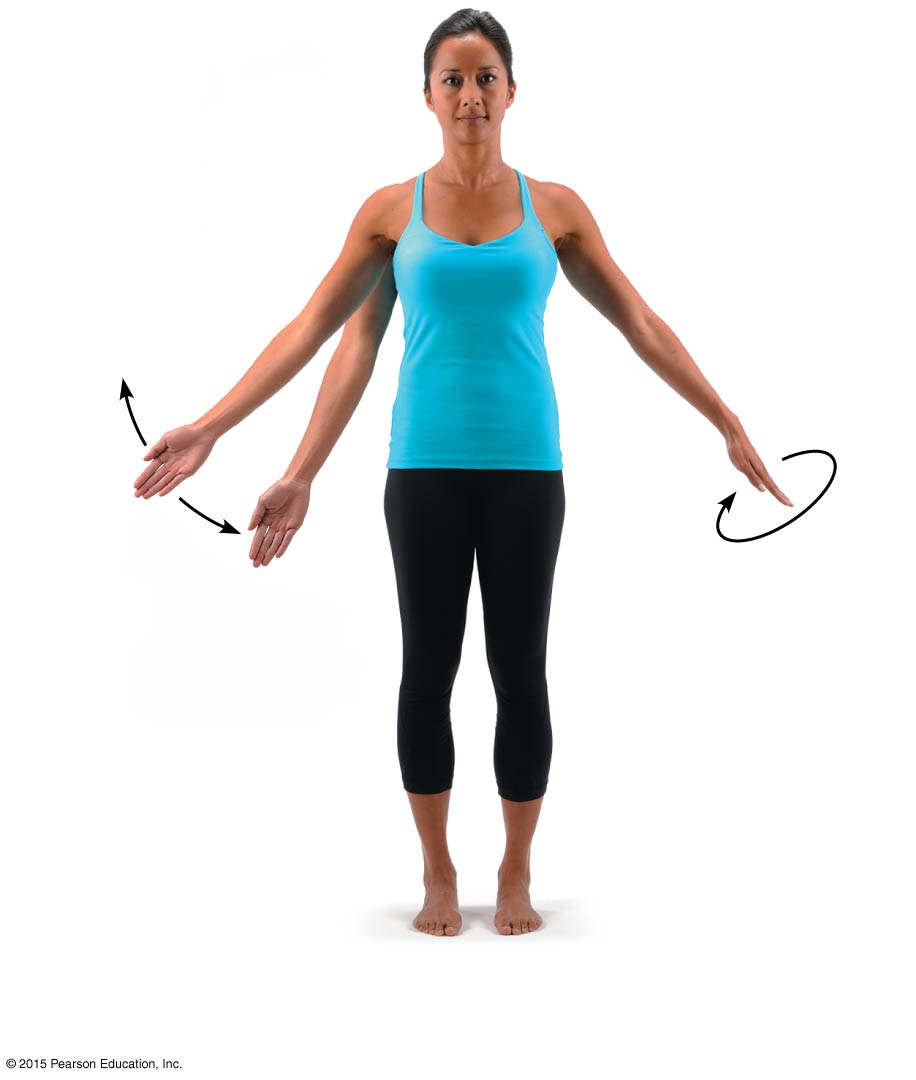 Abduction
Adduction
Circumduction
(d) Abduction, adduction,	and circumduction
Figure 6.13d-h Body movements.
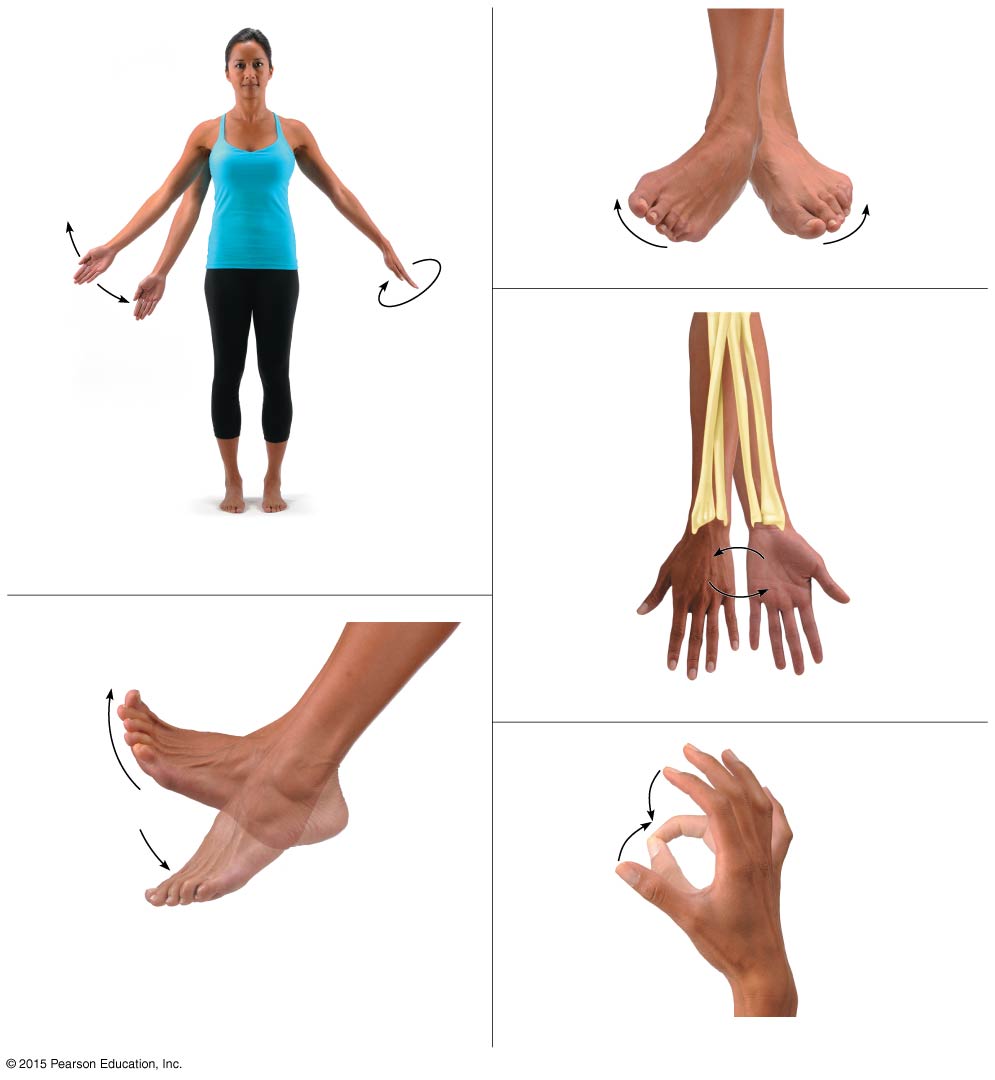 Inversion
Eversion
Abduction
(f) Inversion and eversion
Adduction
Circumduction
Pronation(radius rotatesover ulna)
Supination(radius and ulnaare parallel)
(d) Abduction, adduction,	and circumduction
P
P
S
S
Dorsiflexion
(g) Supination (S) and pronation (P)
Opposition
Plantar flexion
(e) Dorsiflexion and plantar flexion
(h) Opposition
Figure 6.13e Body movements.
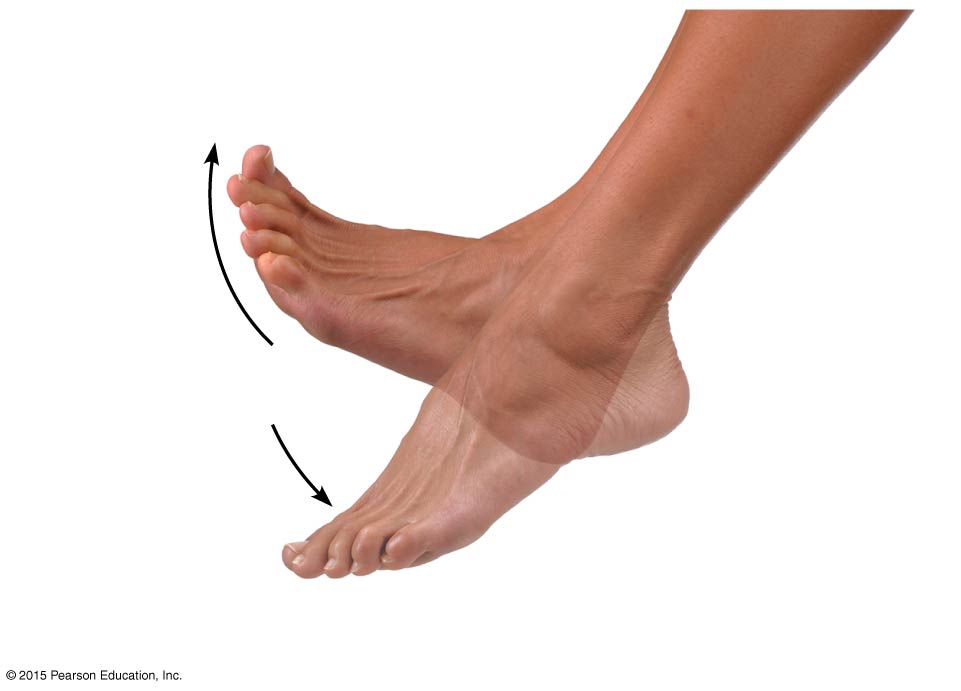 Dorsiflexion
Plantar flexion
(e) Dorsiflexion and plantar flexion
Figure 6.13f Body movements.
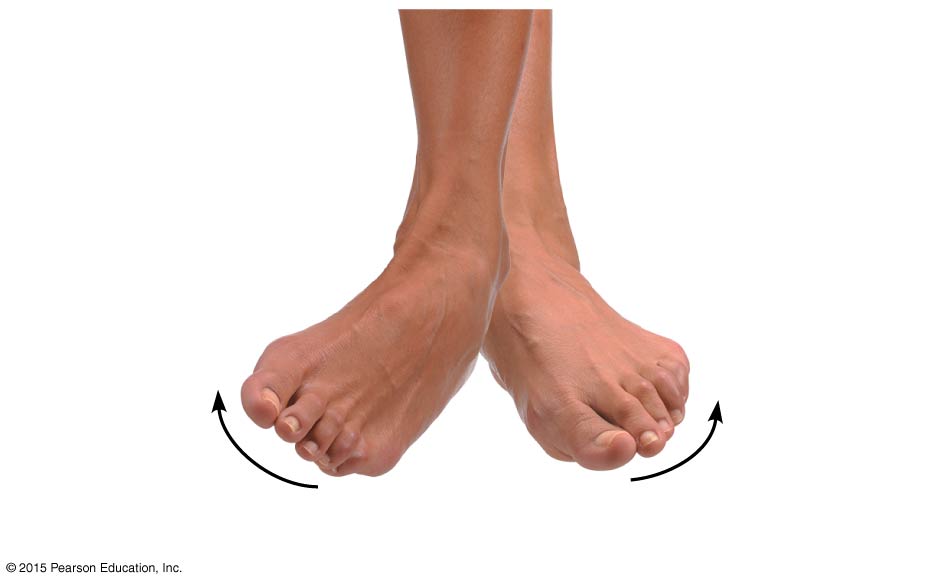 Inversion
Eversion
(f) Inversion and eversion
Figure 6.13g Body movements.
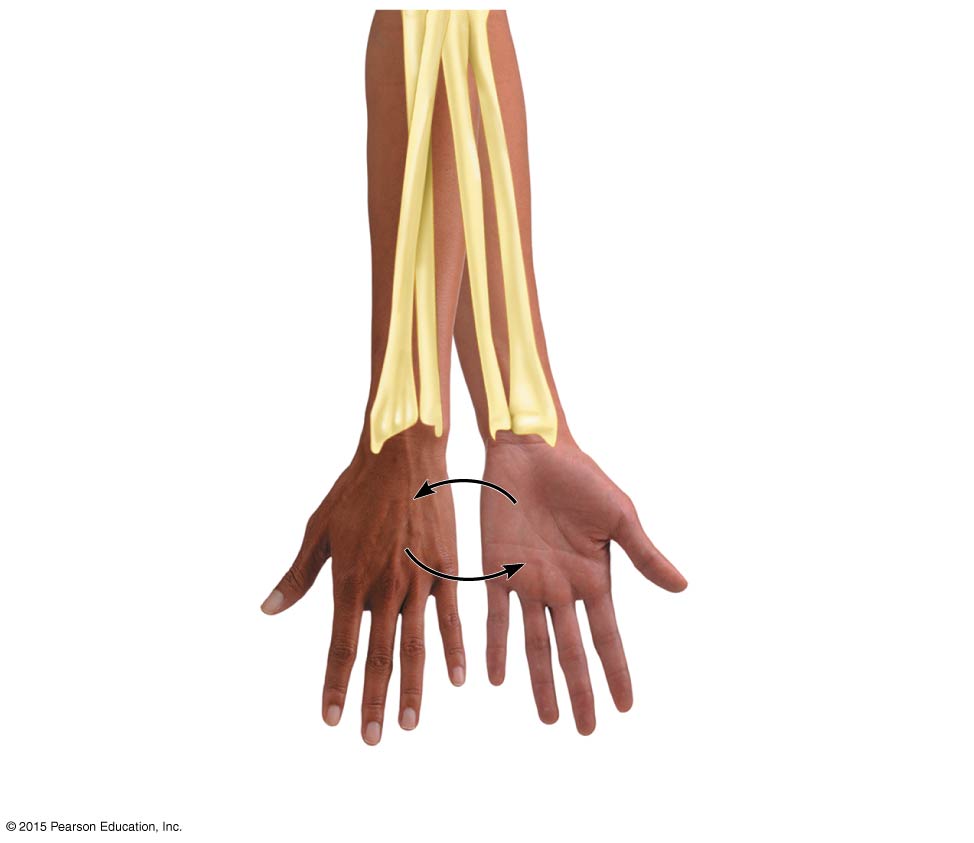 Pronation(radius rotatesover ulna)
Supination(radius and ulnaare parallel)
P
P
S
S
(g) Supination (S) and pronation (P)
Figure 6.13h Body movements.
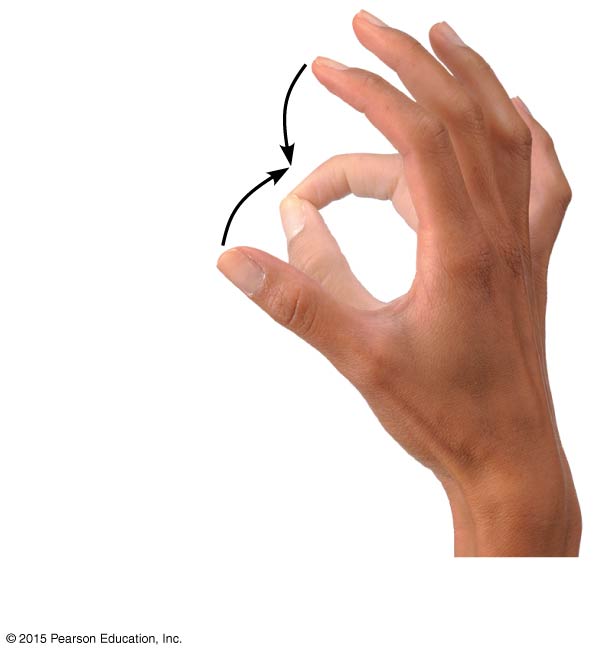 Opposition
(h) Opposition
Figure 6.14 Muscle action.
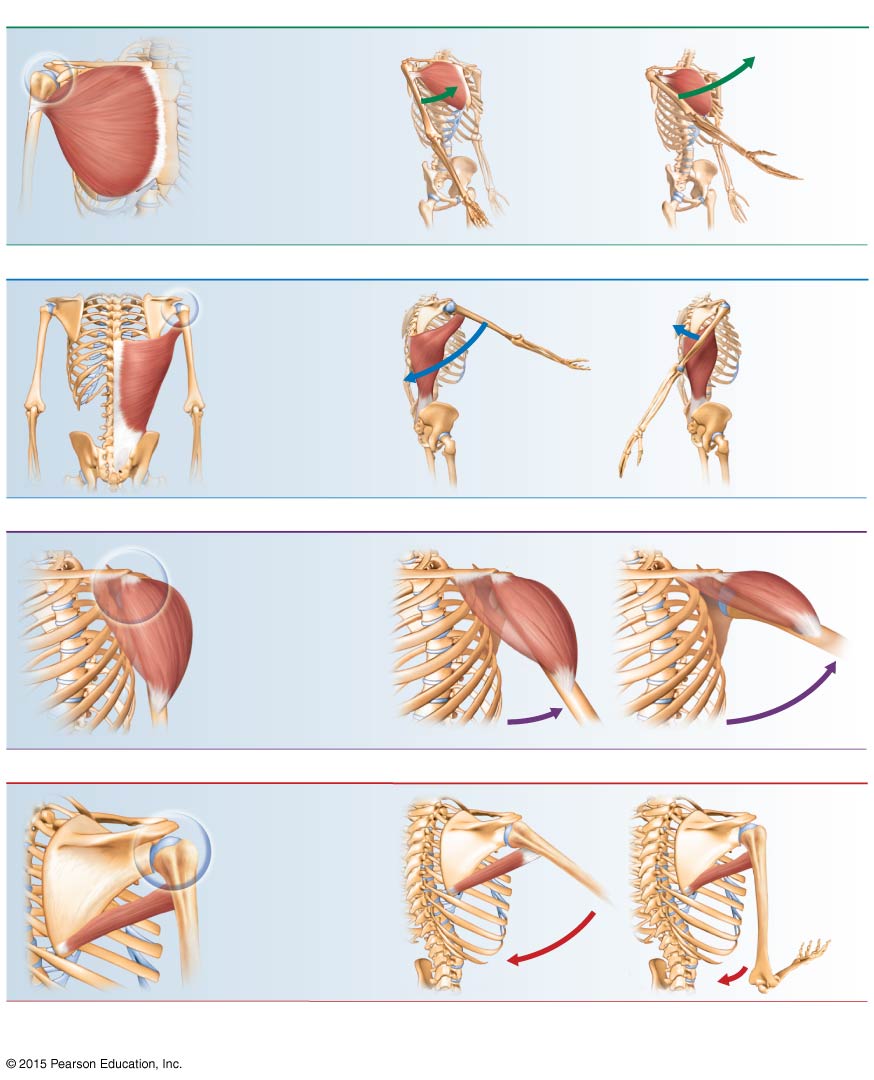 (a) A muscle that crosses on the anterior side of a joint produces flexion*
Example:Pectoralis major(anterior view)
(b) A muscle that crosses on the posterior side of a joint produces extension*
Example: Latissimusdorsi (posterior view)
The latissimus dorsiis the antagonist ofthe pectoralis major.
(c) A muscle that crosses on the lateral side of a joint produces abduction
Example: Deltoidmiddle fibers(anterolateralview)
(d) A muscle that crosses on the medial side of a joint produces adduction
Example: Teres major(posterolateral view)
The teres major isthe antagonist ofthe deltoid.
* These generalities do not apply to the knee and ankle because the lower limb is rotated during development.
The muscles that cross these joints posteriorly produce flexion, and those that cross anteriorly produce extension.
Figure 6.14a Muscle action.
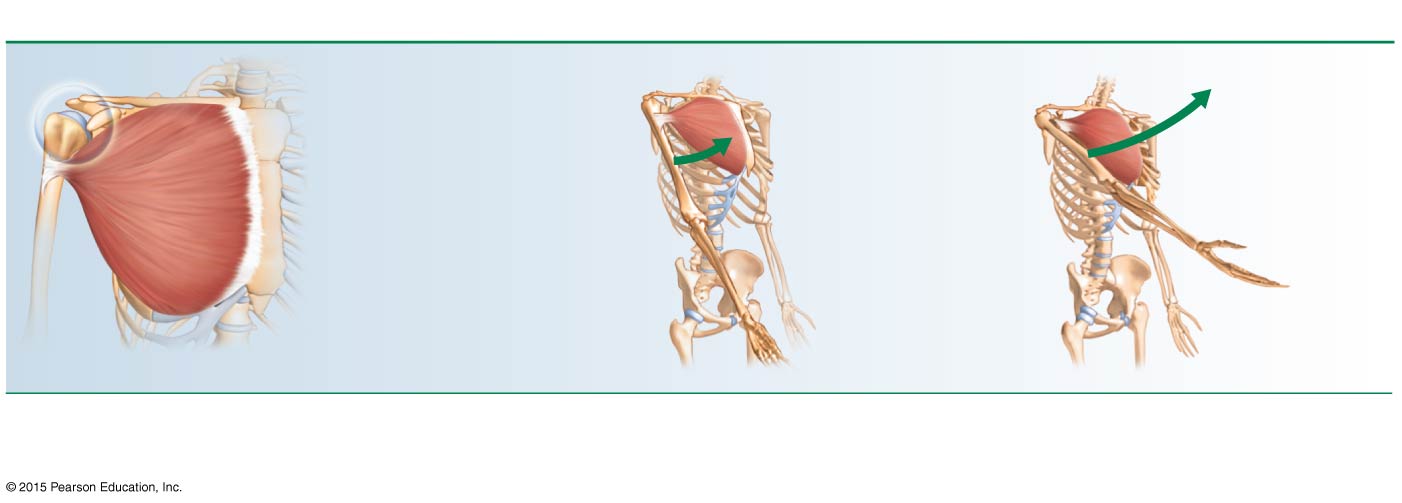 (a) A muscle that crosses on the anterior side of a joint produces flexion*
Example:Pectoralis major(anterior view)
* These generalities do not apply to the knee and ankle because the lower limb is rotated during development.
The muscles that cross these joints posteriorly produce flexion, and those that cross anteriorly produce extension.
Figure 6.14b Muscle action.
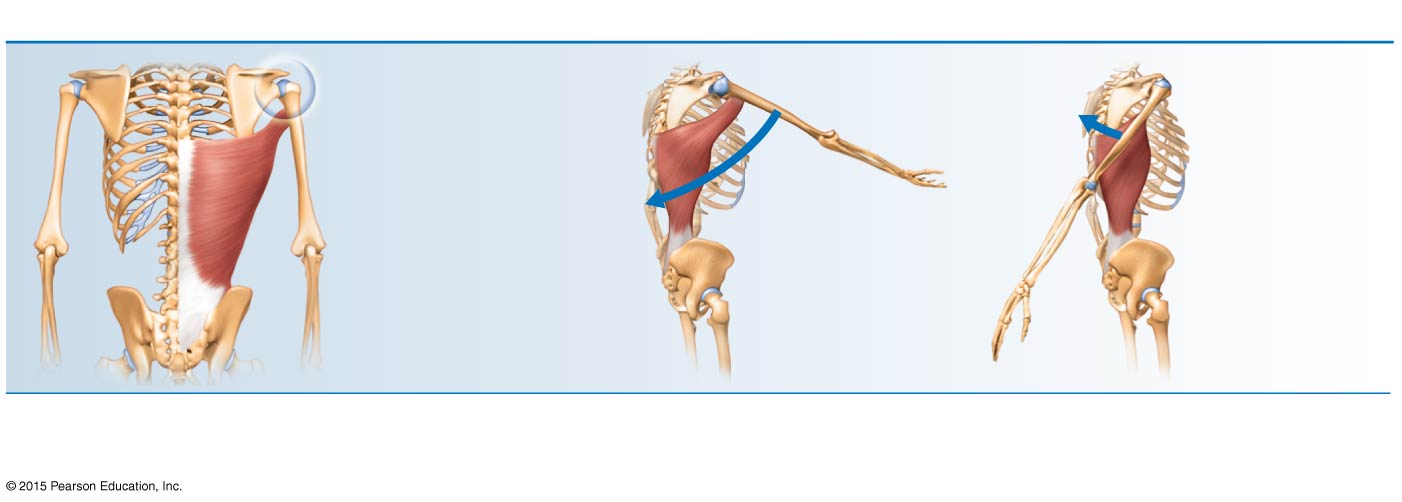 (b) A muscle that crosses on the posterior side of a joint produces extension*
Example: Latissimusdorsi (posterior view)
The latissimus dorsiis the antagonist ofthe pectoralis major.
* These generalities do not apply to the knee and ankle because the lower limb is rotated during development.
The muscles that cross these joints posteriorly produce flexion, and those that cross anteriorly produce extension.
Figure 6.14c Muscle action.
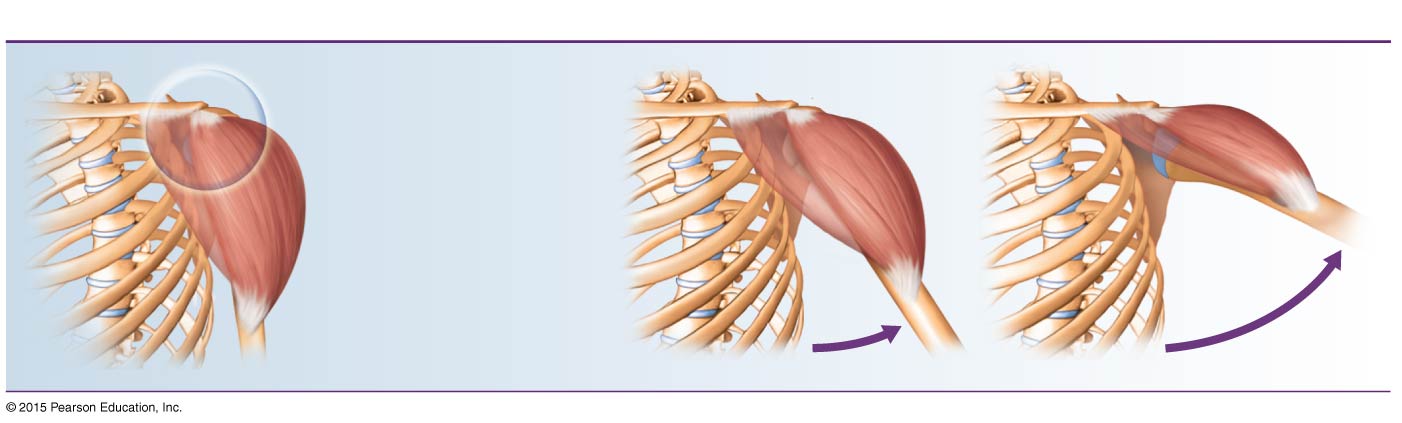 (c) A muscle that crosses on the lateral side of a joint produces abduction
Example: Deltoidmiddle fibers(anterolateralview)
Figure 6.14d Muscle action.
(d) A muscle that crosses on the medial side of a joint produces adduction
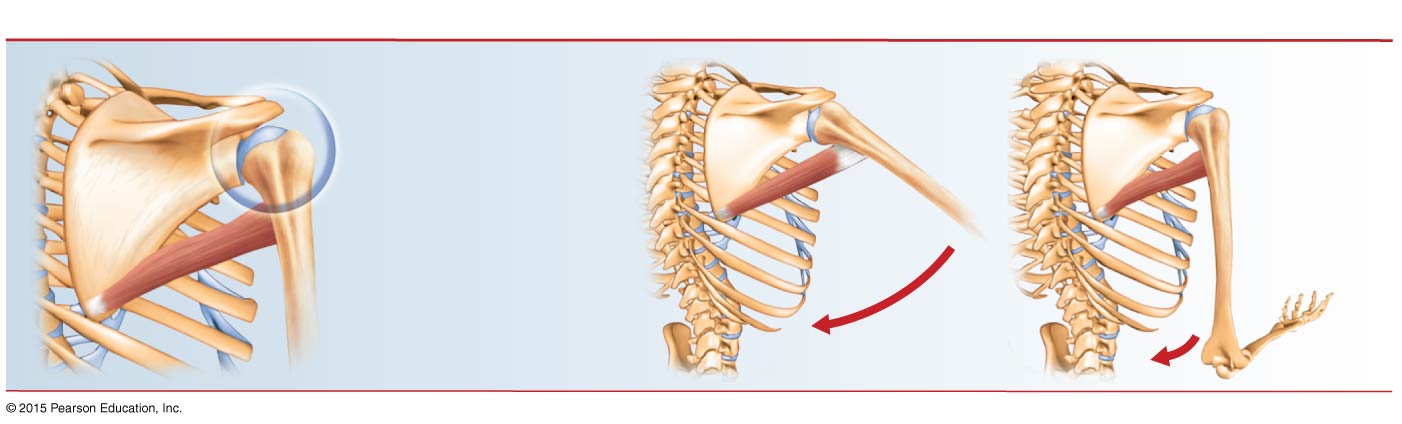 Example: Teres major(posterolateral view)
The teres major isthe antagonist ofthe deltoid.
Figure 6.15 Relationship of fascicle arrangement to muscle structure.
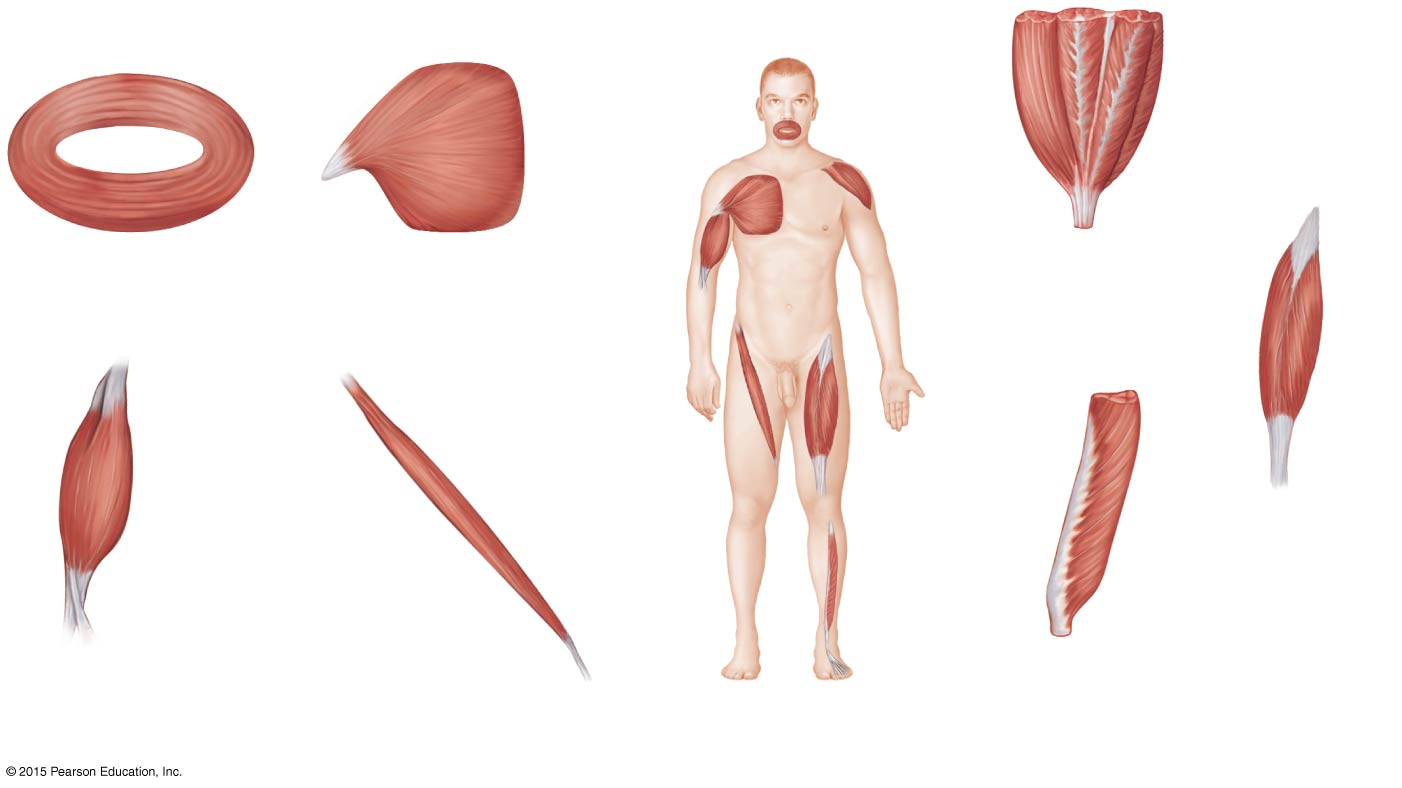 (a)
(e)
(b)
(c)
(e) Multipennate	(deltoid)
(a) Circular	(orbicularis oris)
(b) Converent	(pectoralis major)
(d)
(f)
(f) Bipennate	(rectus	femoris)
(g)
(c) Fusiform	(biceps brachii)
(d) Parallel	(sartorius)
(g) Unipennate	(extensor digitorum	longus)
Figure 6.15a Relationship of fascicle arrangement to muscle structure.
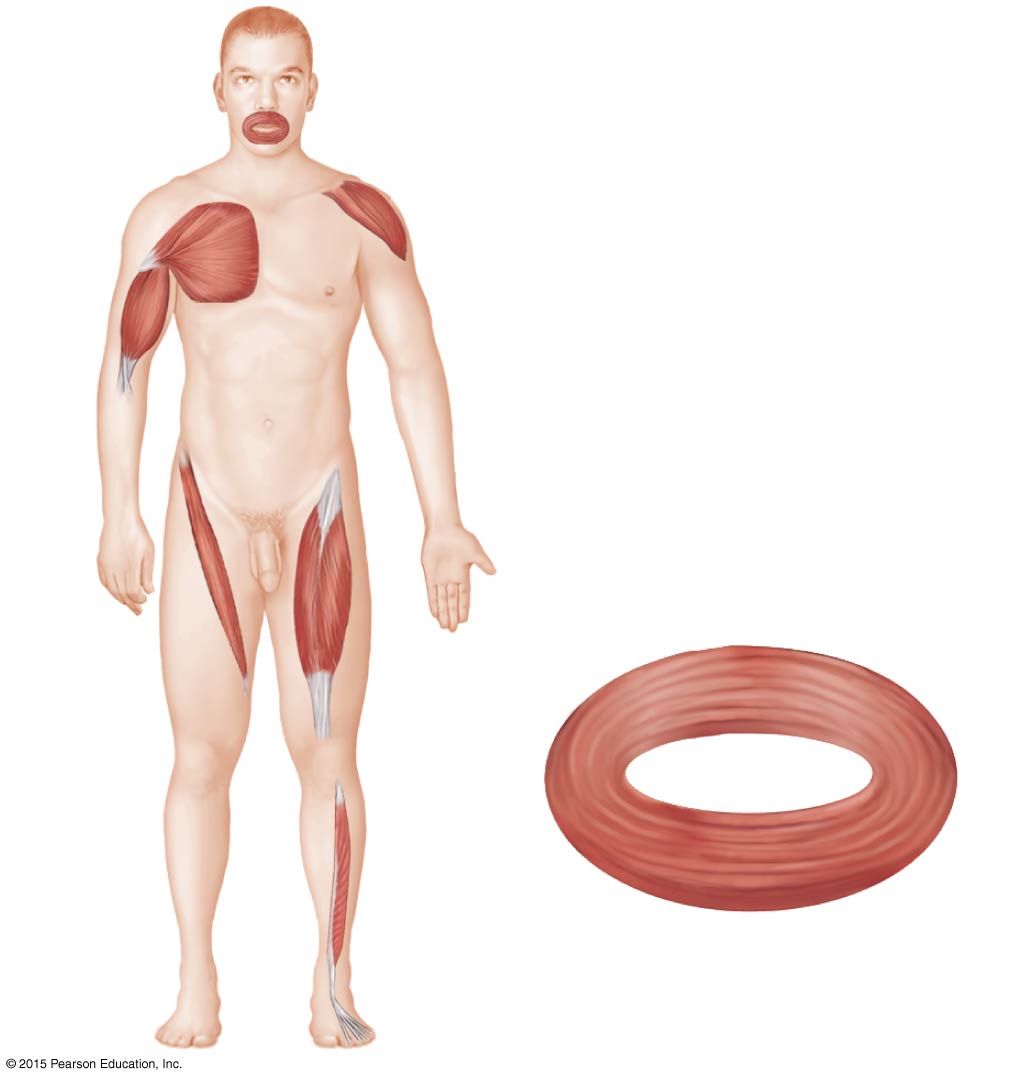 (a)
(a) Circular	(orbicularis oris)
Figure 6.15b Relationship of fascicle arrangement to muscle structure.
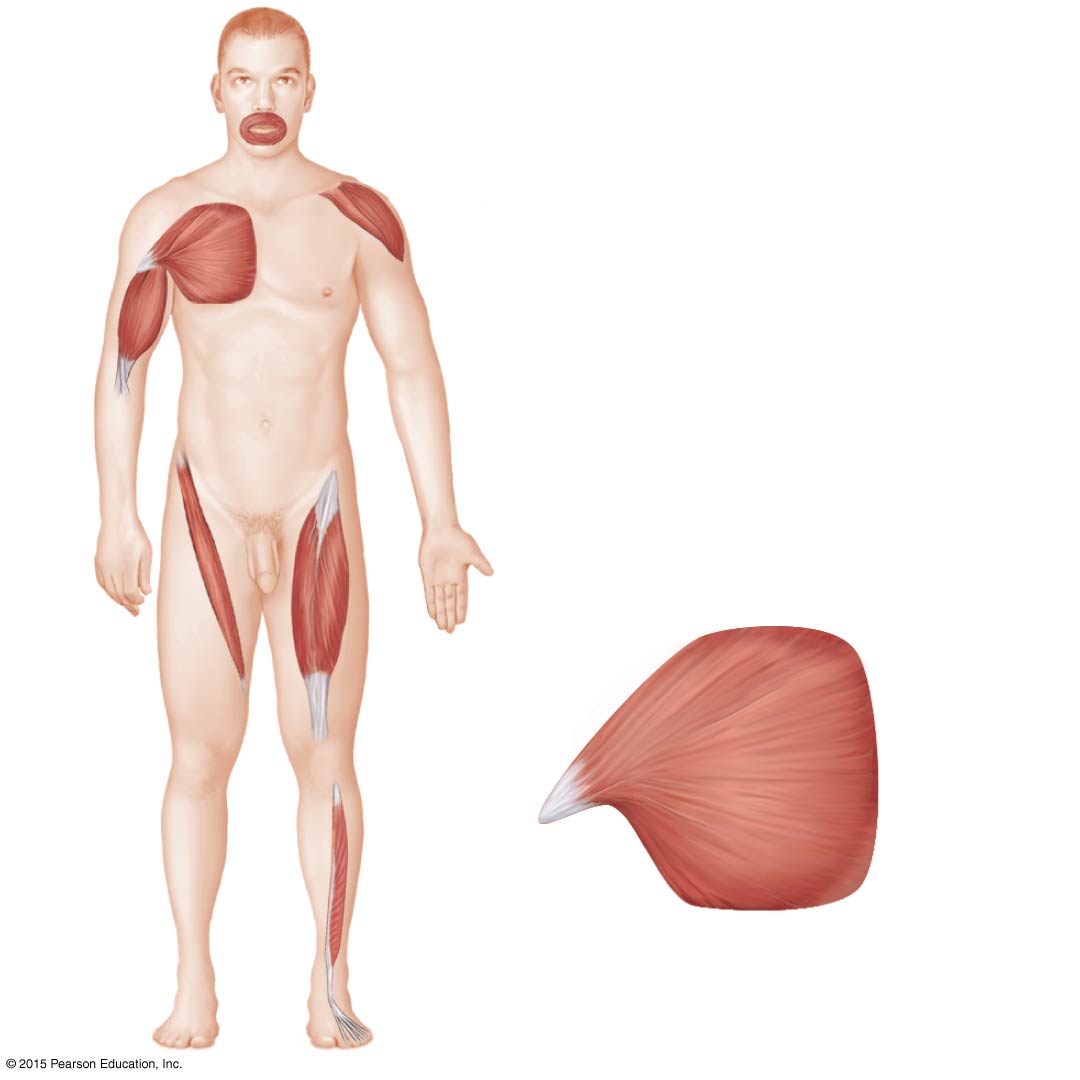 (b)
(b) Converent	(pectoralis major)
Figure 6.15c Relationship of fascicle arrangement to muscle structure.
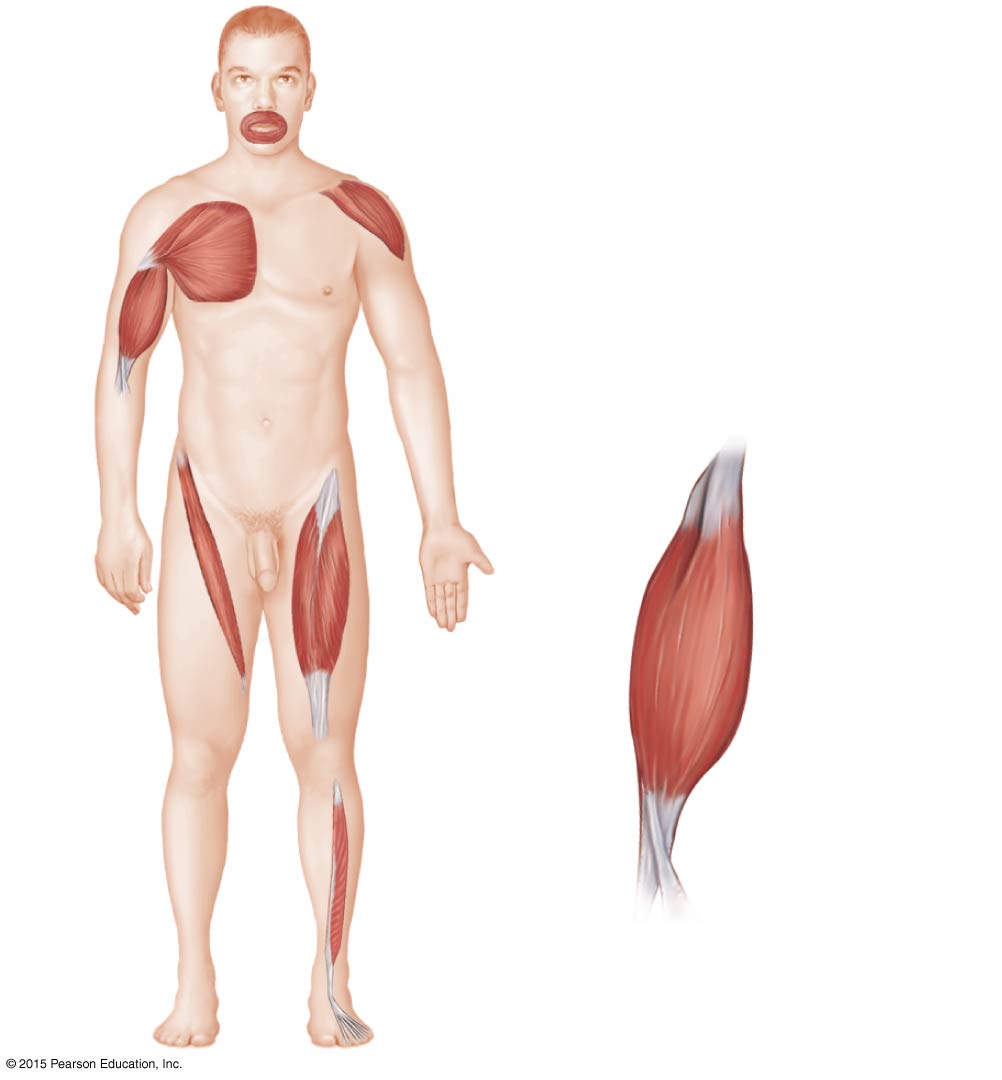 (c)
(c) Fusiform	(biceps brachii)
Figure 6.15d Relationship of fascicle arrangement to muscle structure.
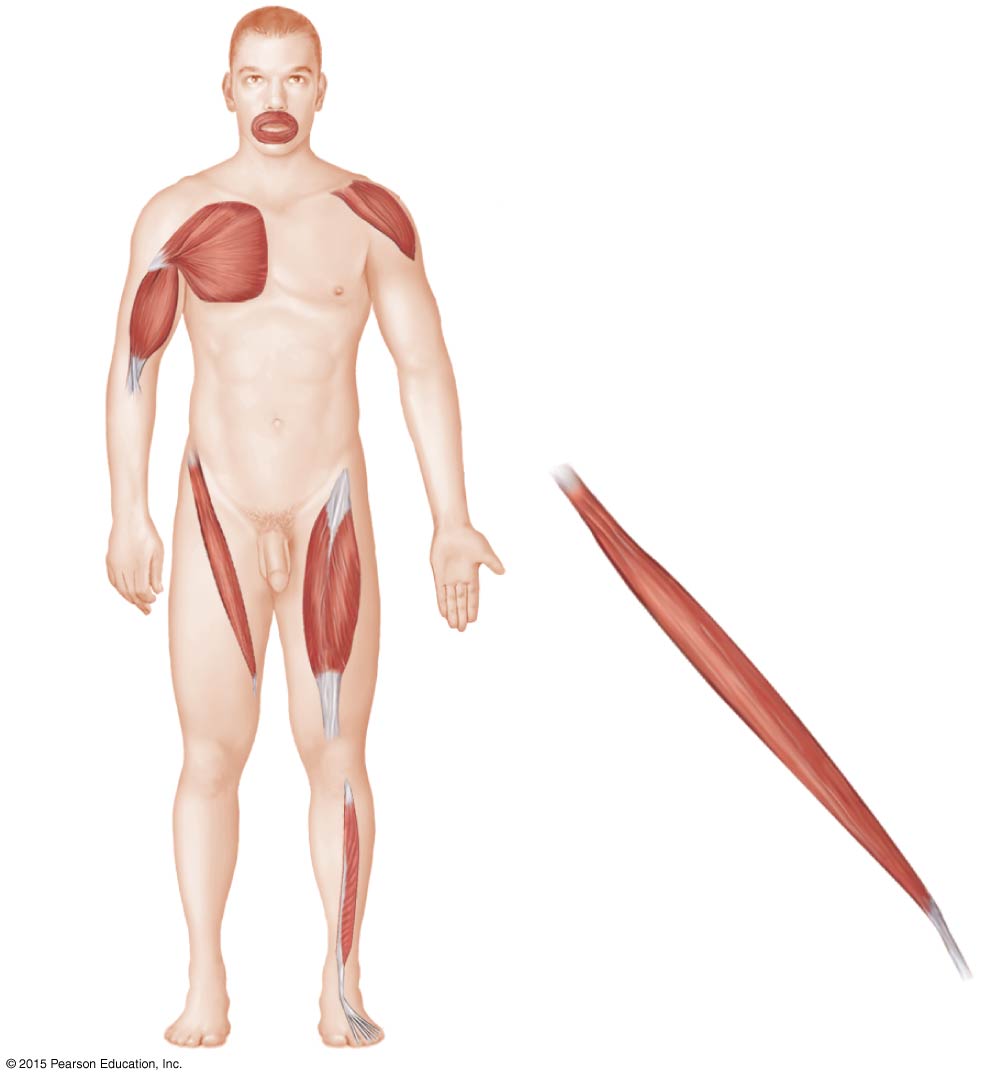 (d)
(d) Parallel	(sartorius)
Figure 6.15e Relationship of fascicle arrangement to muscle structure.
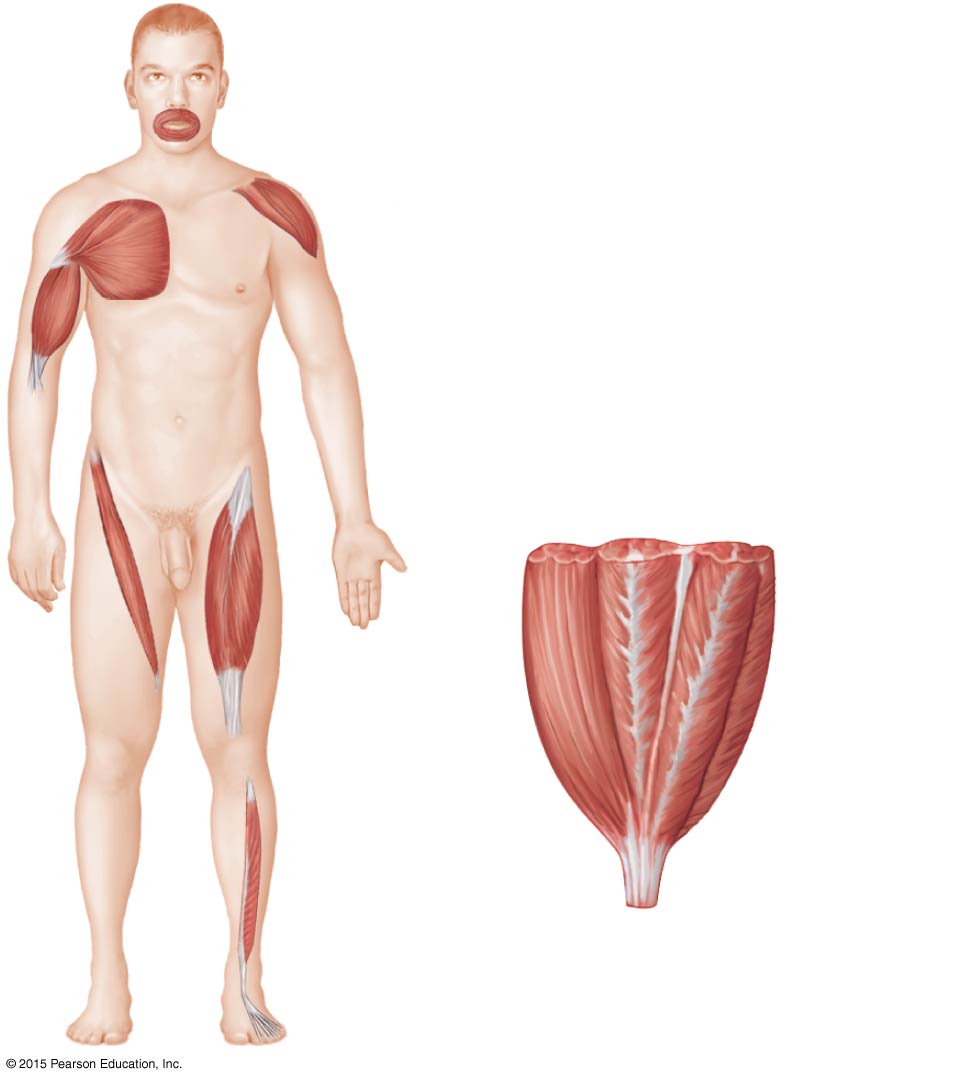 (e)
(e) Multipennate	(deltoid)
Figure 6.15f Relationship of fascicle arrangement to muscle structure.
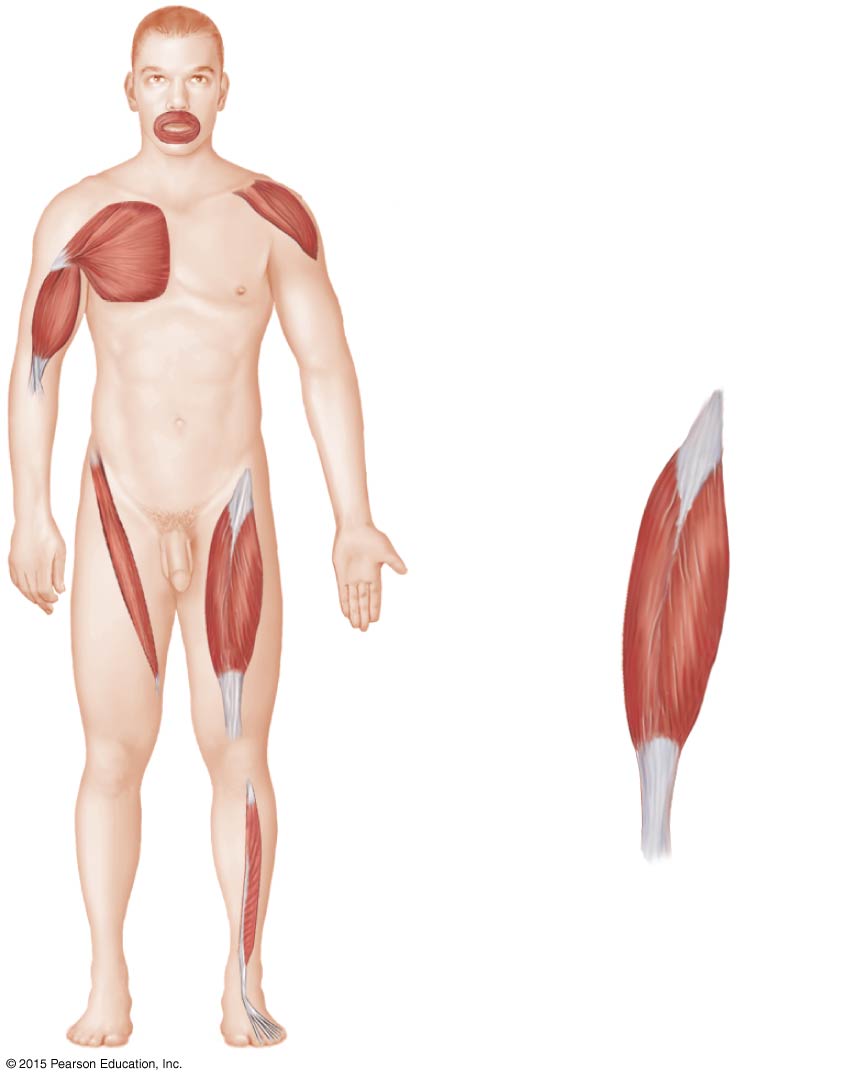 (f)
(f) Bipennate	(rectus	femoris)
Figure 6.15g Relationship of fascicle arrangement to muscle structure.
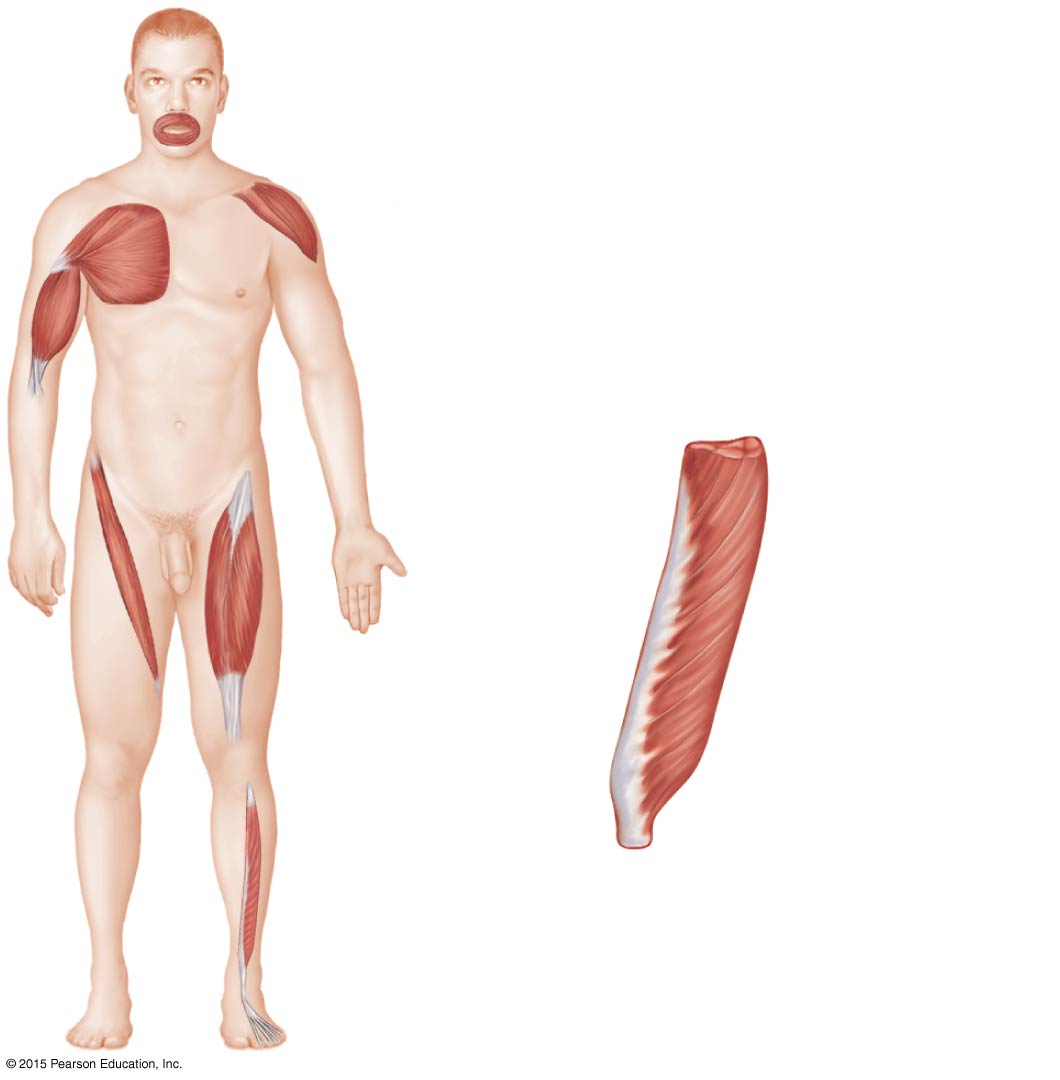 (g)
(g) Unipennate	(extensor digitorum	longus)
Figure 6.16 Superficial muscles of the face and neck.
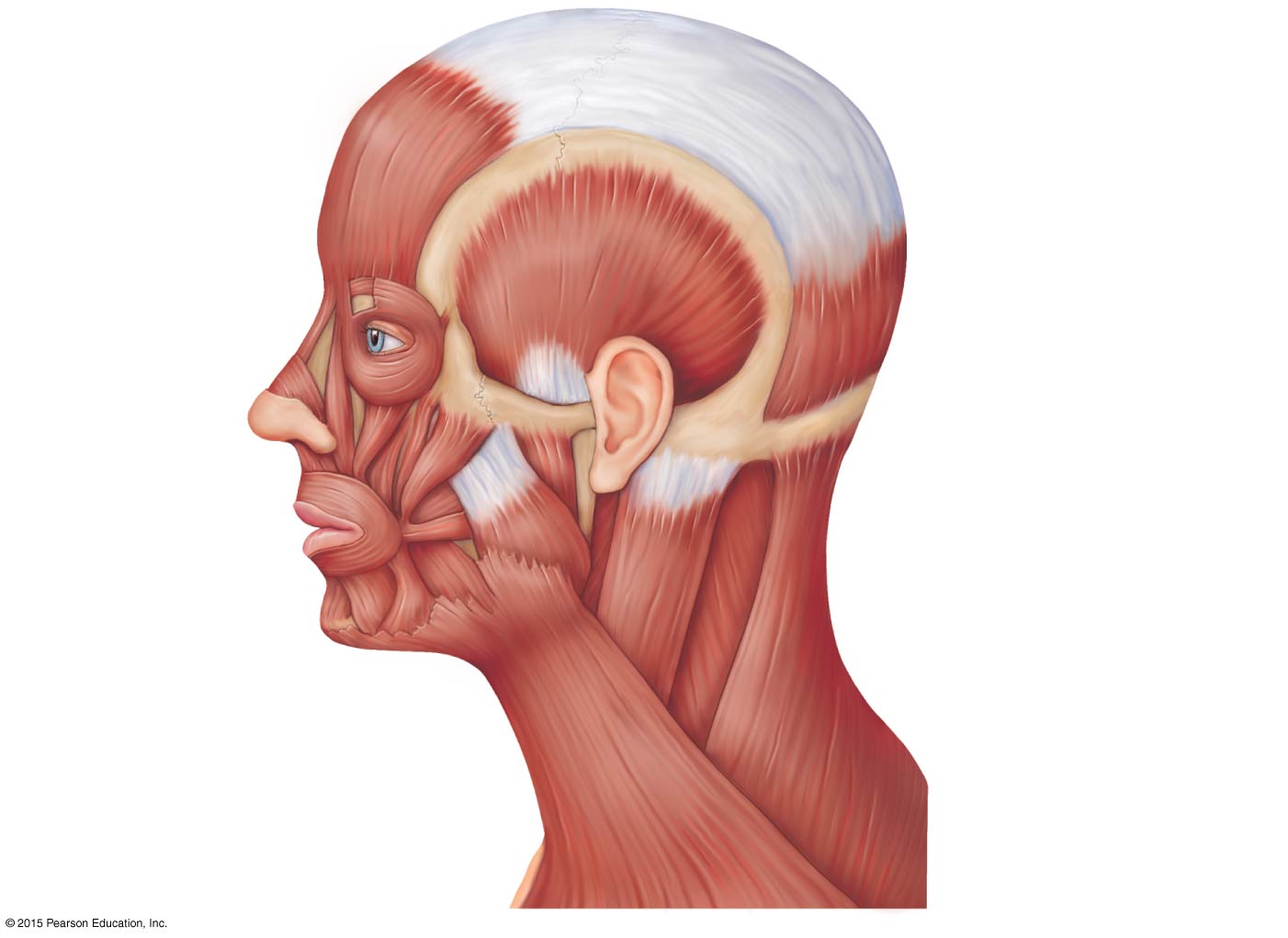 Cranialaponeurosis
Frontalis
Temporalis
Orbicularisoculi
Occipitalis
Zygomaticus
Buccinator
Masseter
Orbicularisoris
Sternocleidomastoid
Trapezius
Platysma
A Closer Look 6.1 Anabolic Steroids: Dying to Win?
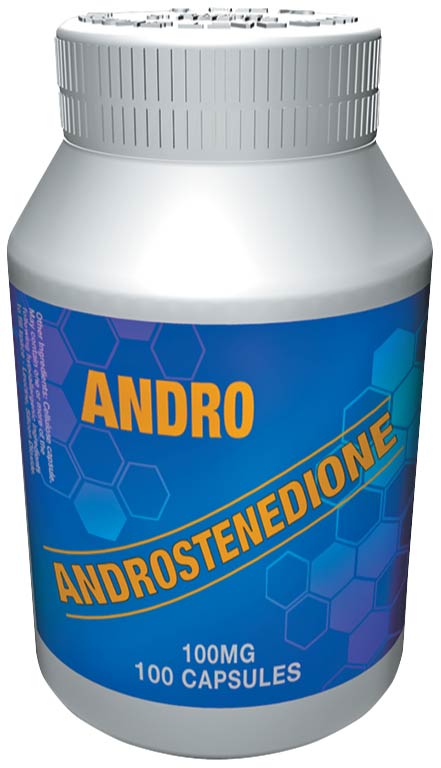 A Closer Look 6.2 Anabolic Steroids: Dying to Win?
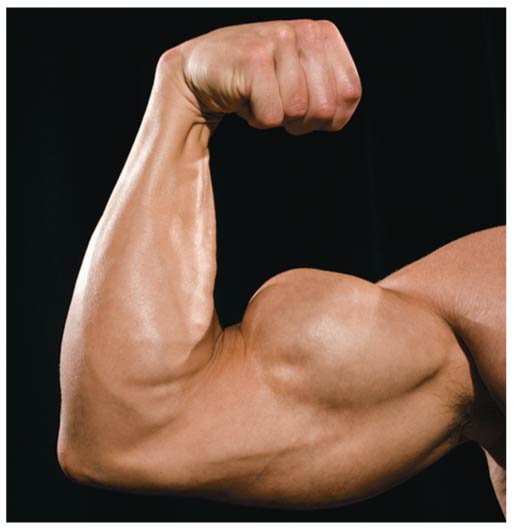 Figure 6.17 Muscles of the anterior trunk, shoulder, and arm.
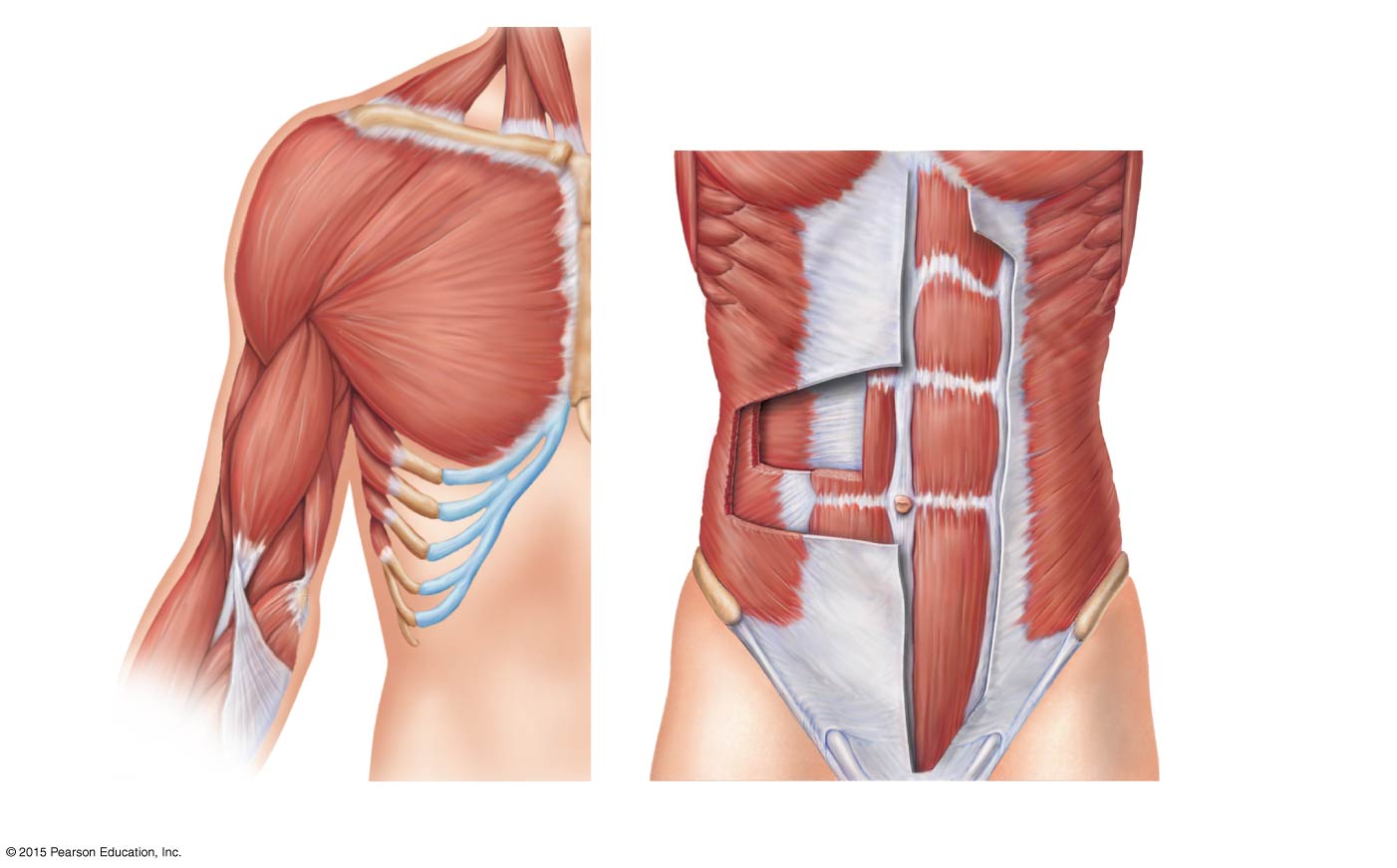 Clavicle
Deltoid
Pectoralismajor
Sternum
Pectoralismajor
Rectusabdominis
Transversusabdominis
Bicepsbrachii
Internaloblique
Brachialis
Externaloblique
Brachio-radialis
Aponeurosis
(b)
(a)
Figure 6.17a Muscles of the anterior trunk, shoulder, and arm.
Clavicle
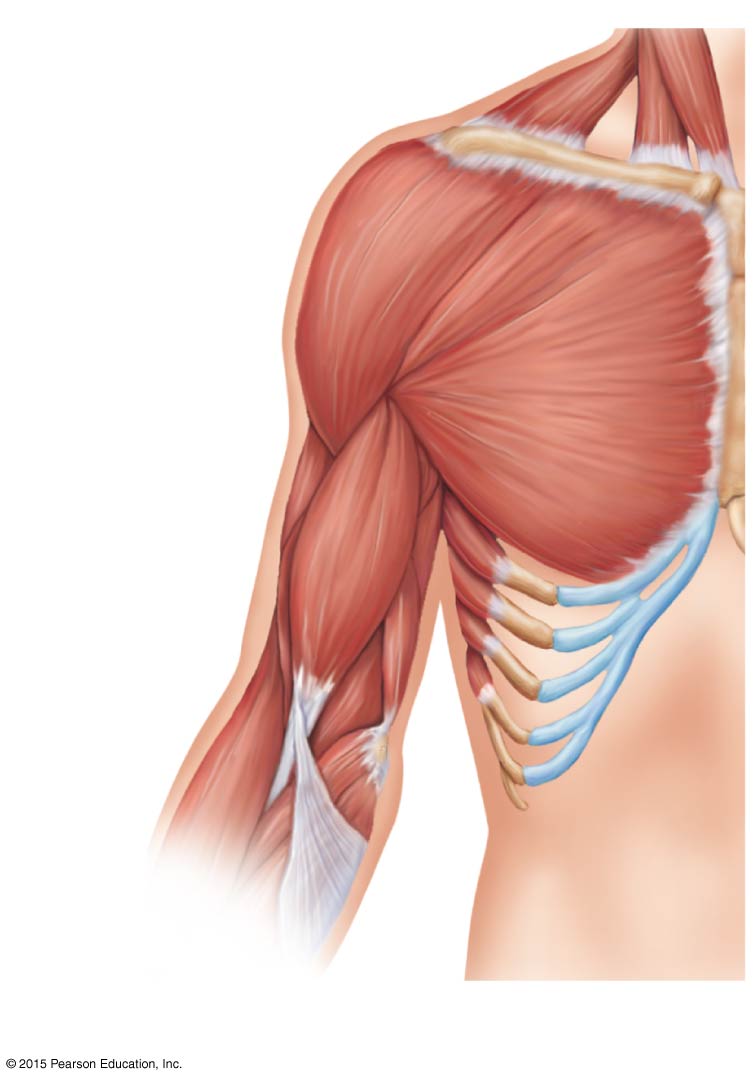 Deltoid
Sternum
Pectoralismajor
Bicepsbrachii
Brachialis
Brachio-radialis
(a)
Figure 6.17b Muscles of the anterior trunk, shoulder, and arm.
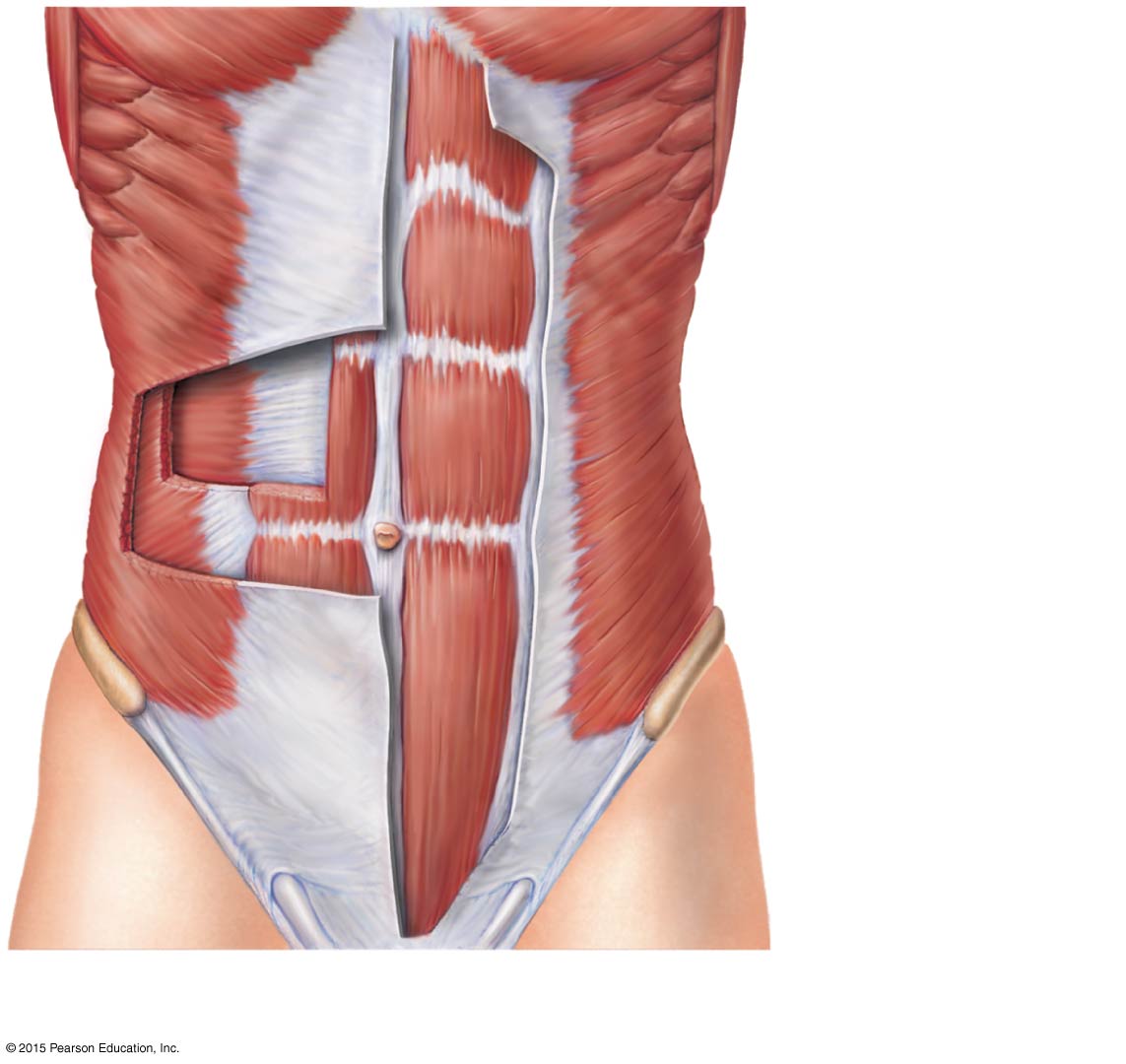 Pectoralismajor
Rectusabdominis
Transversusabdominis
Internaloblique
Externaloblique
Aponeurosis
(b)
Figure 6.18 Muscles of the posterior neck, trunk, and arm.
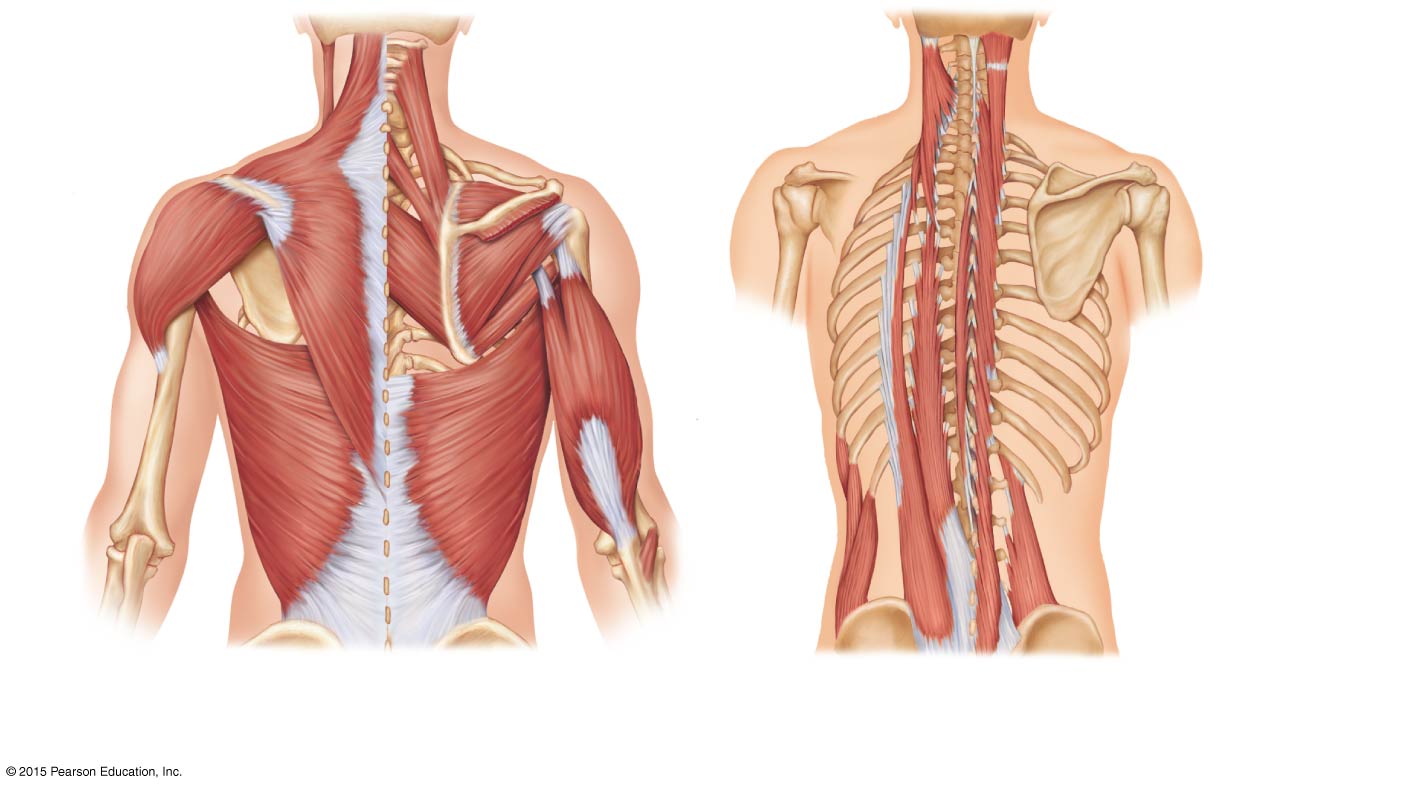 Occipital bone
Sternocleidomastoid
C7
Spine of scapula
Trapezius
Deltoid (cut)
T1
Deltoid
Tricepsbrachii
Erector spinae
• Iliocostalis
Latissimusdorsi
• Longissimus
• Spinalis
Quadratuslumborum
Humerus
Olecranonprocess ofulna (deepto tendon)
(b)
(a)
Figure 6.18a Muscles of the posterior neck, trunk, and arm.
Occipital bone
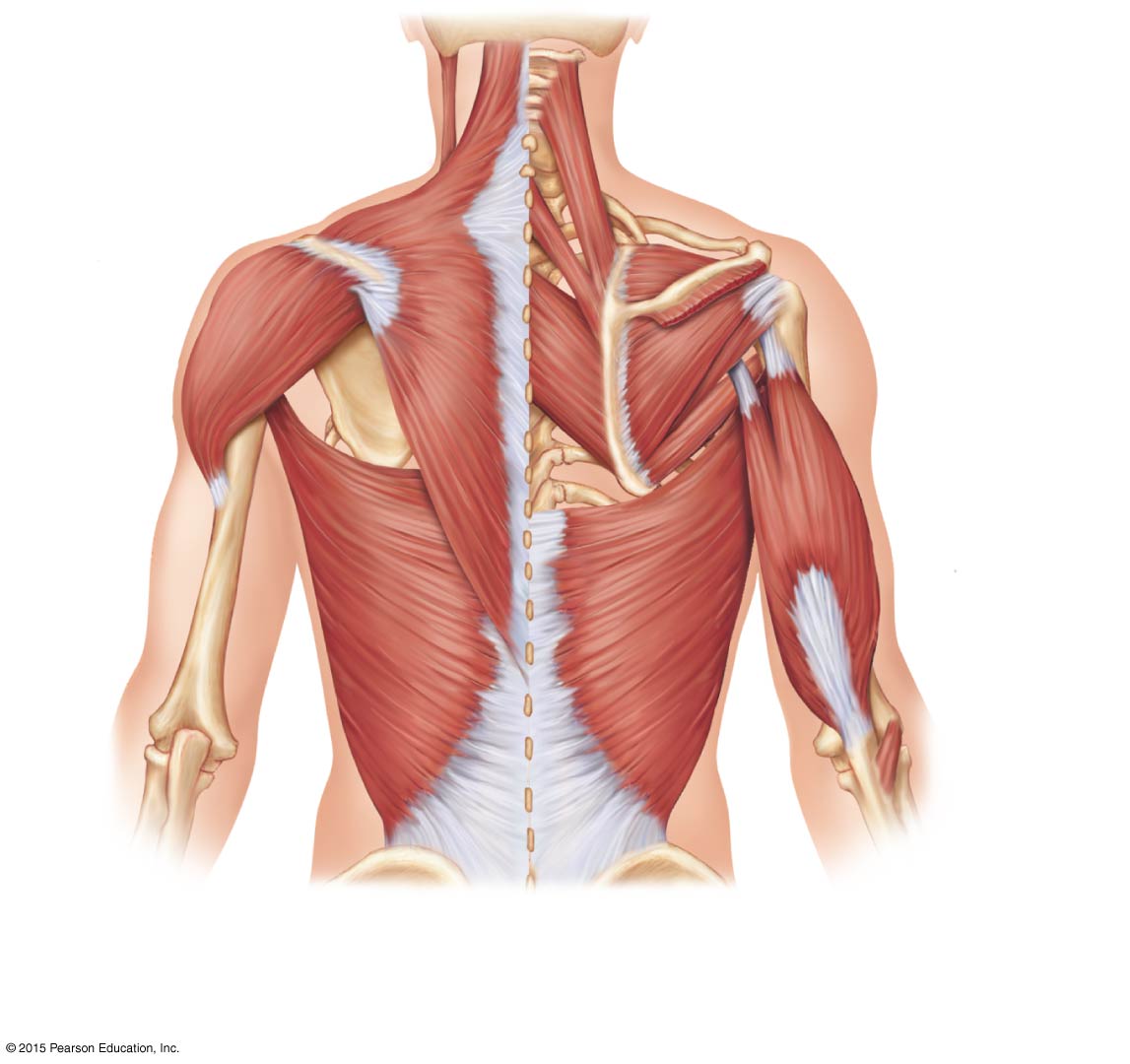 Sternocleidomastoid
Spine of scapula
Trapezius
Deltoid (cut)
Deltoid
Tricepsbrachii
Latissimusdorsi
Humerus
Olecranonprocess ofulna (deepto tendon)
(a)
Figure 6.18b Muscles of the posterior neck, trunk, and arm.
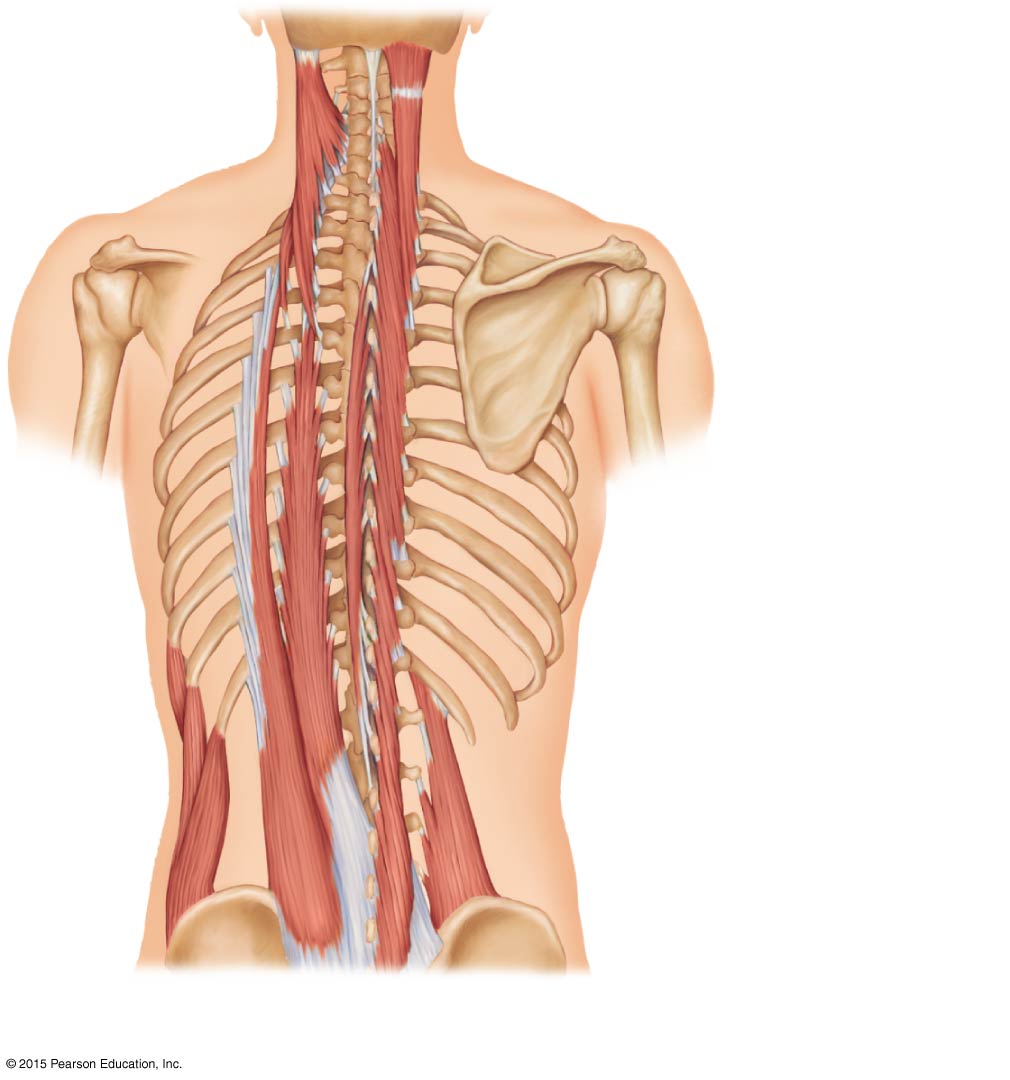 C7
T1
Erector spinae
• Iliocostalis
• Longissimus
• Spinalis
Quadratuslumborum
(b)
Figure 6.19 The fleshy deltoid muscle is a favored site for administering intramuscular injections.
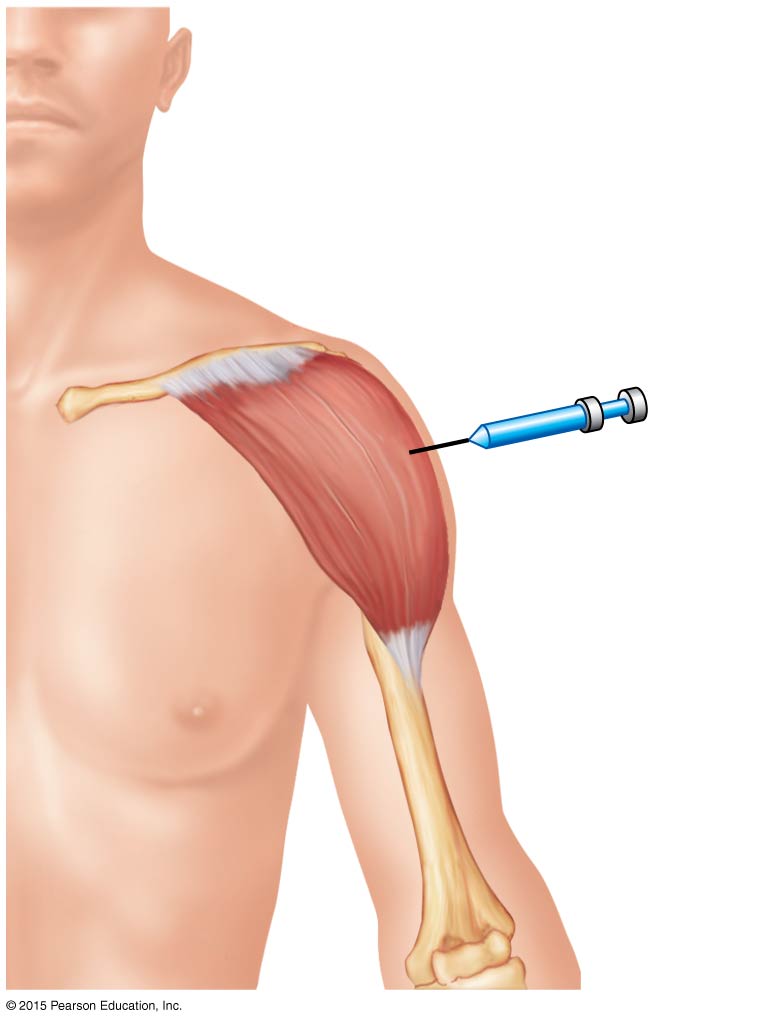 Deltoidmuscle
Humerus
Figure 6.20a Pelvic, hip, and thigh muscles of the right side of the body.
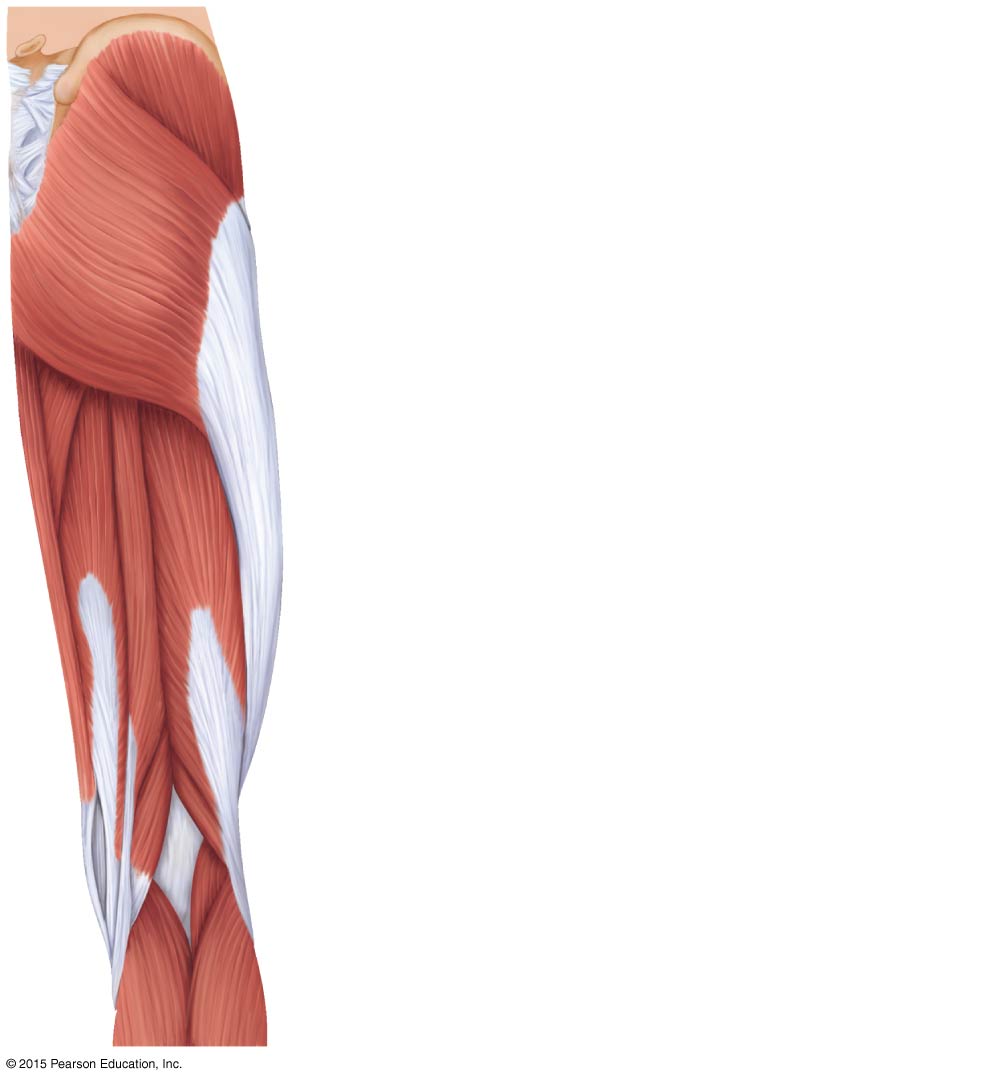 Gluteus medius
Gluteus maximus
Adductormagnus
Iliotibial tract
Biceps femoris
Hamstring group
Semitendinosus
Semimembranosus
Gastrocnemius
(a)
Figure 6.20a-b Pelvic, hip, and thigh muscles of the right side of the body.
Posterior superioriliac spine
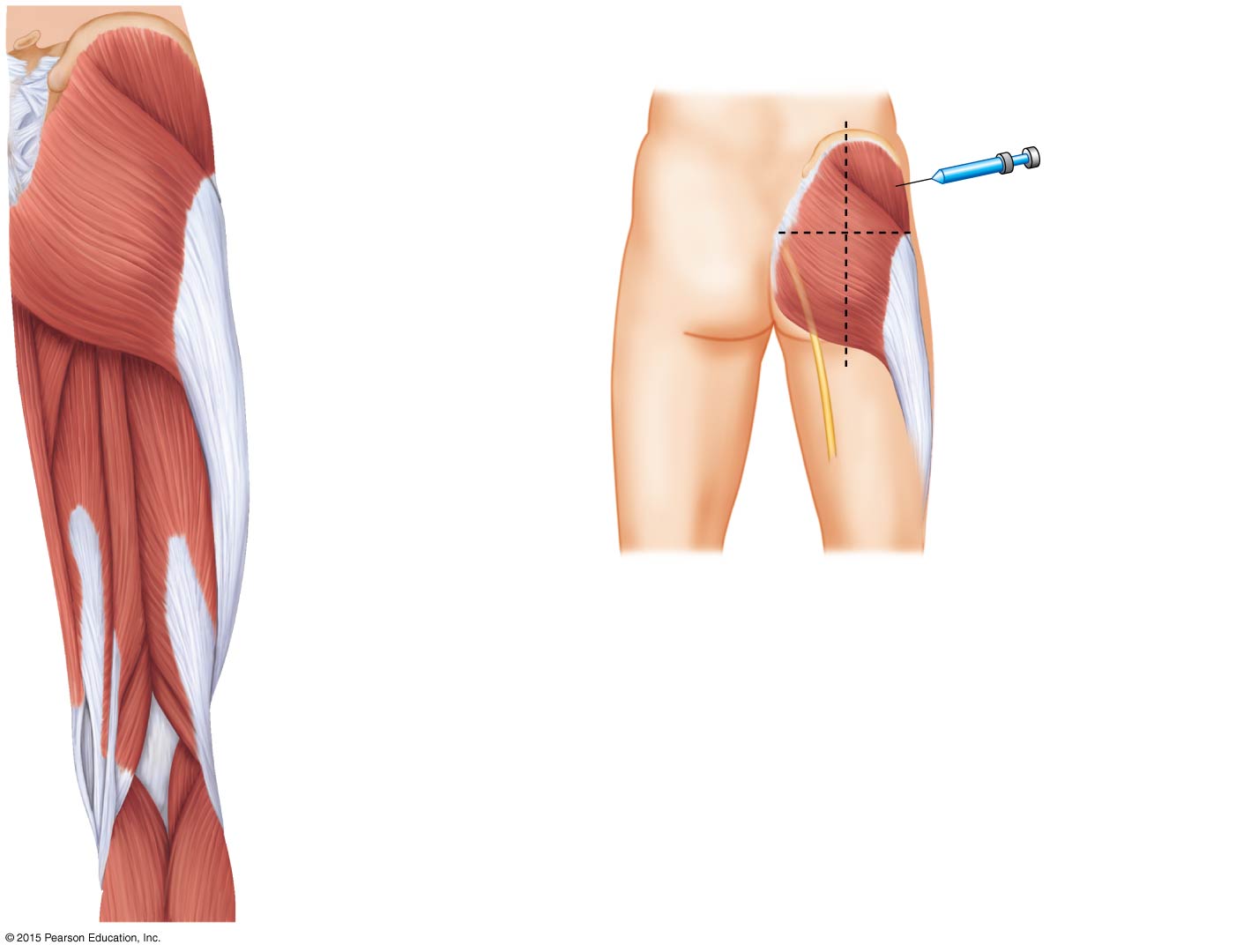 Iliac crest
Gluteus medius
Safe area ingluteus medius
Gluteus maximus
Gluteus maximus
Adductormagnus
Sciatic nerve
Iliotibial tract
(b)
Biceps femoris
Hamstring group
Semitendinosus
Semimembranosus
Gastrocnemius
(a)
Figure 6.20b Pelvic, hip, and thigh muscles of the right side of the body.
Posterior superioriliac spine
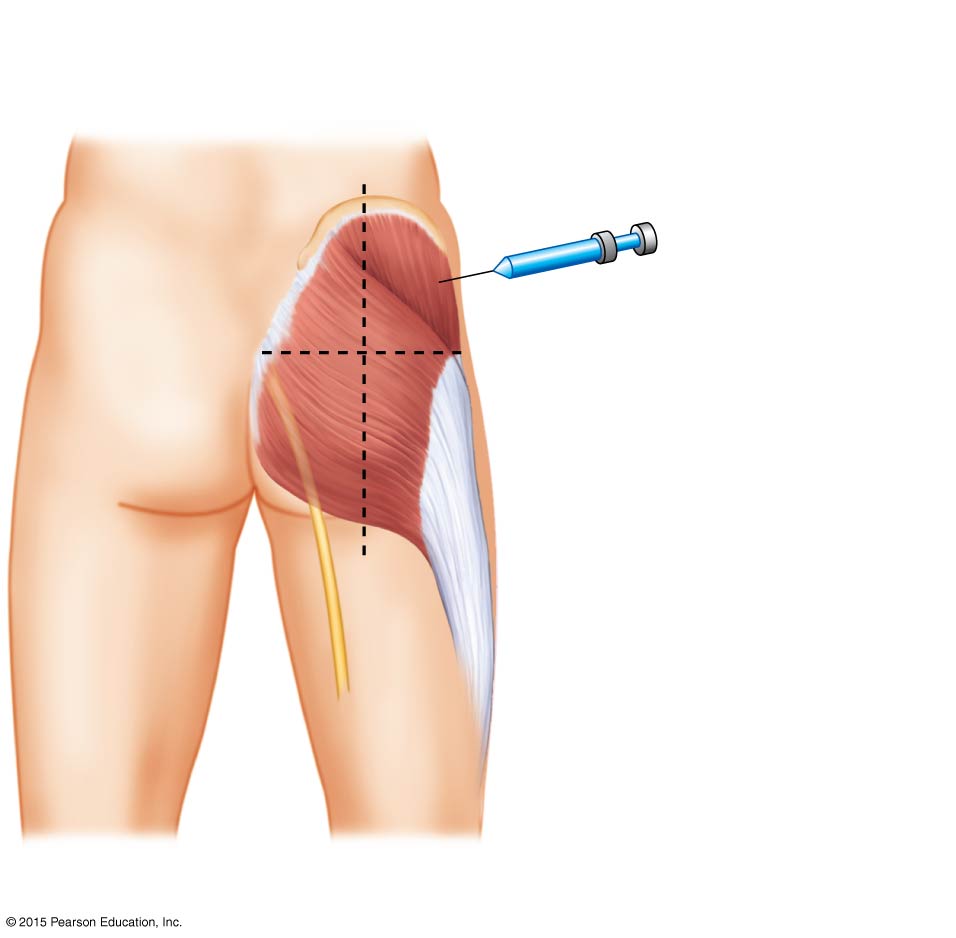 Iliac crest
Safe area ingluteus medius
Gluteus maximus
Sciatic nerve
(b)
Figure 6.20c Pelvic, hip, and thigh muscles of the right side of the body.
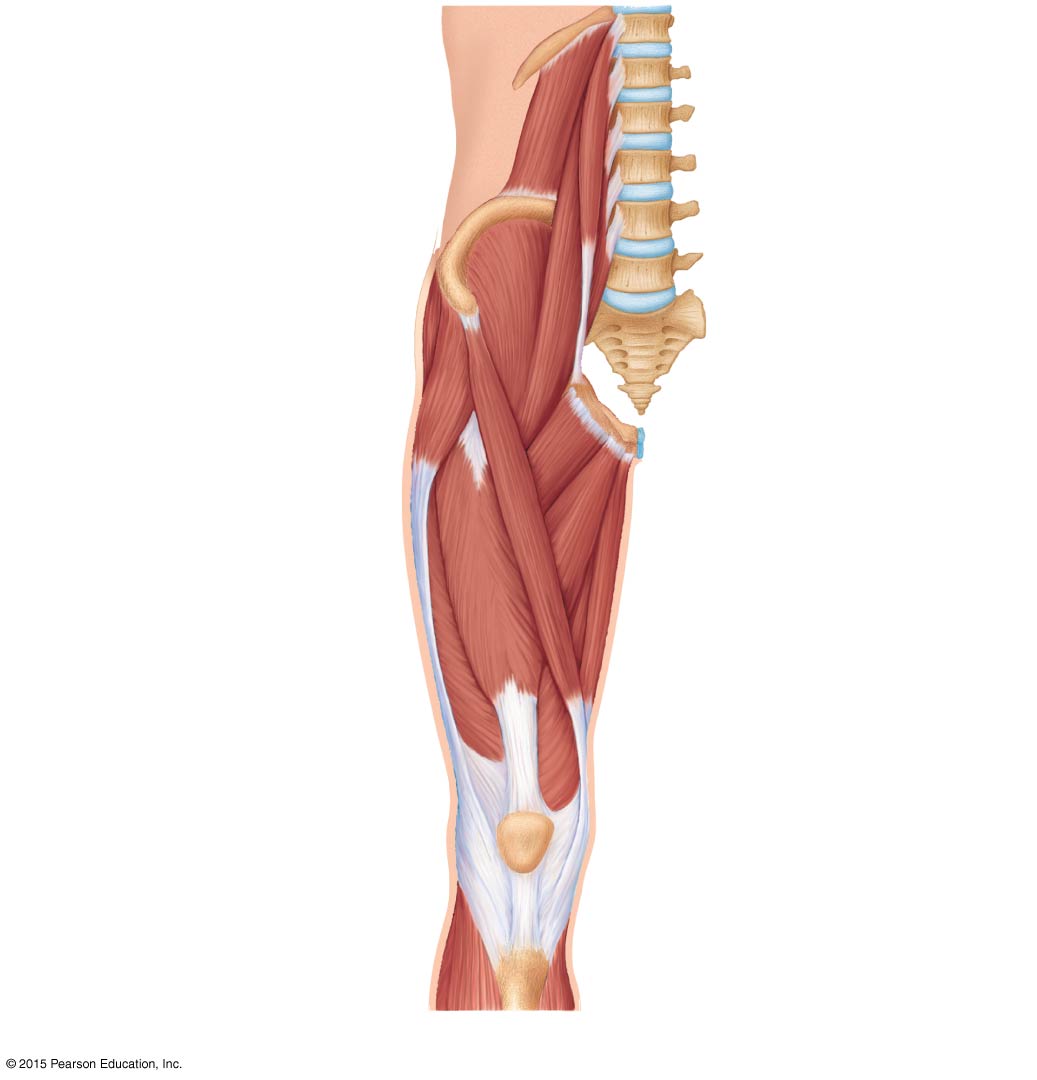 12ththoracic vertebra
12th rib
Iliac crest
Psoas major
Iliopsoas
5thlumbar vertebra
Iliacus
Anterior superioriliac spine
Sartorius
Adductorgroup
Rectus femoris
Vastus lateralis
Quadriceps
Vastus medialis
Patella
Patellarligament
(c)
Figure 6.20c-d Pelvic, hip, and thigh muscles of the right side of the body.
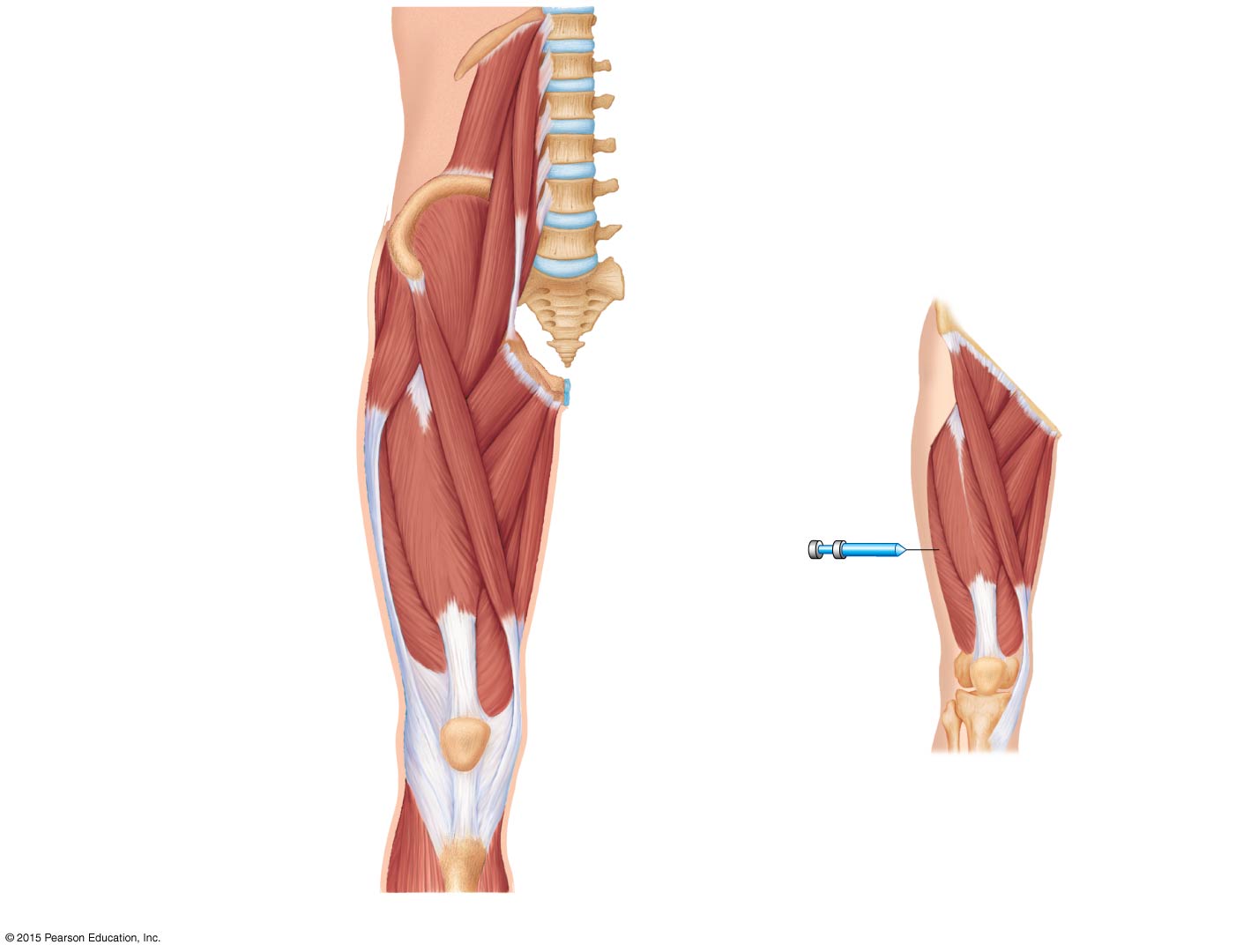 12ththoracic vertebra
12th rib
Iliac crest
Psoas major
Iliopsoas
5thlumbar vertebra
Iliacus
Anterior superioriliac spine
Inguinalligament
Sartorius
Adductorgroup
Adductormuscles
Rectus femoris
Vastus lateralis
Sartorius
Quadriceps
Vastuslateralis
Vastus medialis
Patella
(d)
Patellarligament
(c)
Figure 6.20d Pelvic, hip, and thigh muscles of the right side of the body.
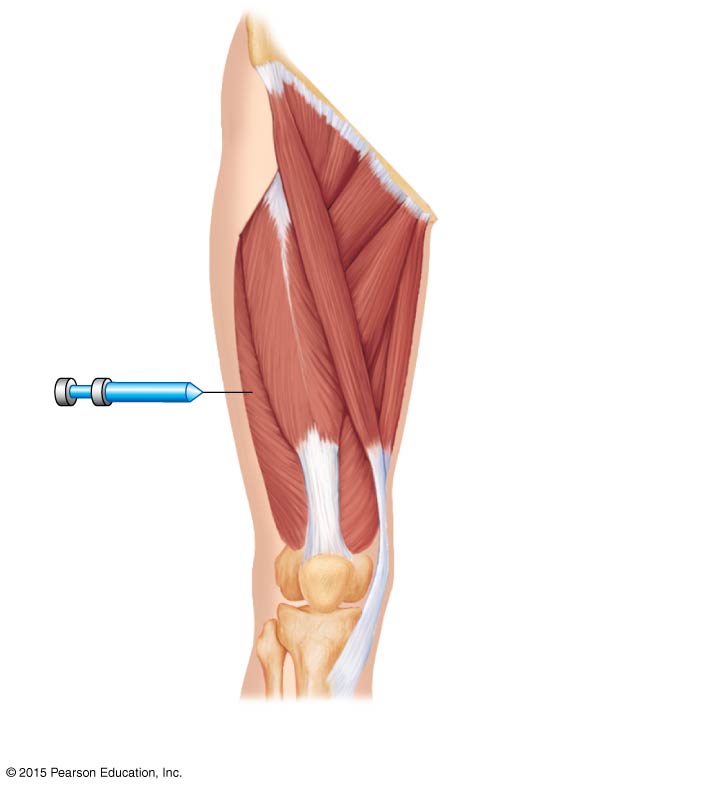 Inguinalligament
Adductormuscles
Sartorius
Vastuslateralis
(d)
Figure 6.21 Superficial muscles of the right leg.
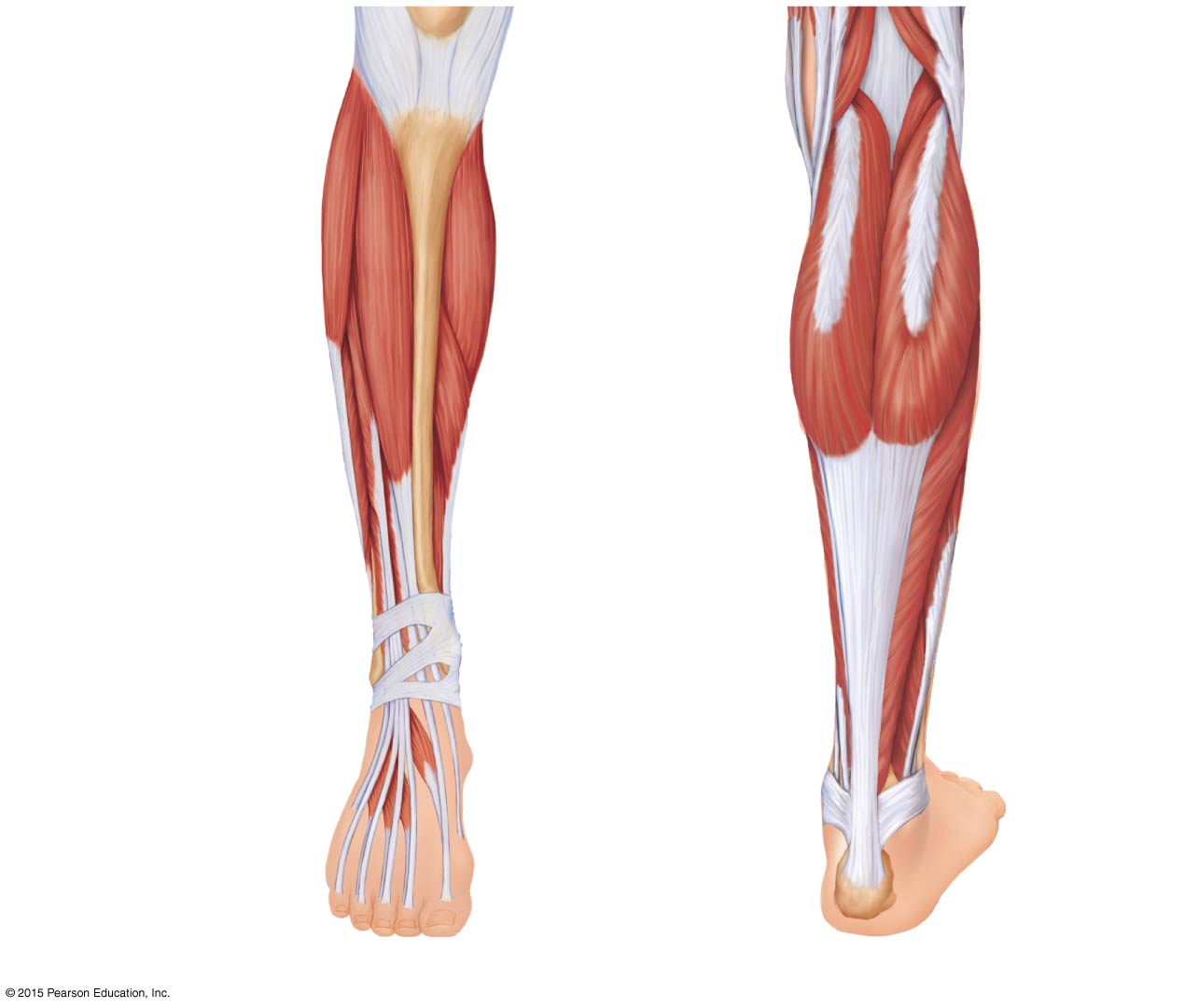 Fibularis longus
Gastrocnemius
Tibia
Fibularis brevis
Soleus
Tibialis anterior
Extensor digitorumlongus
Fibularis tertius
Soleus
Calcaneal(Achilles)tendon
Medialmalleolus
Lateralmalleolus
(a)
(b)
Figure 6.21a Superficial muscles of the right leg.
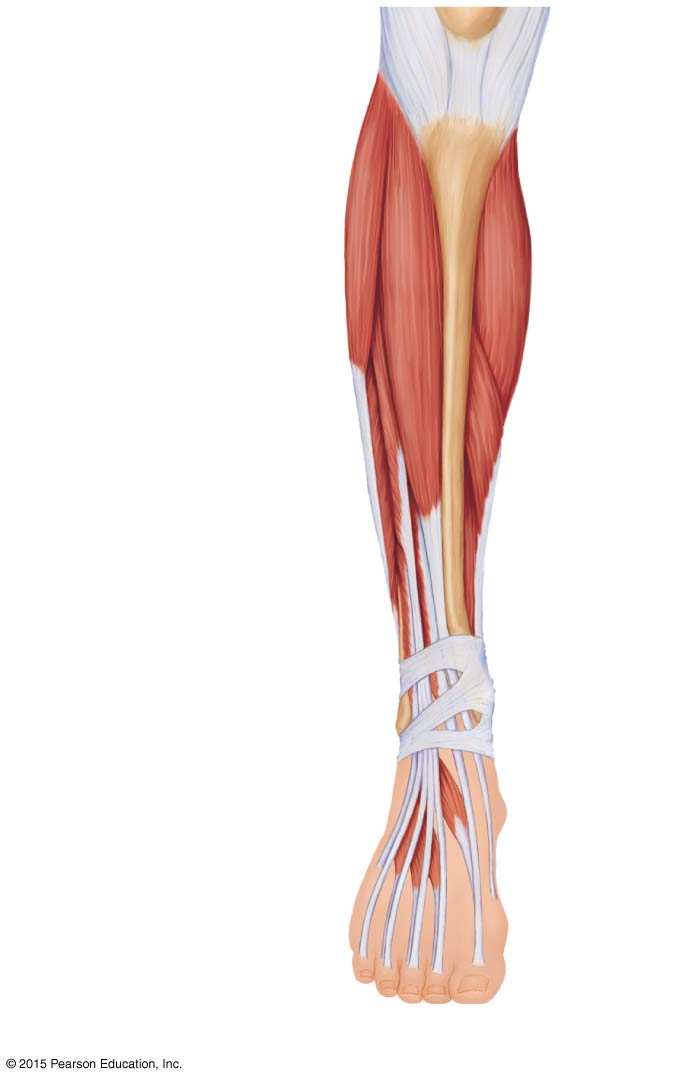 Fibularis longus
Tibia
Fibularis brevis
Soleus
Tibialis anterior
Extensor digitorumlongus
Fibularis tertius
(a)
Figure 6.21b Superficial muscles of the right leg.
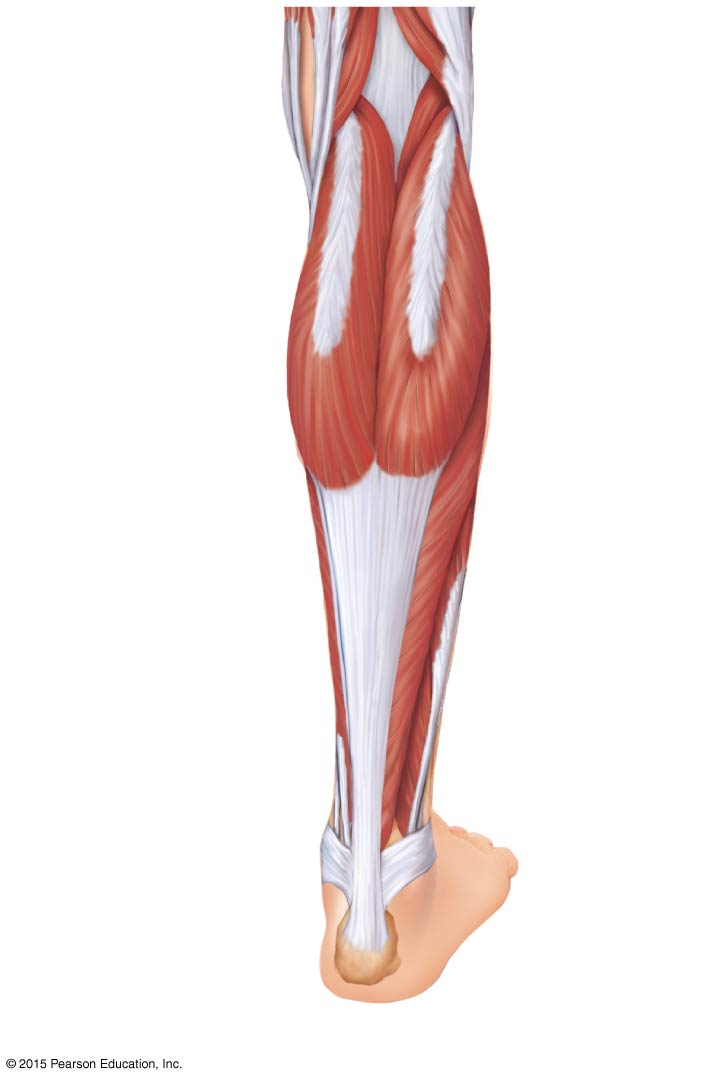 Gastrocnemius
Soleus
Calcaneal(Achilles)tendon
Medialmalleolus
Lateralmalleolus
(b)
Figure 6.22 Major superficial muscles of the anterior surface of the body.
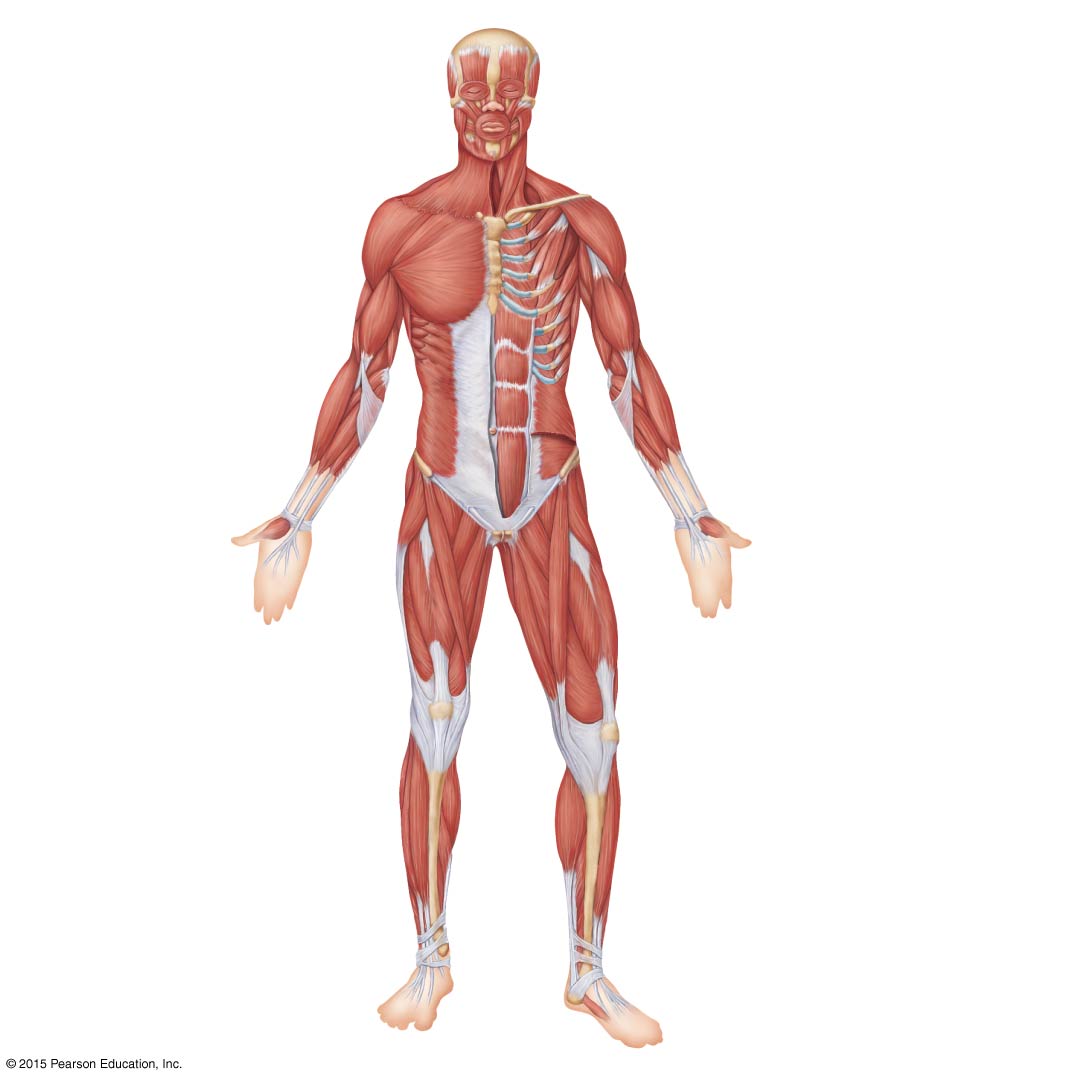 Facial
• Frontalis
Facial
• Orbicularis oculi
• Temporalis
• Zygomaticus
• Masseter
• Orbicularis oris
Neck
Shoulder
• Platysma
• Trapezius
• Sternocleidomastoid
• Deltoid
Thorax
Arm
• Pectoralis minor
• Triceps brachii
• Pectoralis major
• Biceps brachii
• Serratus anterior
• Brachialis
• Intercostals
Forearm
Abdomen
• Brachioradialis
• Rectus abdominis
• Flexor carpi radialis
• External oblique
• Internal oblique
Pelvis/thigh
• Iliopsoas
• Transversus abdominis
Thigh (Quadriceps)
Thigh
• Rectus femoris
• Sartorius
• Vastus lateralis
• Adductor muscle
• Vastus medialis
• Gracilis
Leg
• Fibularis longus
Leg
• Extensor digitorum longus
• Gastrocnemius
• Tibialis anterior
• Soleus
Table 6.3 Superficial Anterior Muscles of the Body (See Figure 6.22) (1 of 3).
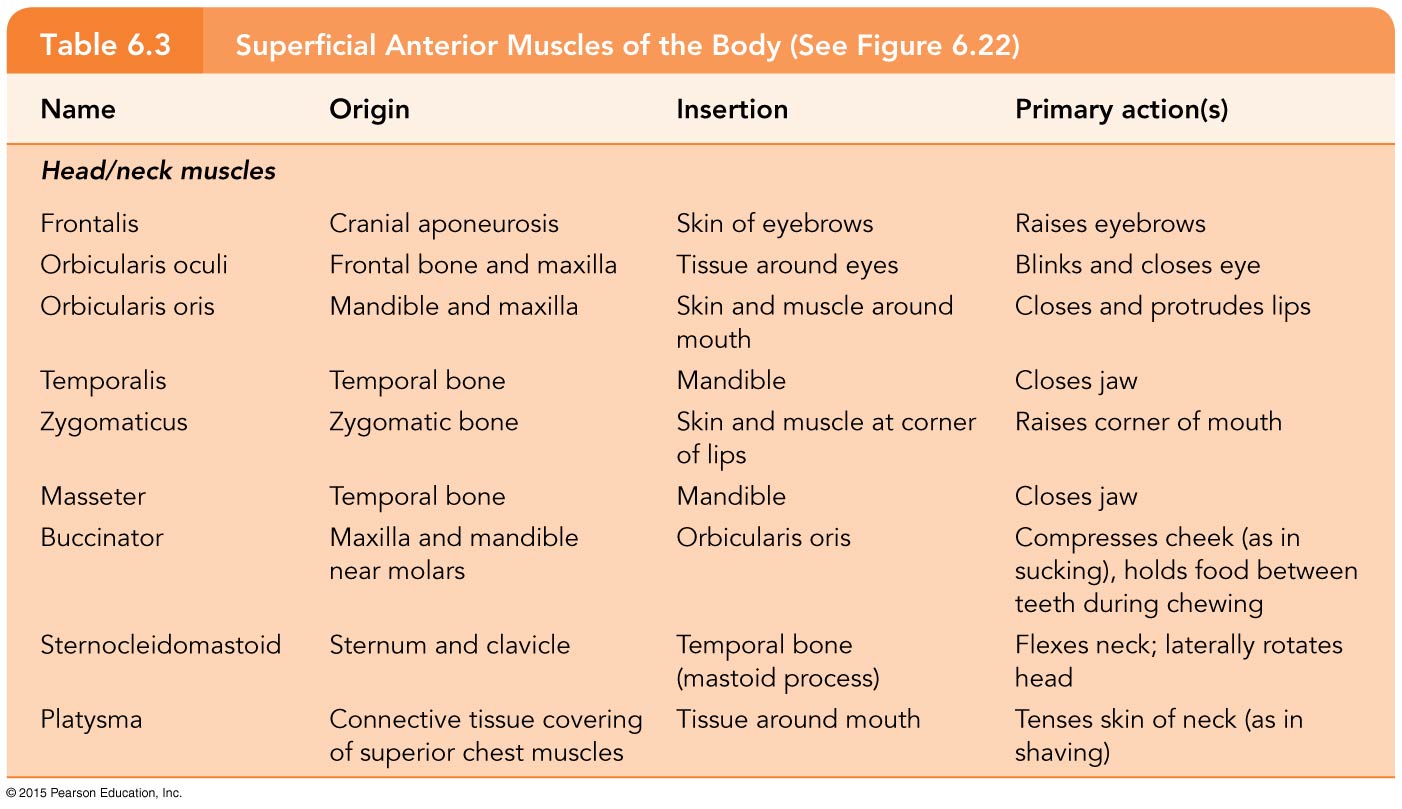 Table 6.3 Superficial Anterior Muscles of the Body (See Figure 6.22) (2 of 3).
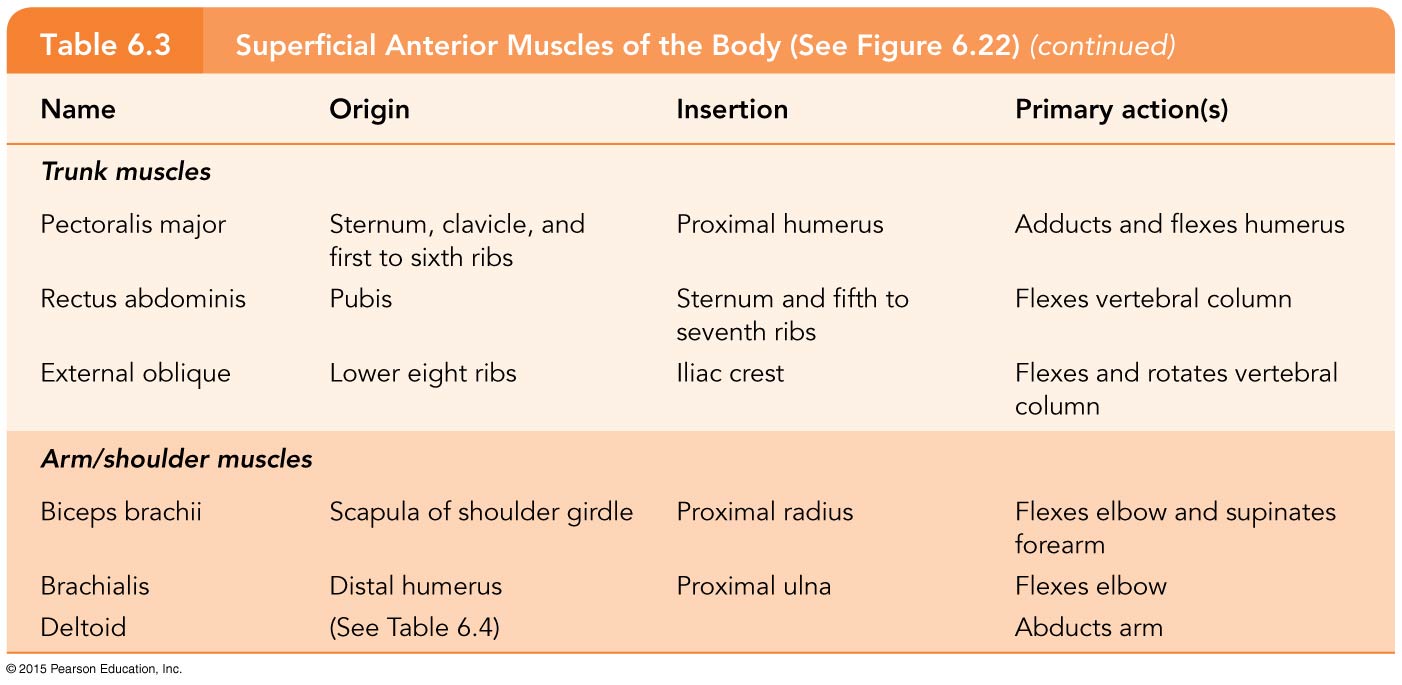 Table 6.3 Superficial Anterior Muscles of the Body (See Figure 6.22) (3 of 3).
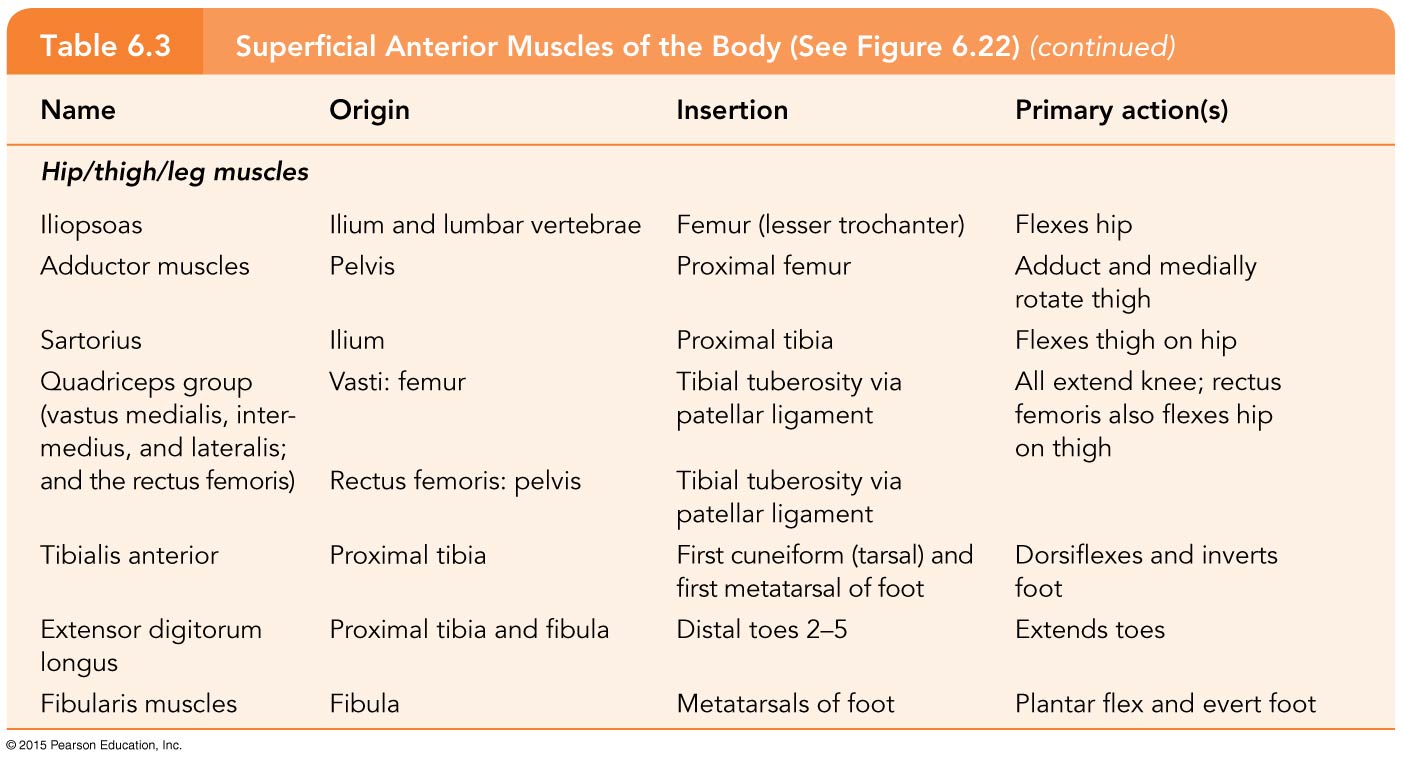 Figure 6.23 Major superficial muscles of the posterior surface of the body.
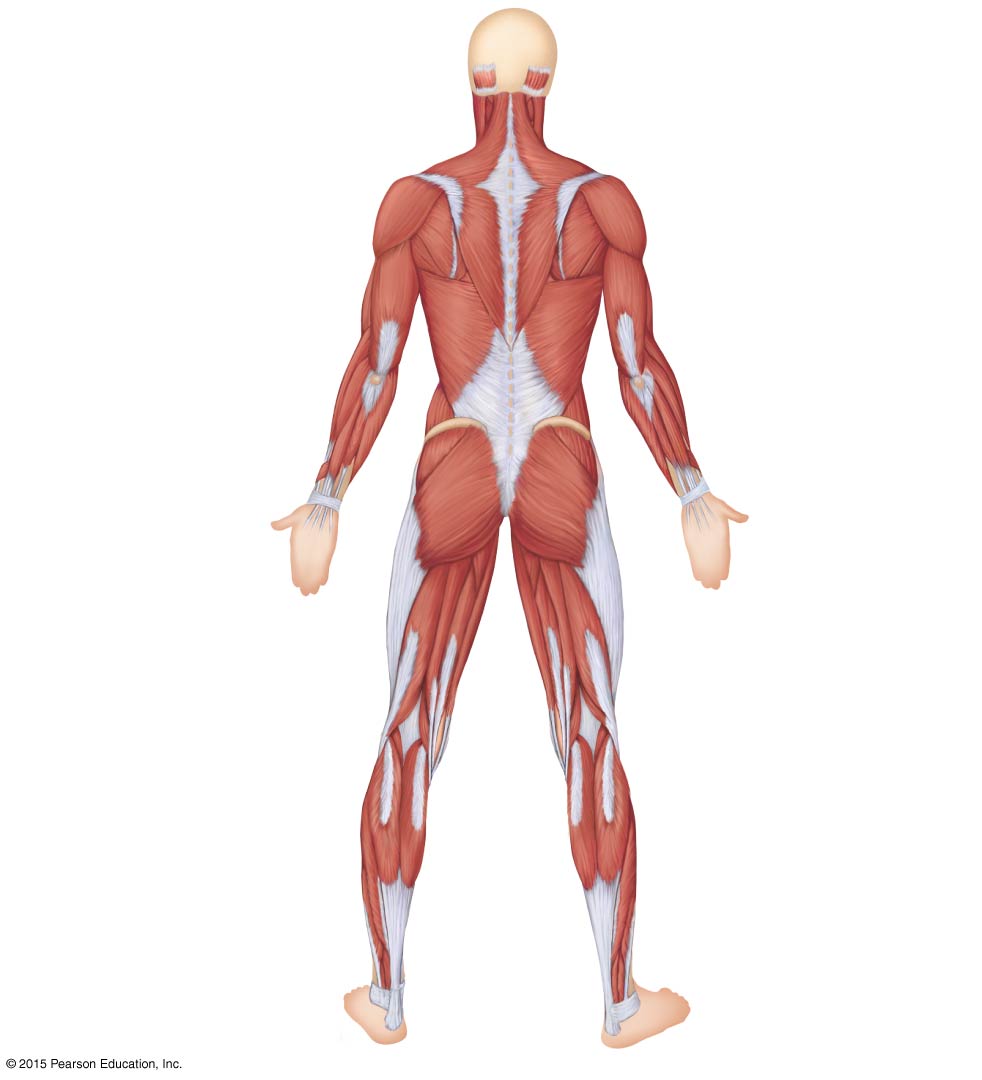 Neck
• Occipitalis
• Sternocleidomastoid
• Trapezius
Shoulder/Back
Arm
• Triceps brachii
• Deltoid
• Brachialis
Forearm
• Latissimus dorsi
• Brachioradialis
• Extensor carpi radialis	longus
• Flexor carpi ulnaris
Hip
• Extensor carpi ulnaris
• Extensor digitorum
• Gluteus medius
• Gluteus maximus
Thigh
• Iliotibial tract
• Adductor muscle
• Hamstrings:
Biceps femoris
Semitendinosus
Semimembranosus
Leg
• Gastrocnemius
• Soleus
• Fibularis longus
Calcaneal(Achilles)tendon
Table 6.4 Superior Posterior Muscles of the Body (Some Forearm Muscles Also Shown) (See Figure 6.23) (1 of 3).
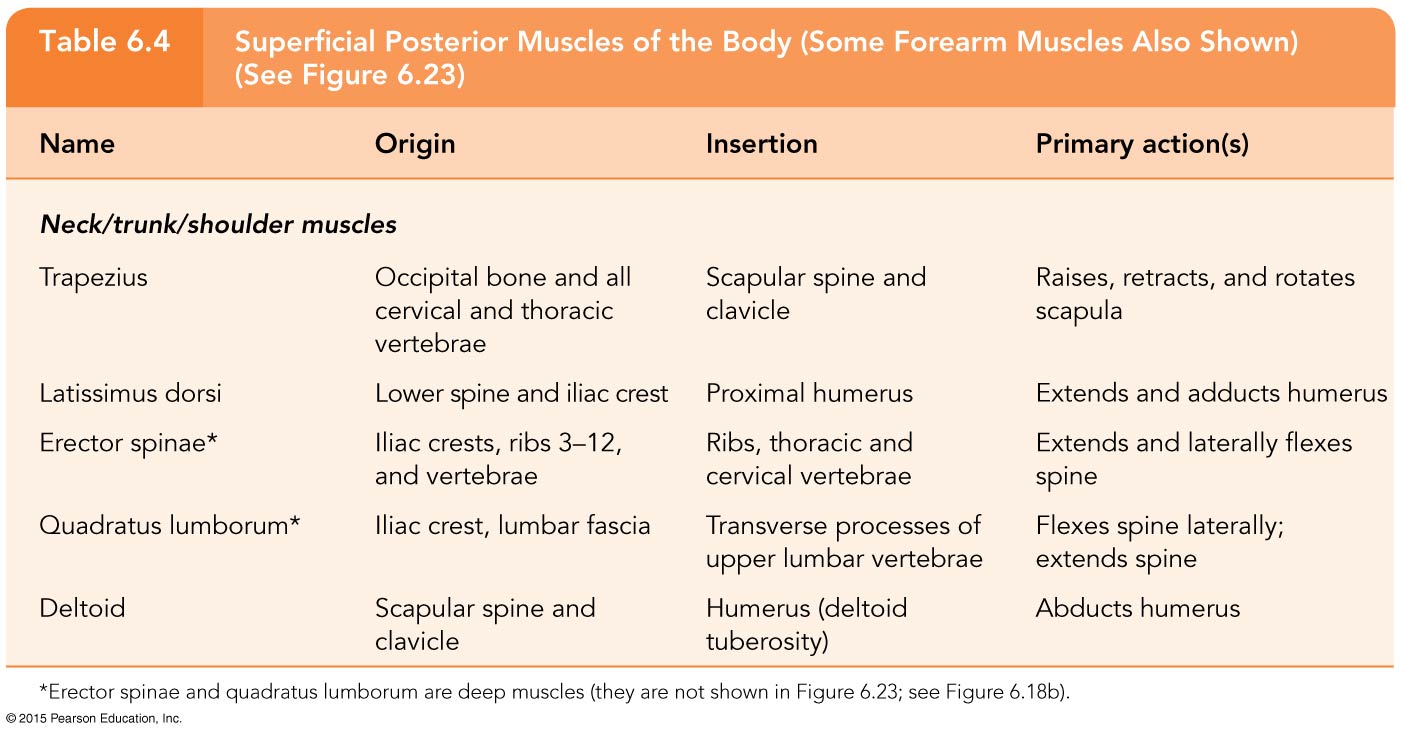 Table 6.4 Superior Posterior Muscles of the Body (Some Forearm Muscles Also Shown) (See Figure 6.23) (2 of 3).
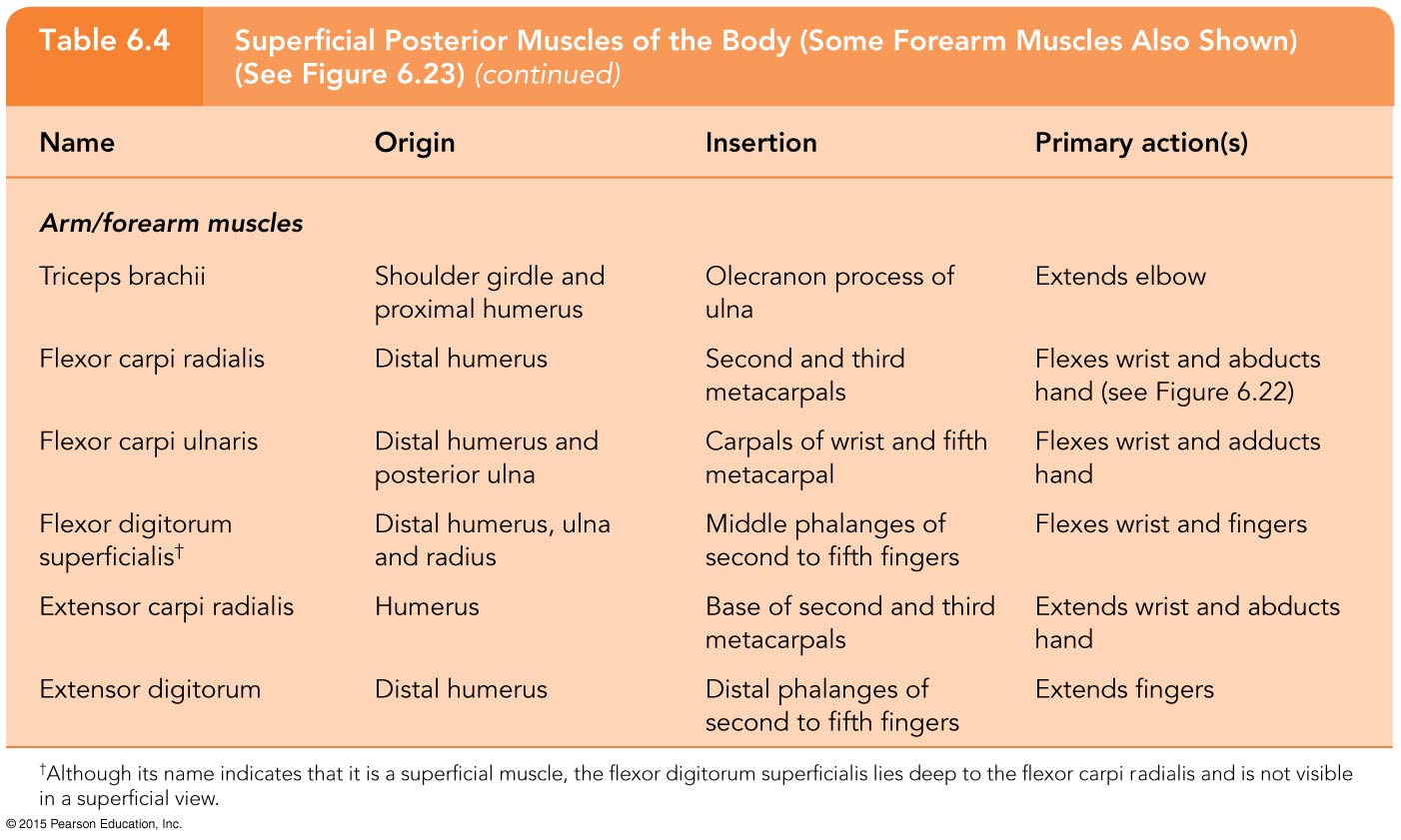 Table 6.4 Superior Posterior Muscles of the Body (Some Forearm Muscles Also Shown) (See Figure 6.23) (3 of 3).
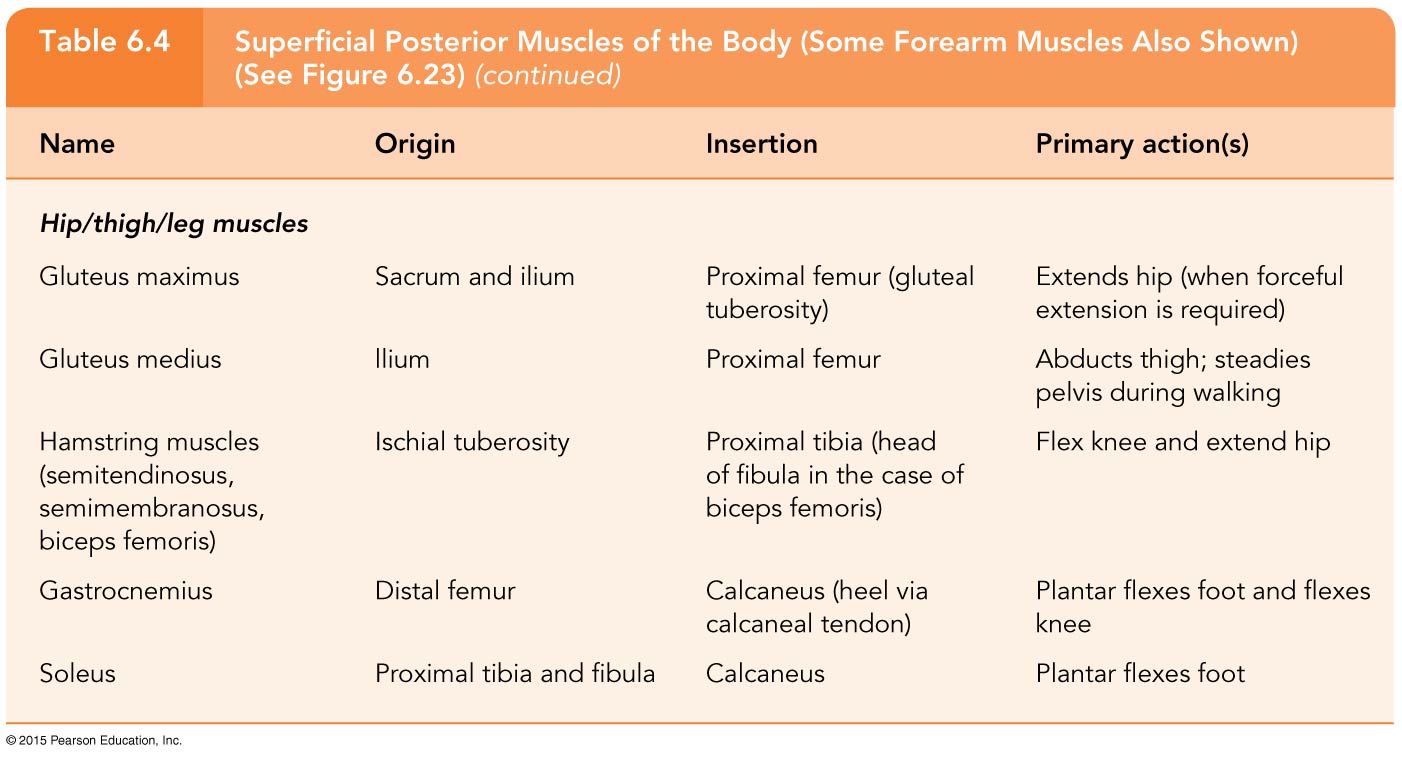 Homeostatic Imbalance 6.4 A female patient with myasthenia gravis.
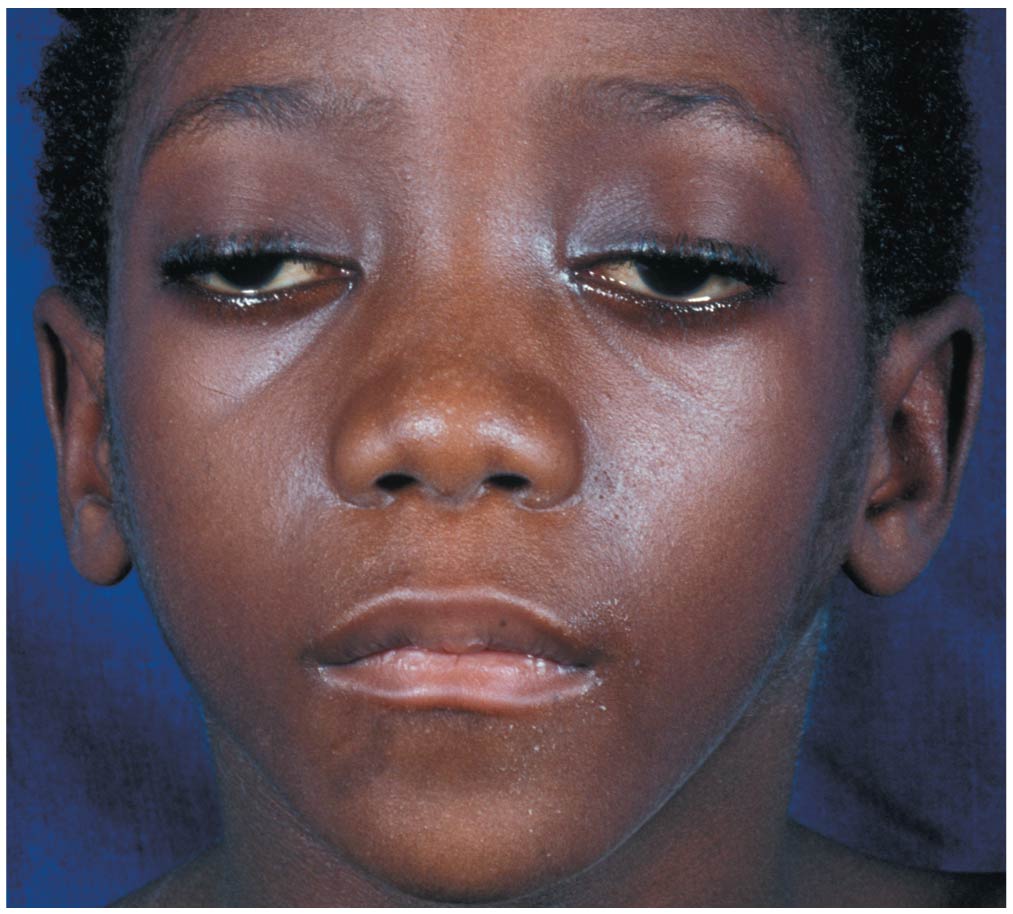 Systems in Sync 6 Homeostatic Relationships between the Muscular System and Other Body Systems.
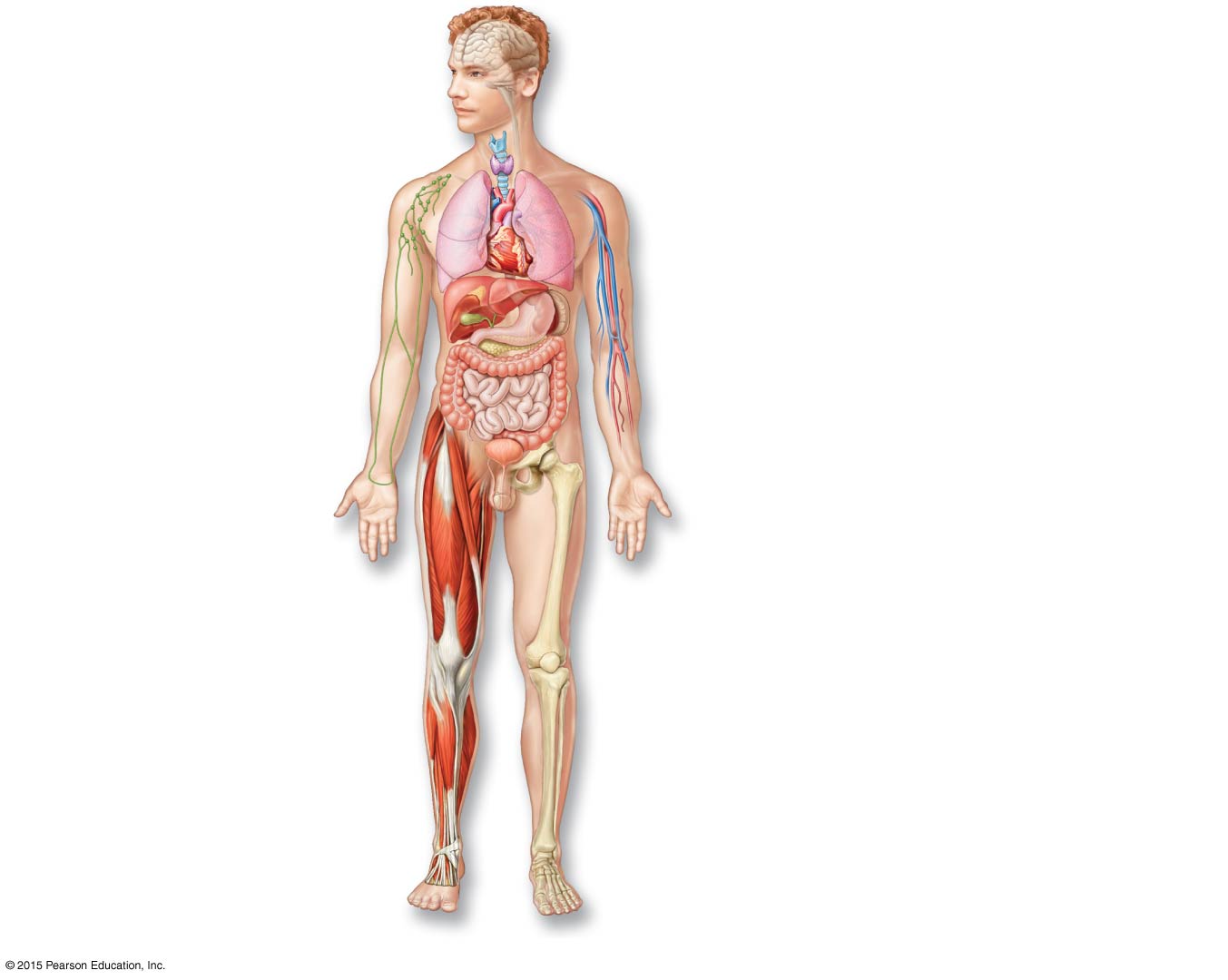 Nervous System
• Facial muscle activity allows emotions to	be expressed•	Nervous system stimulates and regulates	muscle activity
Endocrine System
• Growth hormone and androgens	influence skeletal muscle strength	and mass
Respiratory System
• Muscular exercise increases respiratory capacity•	Respiratory system provides oxygen and	disposes of carbon dioxide
Lymphatic System/Immunity
•	Physical exercise may enhance	or depress immunity depending	on its intensity
•	Lymphatic vessels drain leaked	tissue fluids; immune system
	protects muscles from disease
Cardiovascular System
• Skeletal muscle activity increases
	efficiency of cardiovascular functioning;
	helps prevent atherosclerosis and causes	cardiac hypertrophy
•	Cardiovascular system delivers oxygen	and nutrients to muscles; carries away wastes
Digestive System
•	Physical activity increases	gastrointestinal mobility	when at rest
•	Digestive system	provides nutrients	needed for muscle	health; liver metabolizes	lactic acid
Reproductive System
• Skeletal muscle helps support pelvic organs	(e.g., uterus in females); assists erection of penis	and clitoris
•	Testicular androgen promotes increased skeletal	muscle size
Urinary System
•	Physical activity promotes normal	voiding behavior; skeletal muscle	forms the voluntary sphincter of	the urethra
•	Urinary system disposes of	nitrogen-containing wastes
Integumentary System
• Muscular exercise enhances circulation to skin	and improves skin health; exercise also increases	body heat, which the skin helps dissipate•	Skin protects the muscles by external enclosure
Muscular System
Skeletal System
• Skeletal muscle activity maintains bone health	and strength•	Bones provide levers for muscle activity